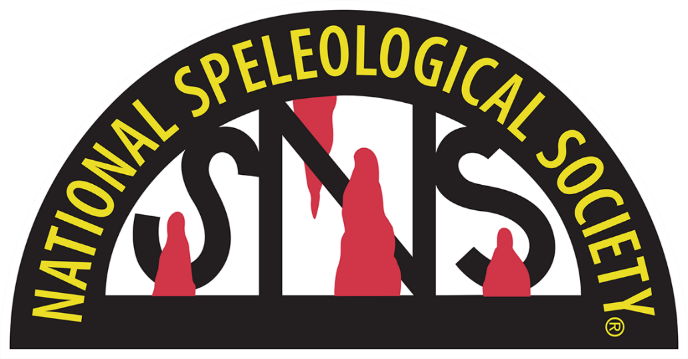 An NSS Audio-Visual 
Library Presentation
Organ Cave, WV
S739             81 Slides           2/08/2021
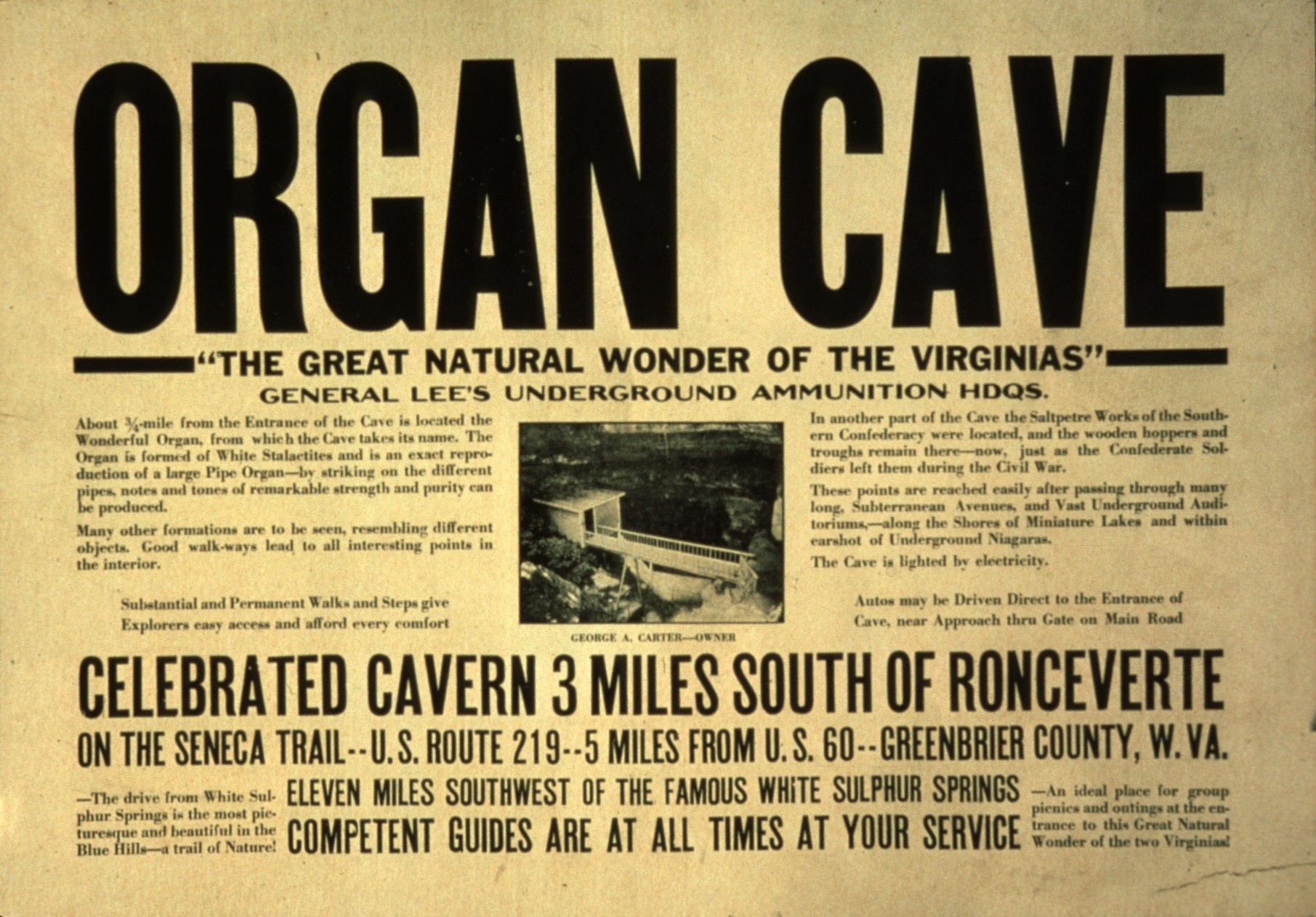 [Speaker Notes: The  Organ Cave System is located ...]
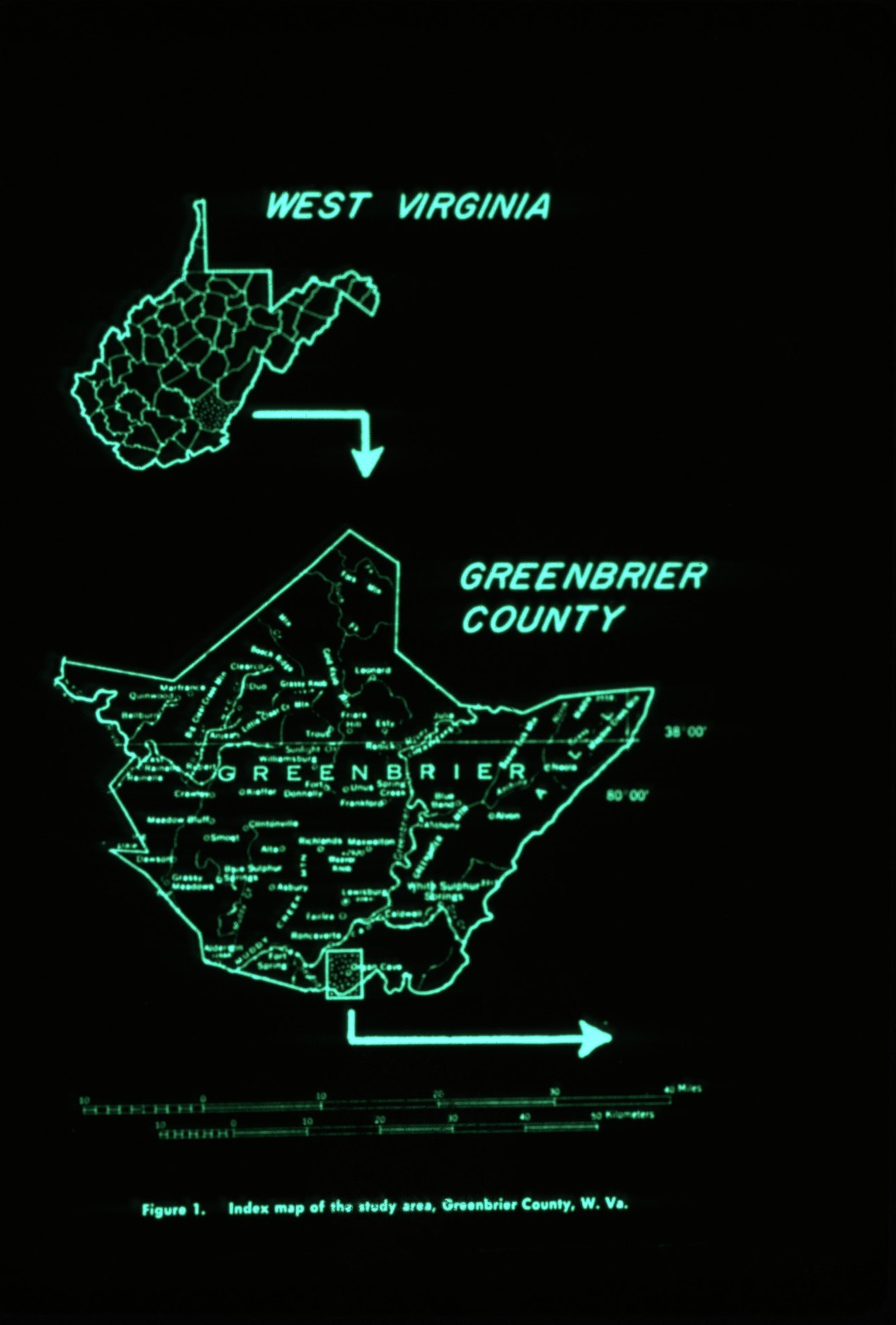 [Speaker Notes: at the southern end of Greenbrier County, West Virginia under the community of Organ Cave.]
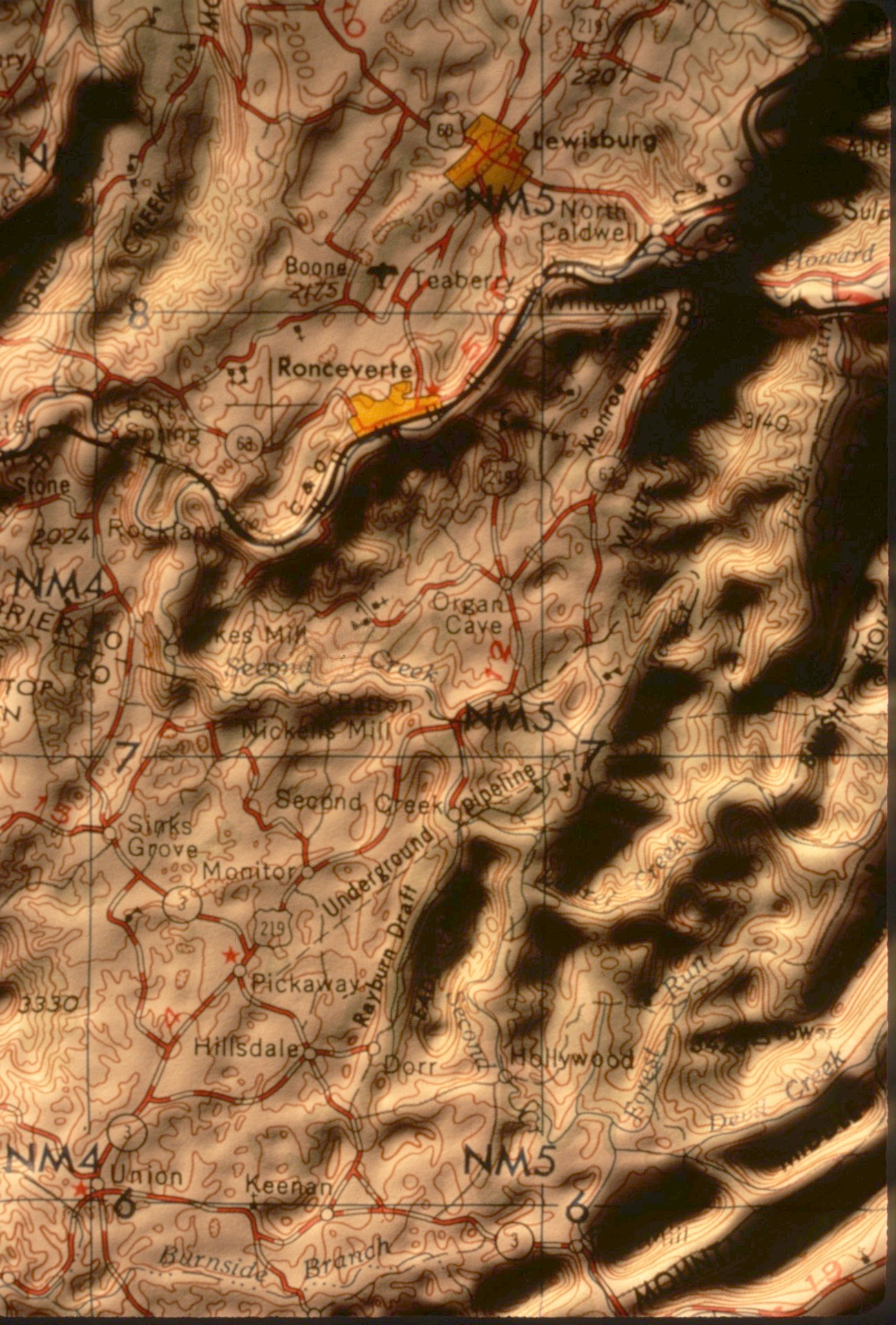 [Speaker Notes: It is developed in an erosional plateau that covers an area of approximately twenty-six square miles and has a relief of between 400 and 700 feet. It is bounded on the north and west by the Greenbrier River and on the south by Second Creek.]
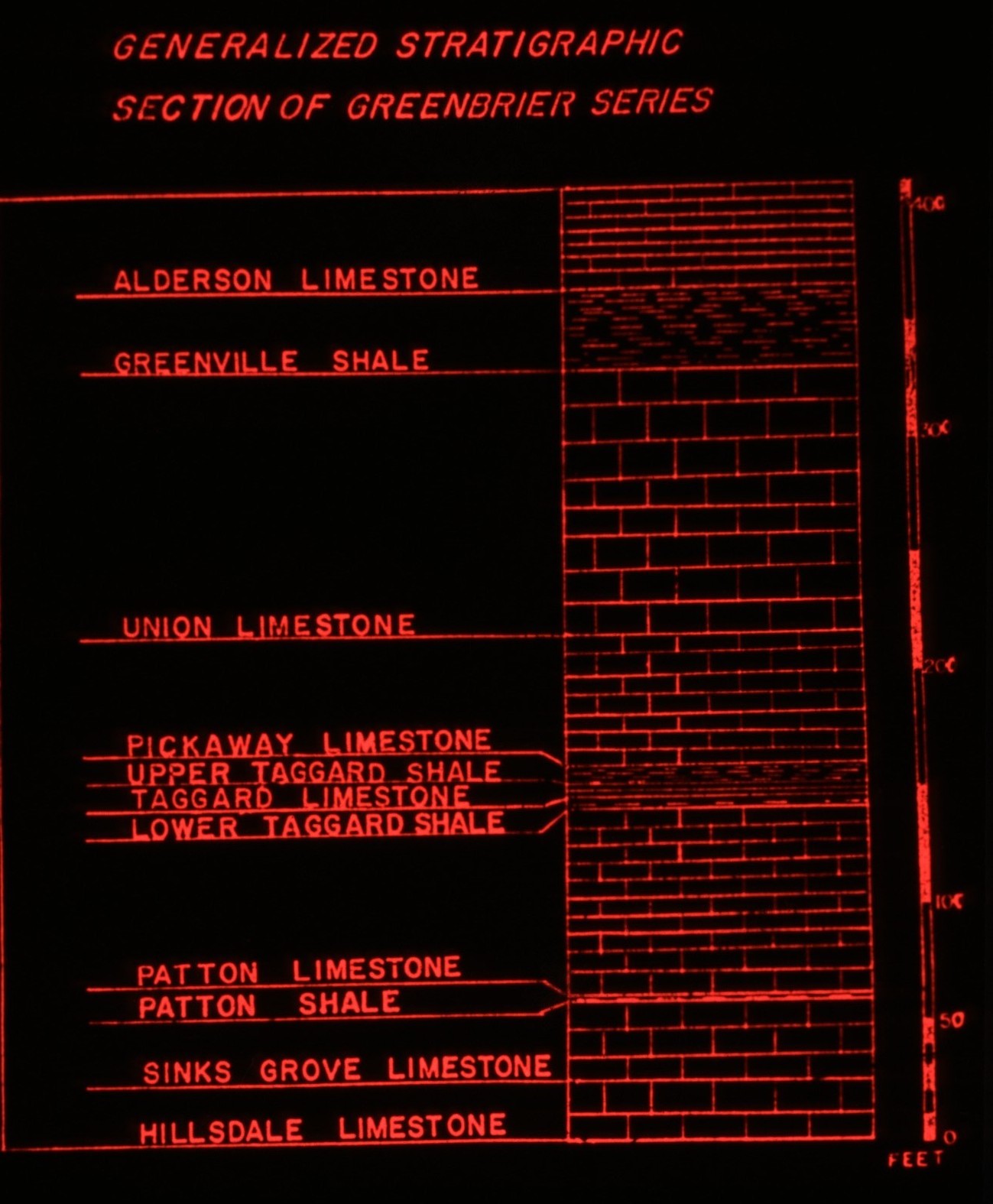 [Speaker Notes: The Organ Cave Plateau is capped by the Hillsdale and Sinks Grove limestones of the Middle Mississippian Group which are approximately 200 feet in thickness at Organ Cave. These limestones lie stratigraphically on the clastic red sandstones and shale sequences of the Maccrady and Pocono Formations which outcrop on the eastern surface of the plateau and along its north and west escarpments.]
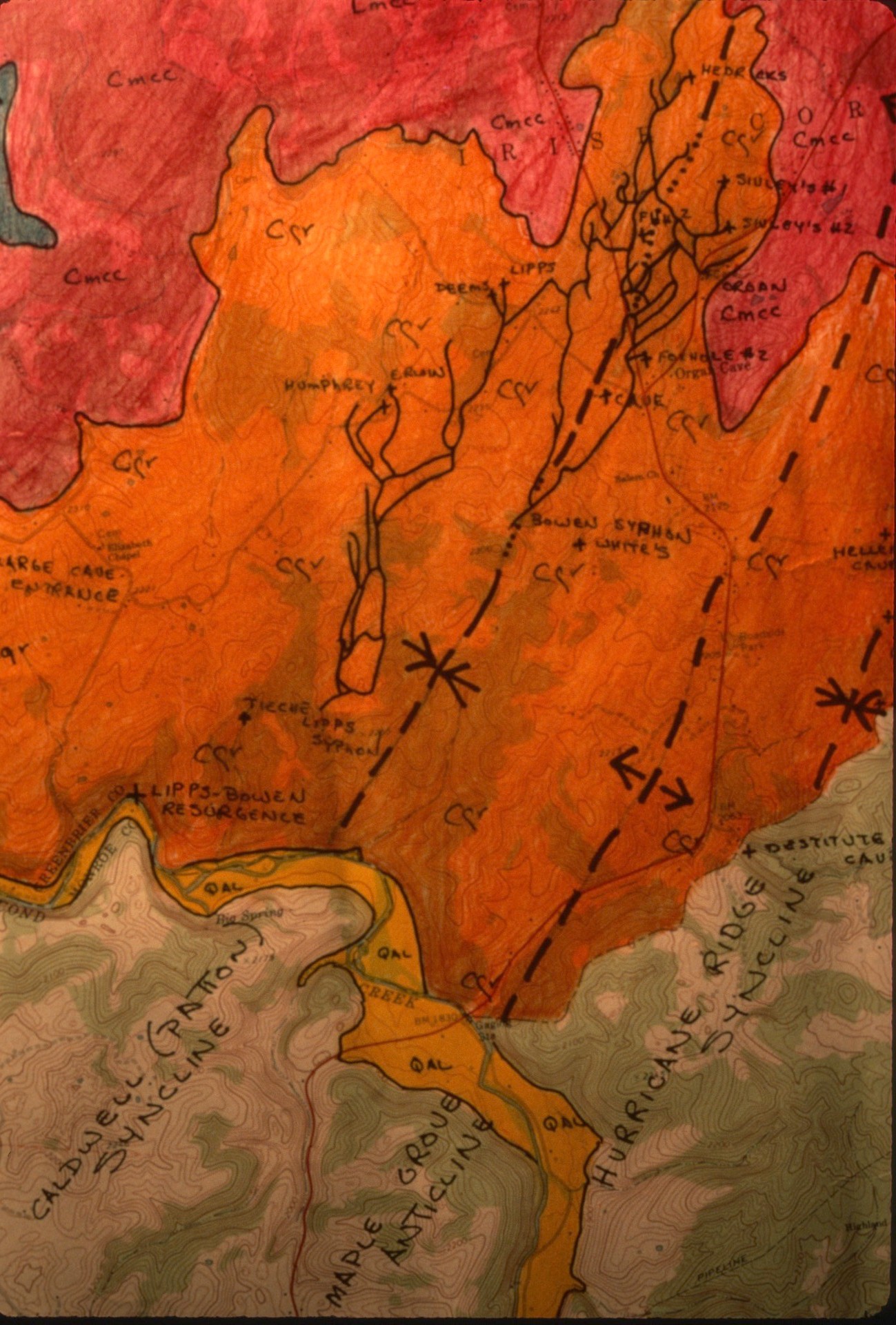 [Speaker Notes: The Organ Cave Plateau is located near the eastern edge of the Dissected Plateau Physiographic Providence. Structurally, the plateau consists of gentle anticlines and synclines that are the after-effect of the forces that formed the Valley and Ridge Physiographic Providence which is only nine miles to the east.]
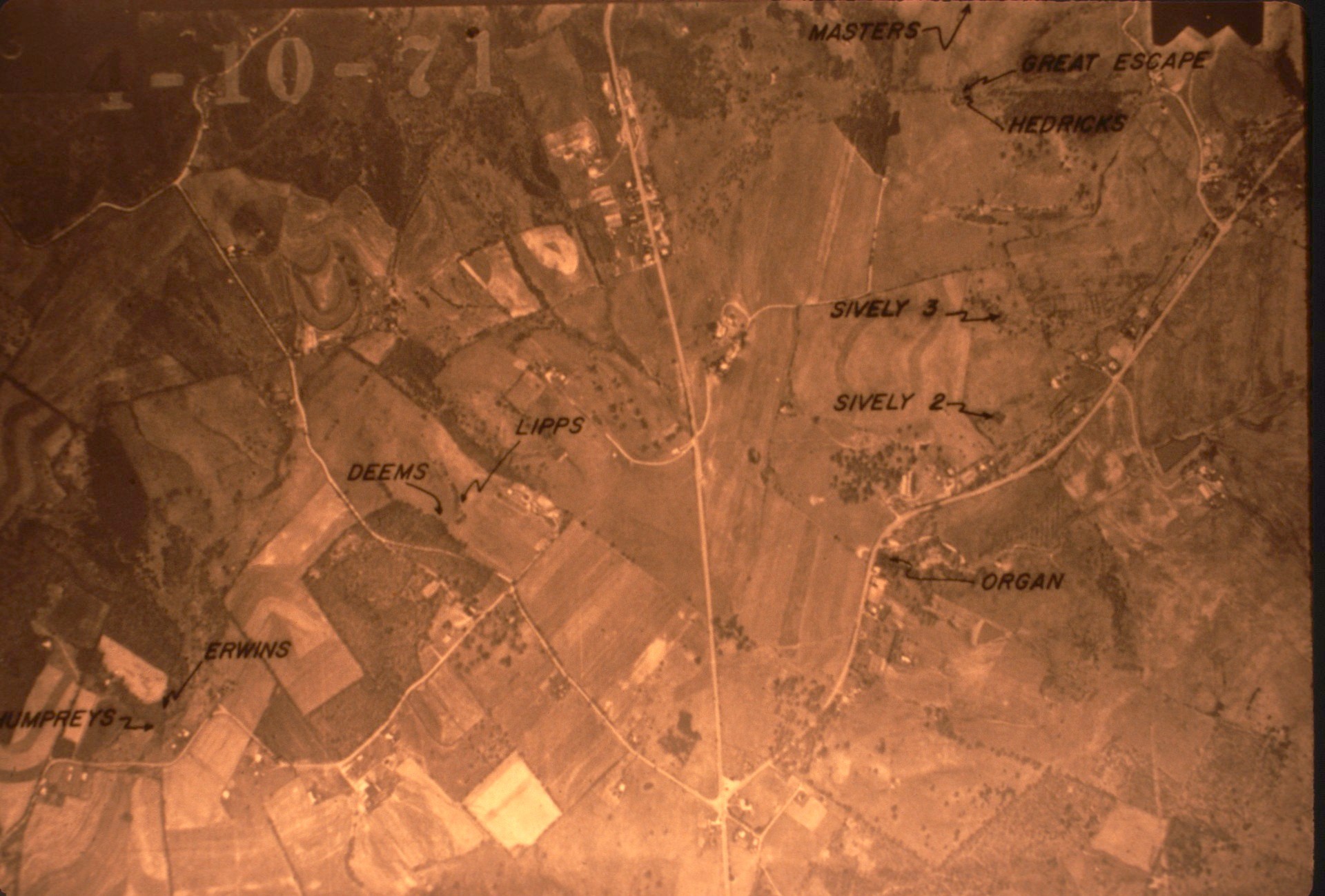 [Speaker Notes: To date, ten entrances to the system have been discovered:]
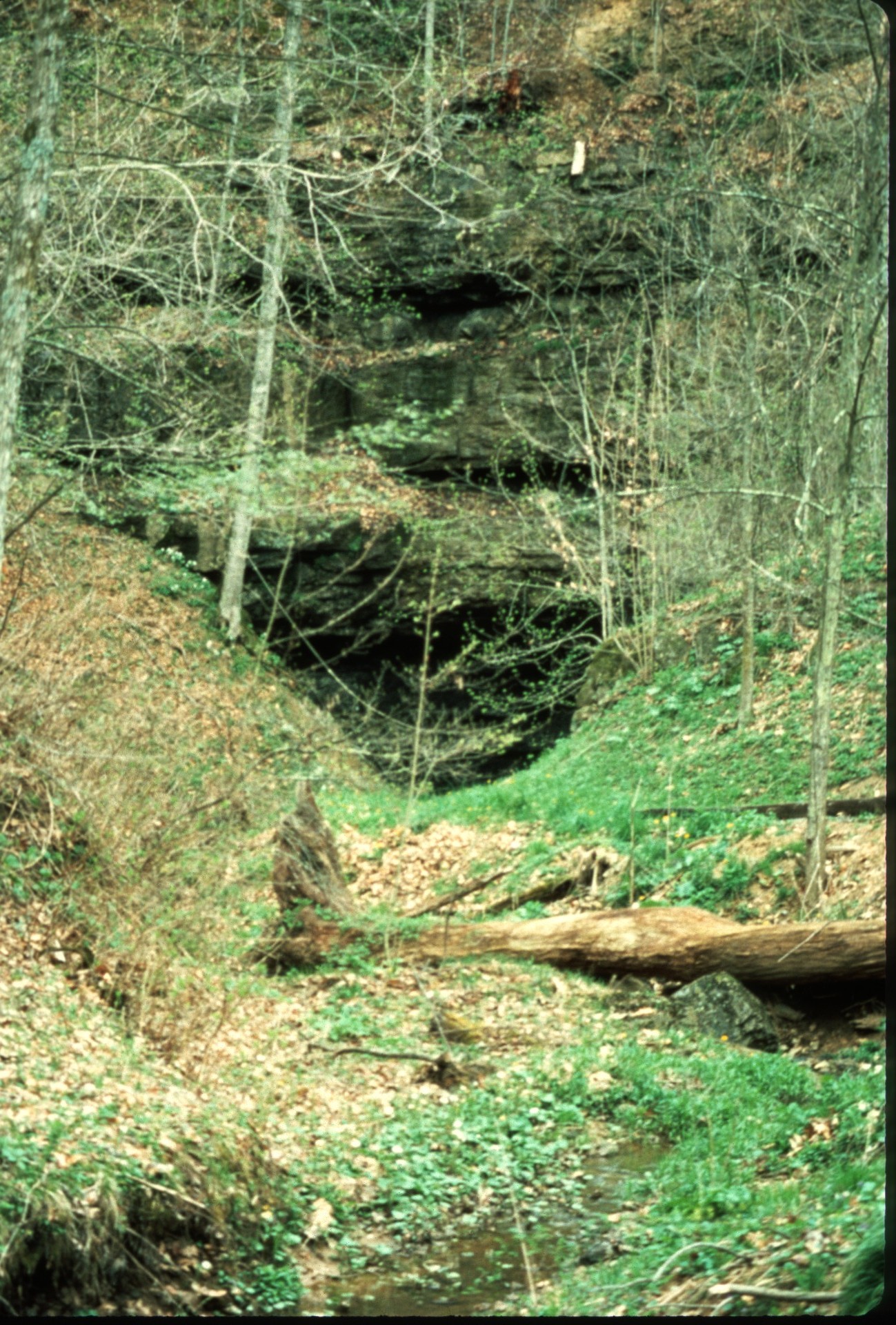 [Speaker Notes: Organ Cave Entrance]
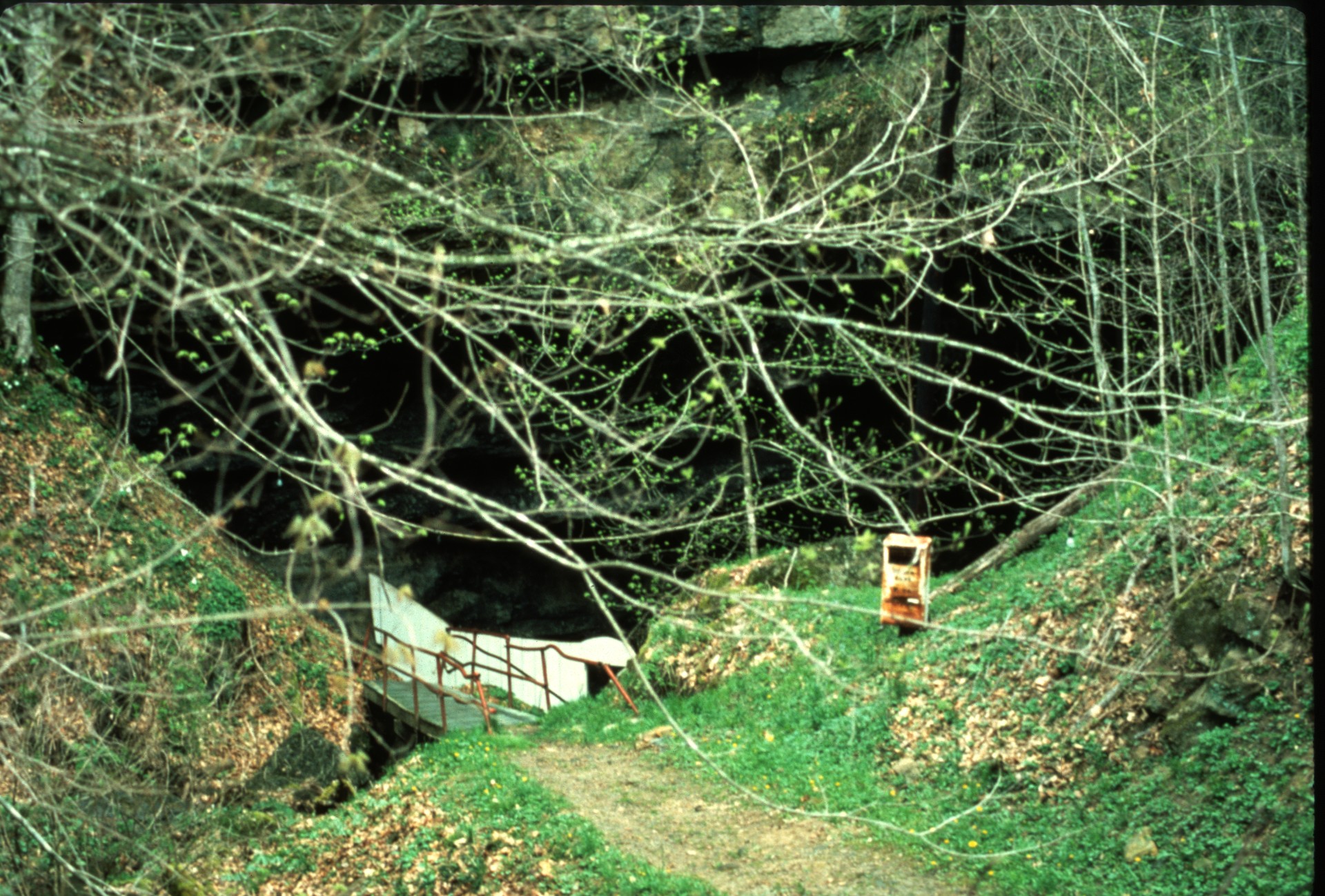 [Speaker Notes: Organ Cave Entrance]
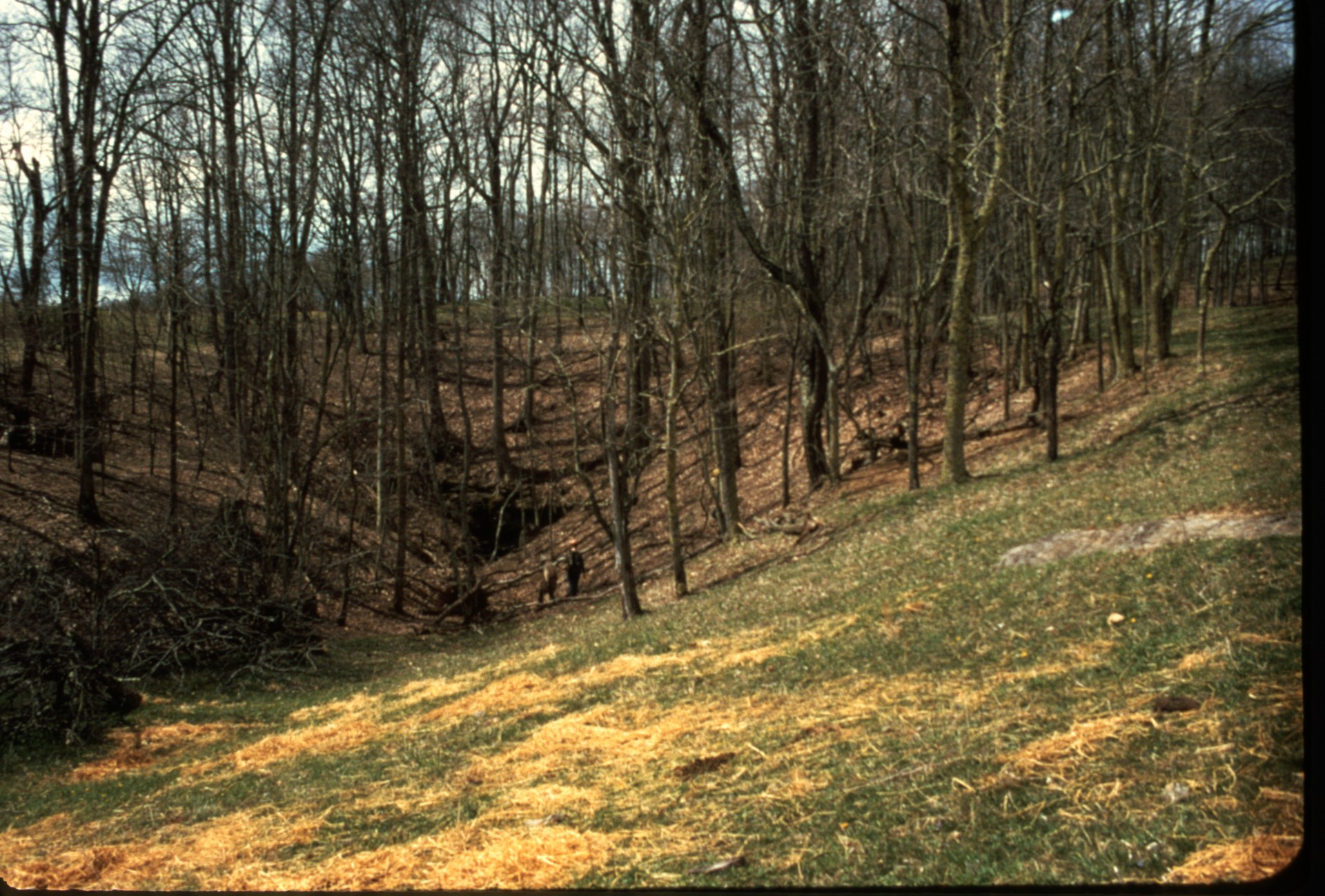 [Speaker Notes: Masters, closed since 1980]
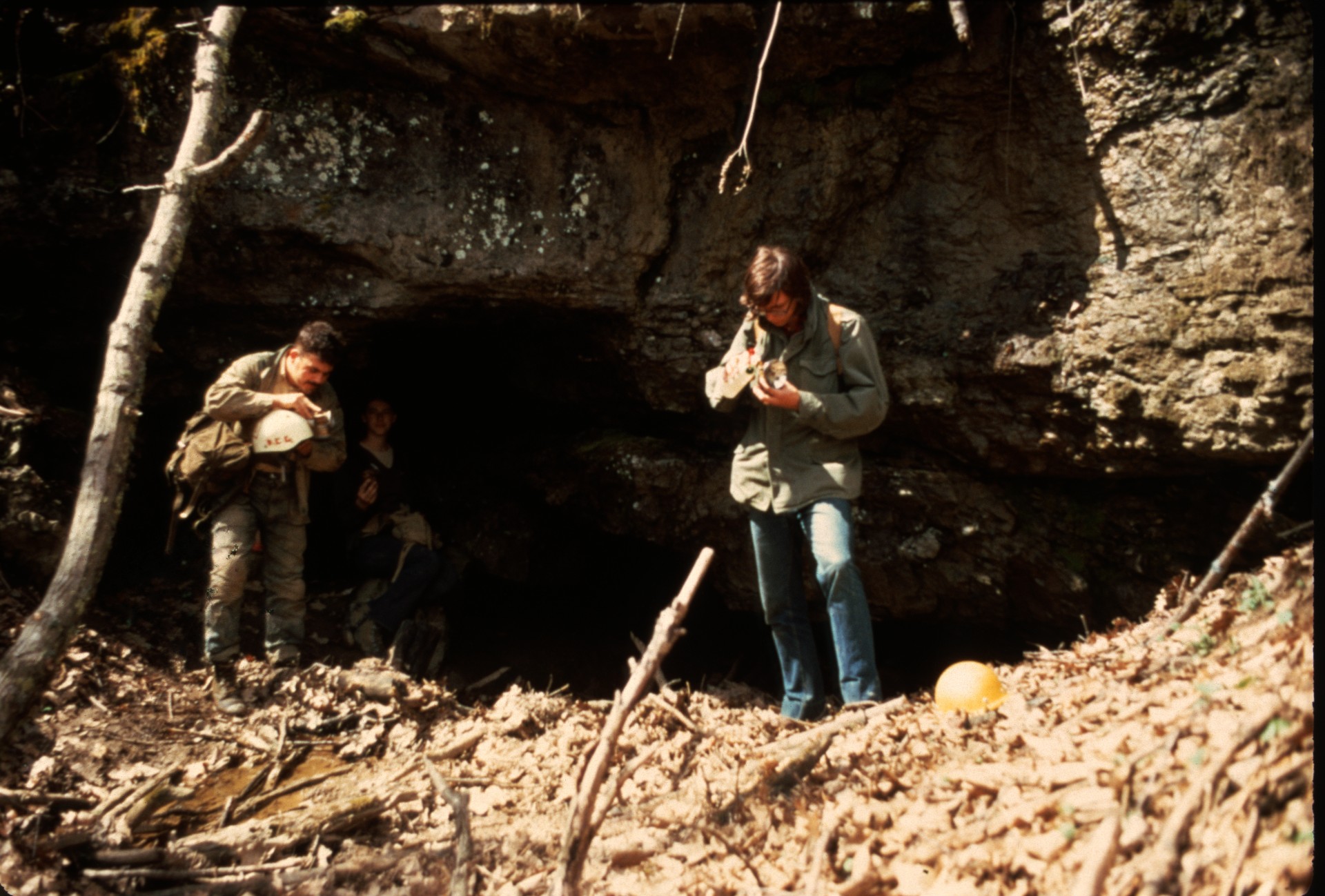 [Speaker Notes: Masters, closed since 1980]
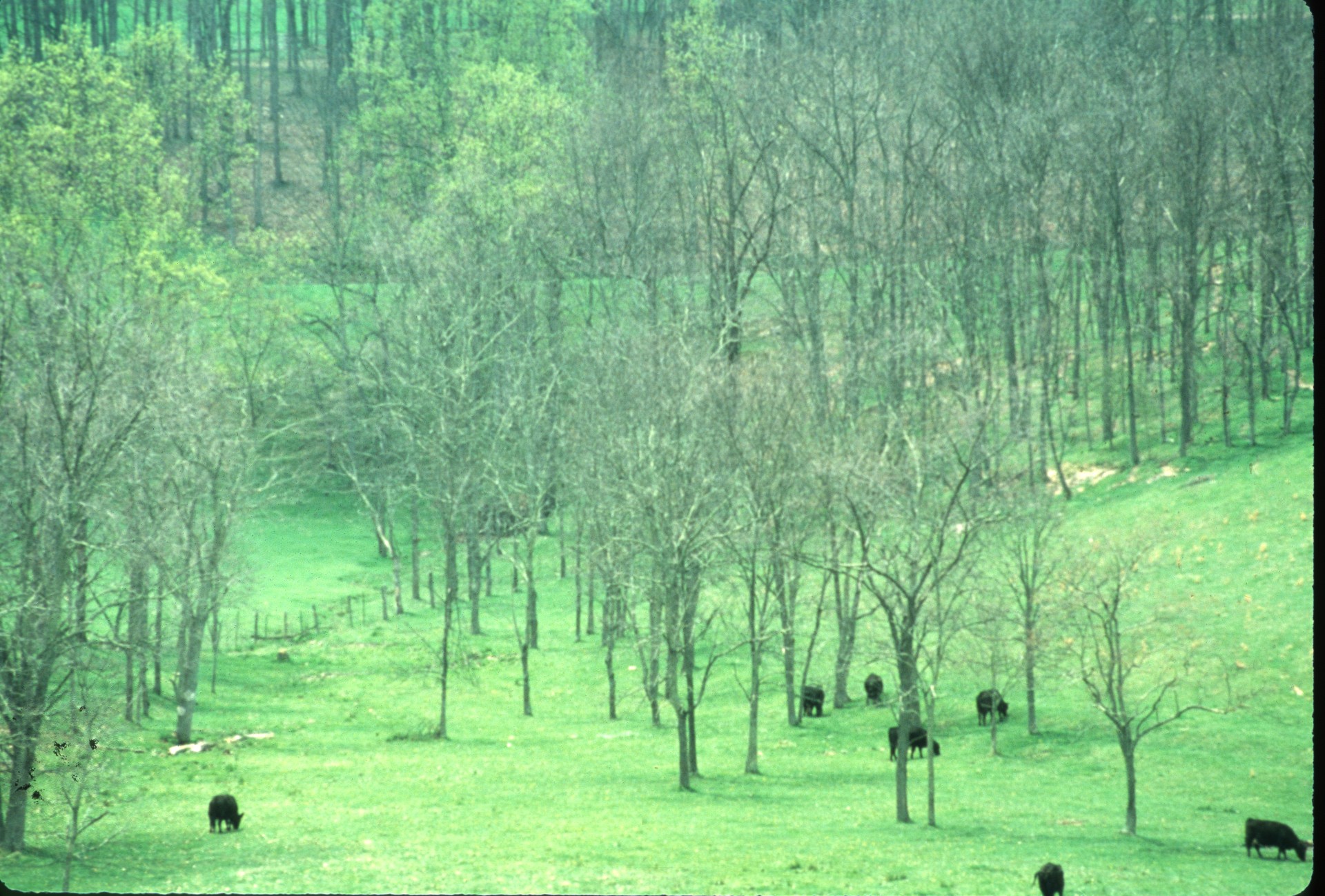 [Speaker Notes: Hedricks and Great Escape in the low point of this valley. They have been closed since 1960.]
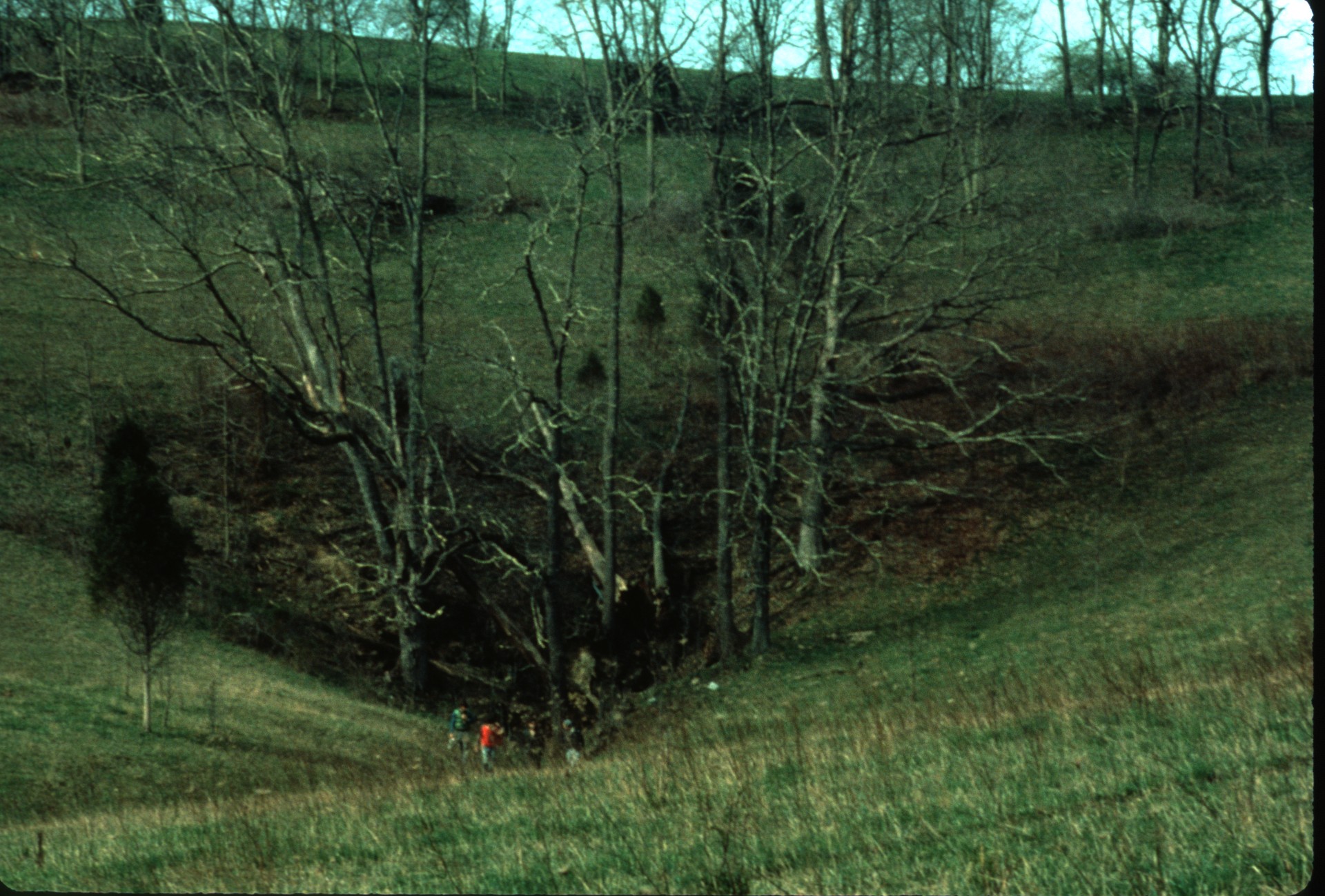 [Speaker Notes: Sively #2]
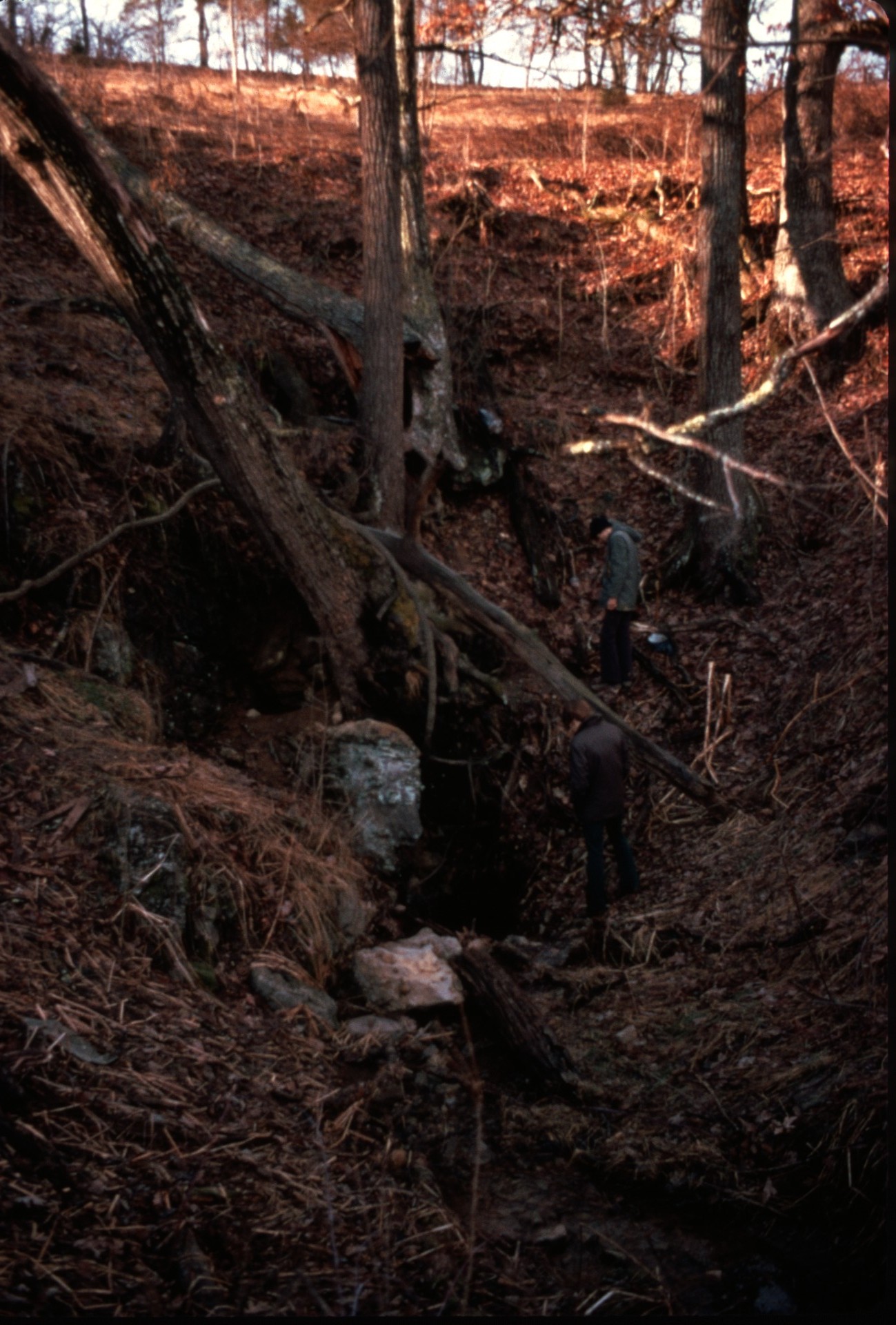 [Speaker Notes: Sively #2]
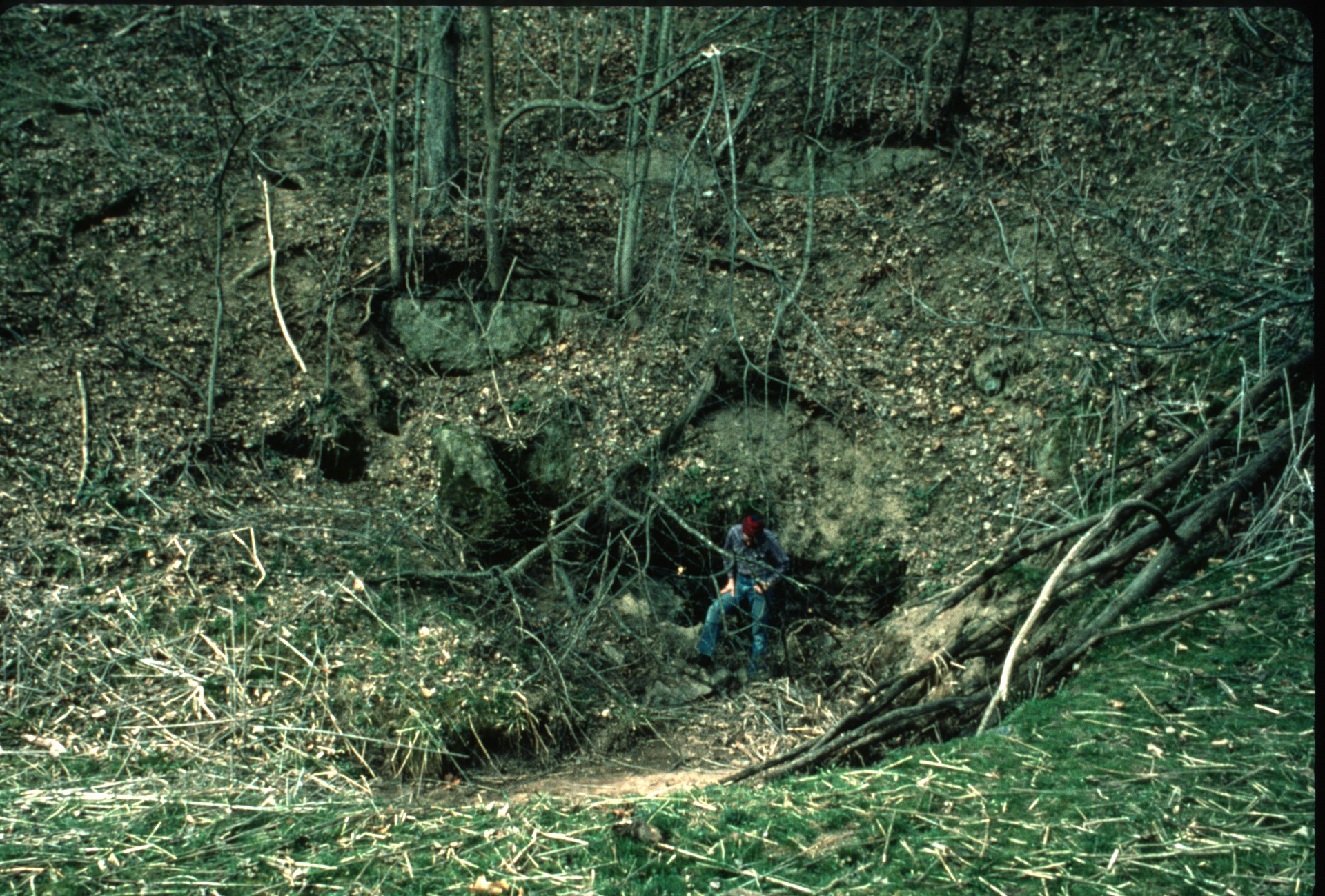 [Speaker Notes: Sively #3]
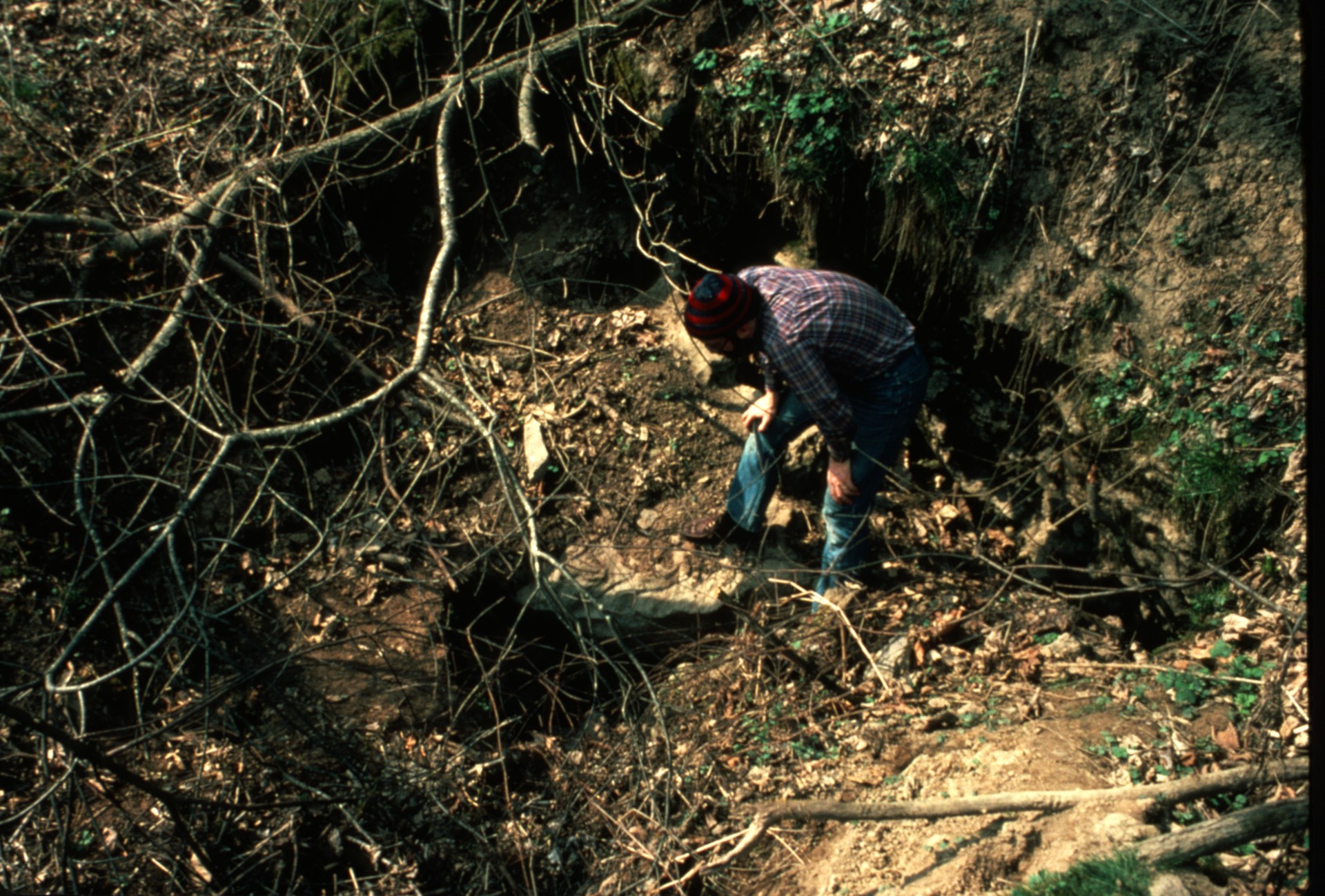 [Speaker Notes: Sively #3]
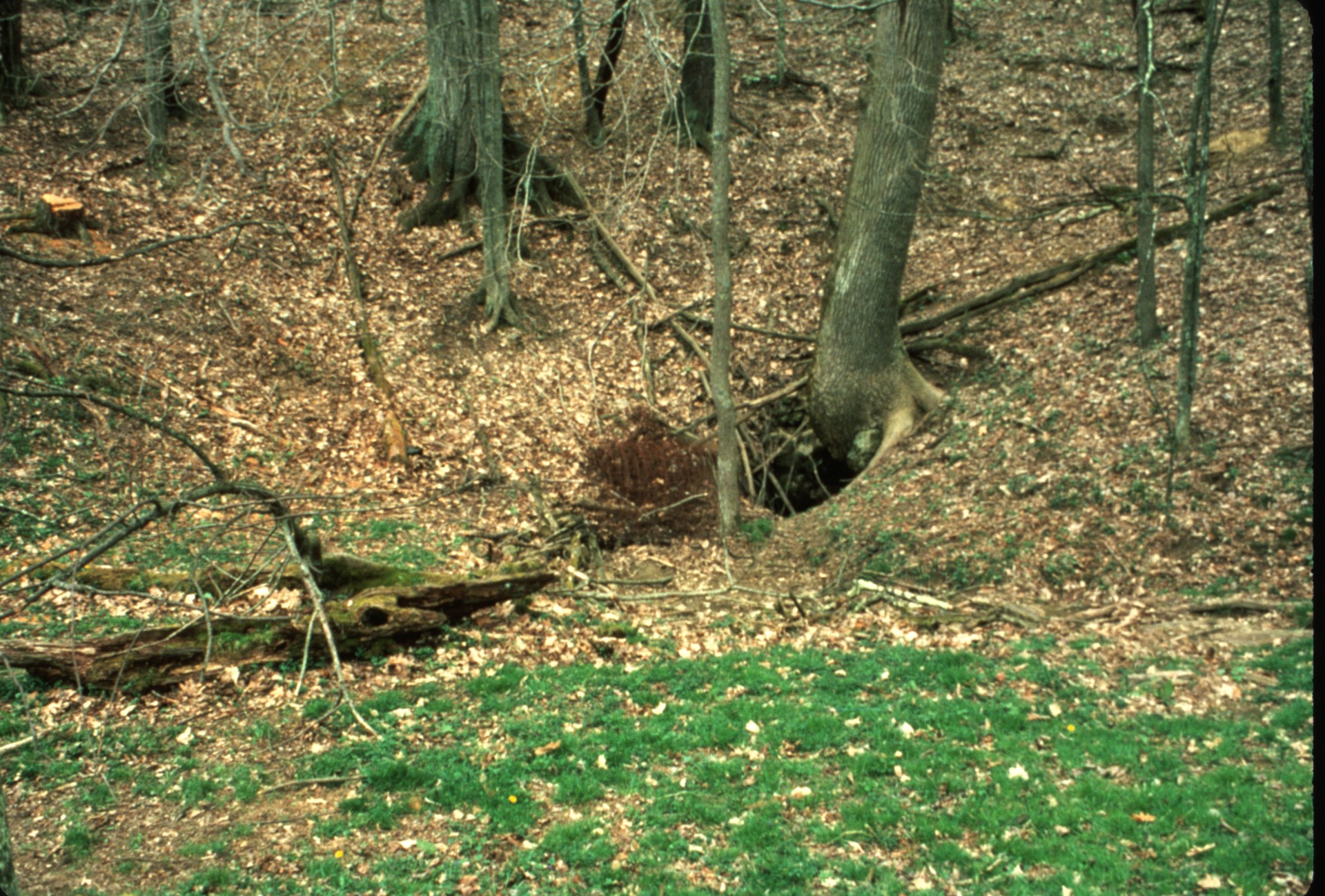 [Speaker Notes: Deems]
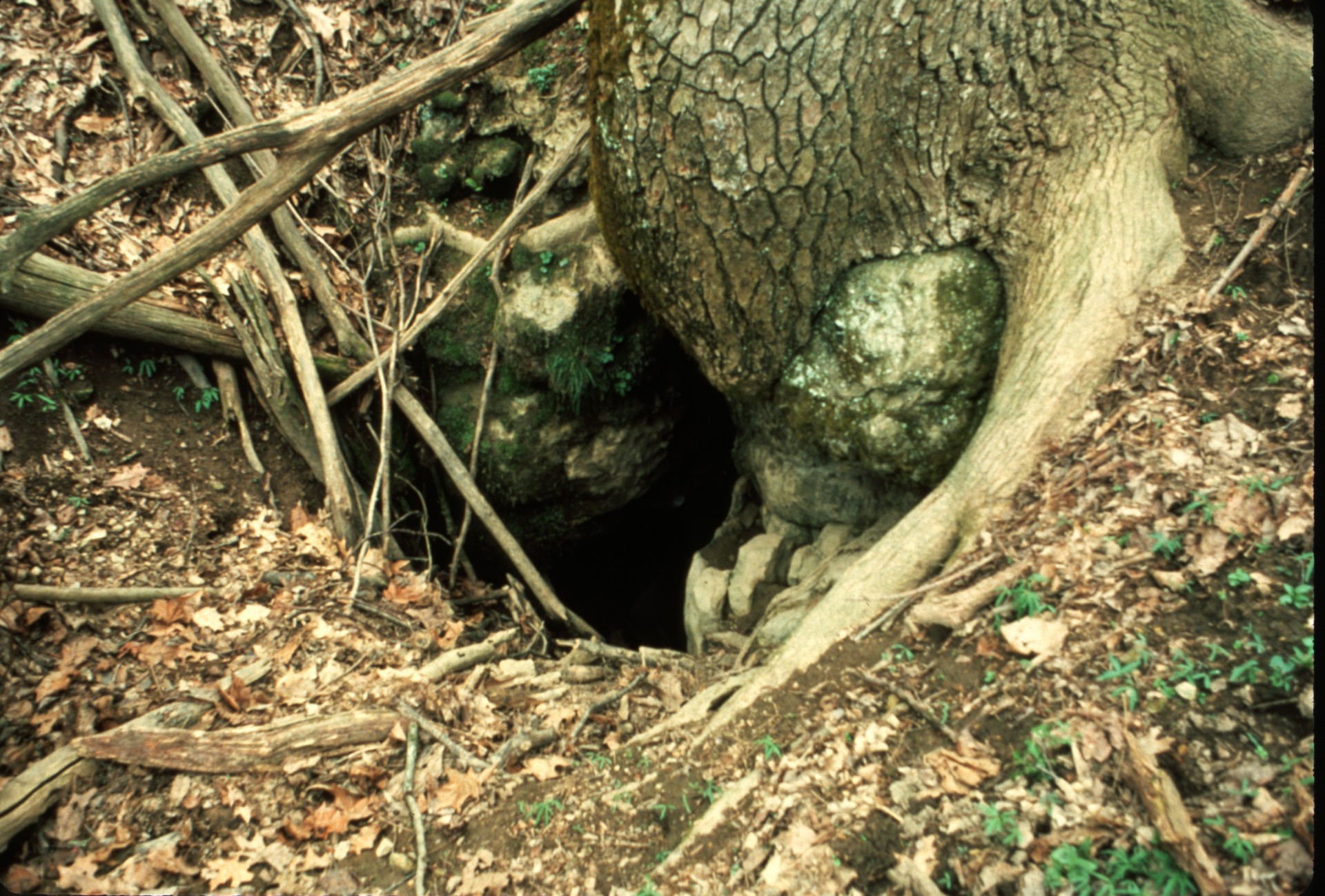 [Speaker Notes: Deems]
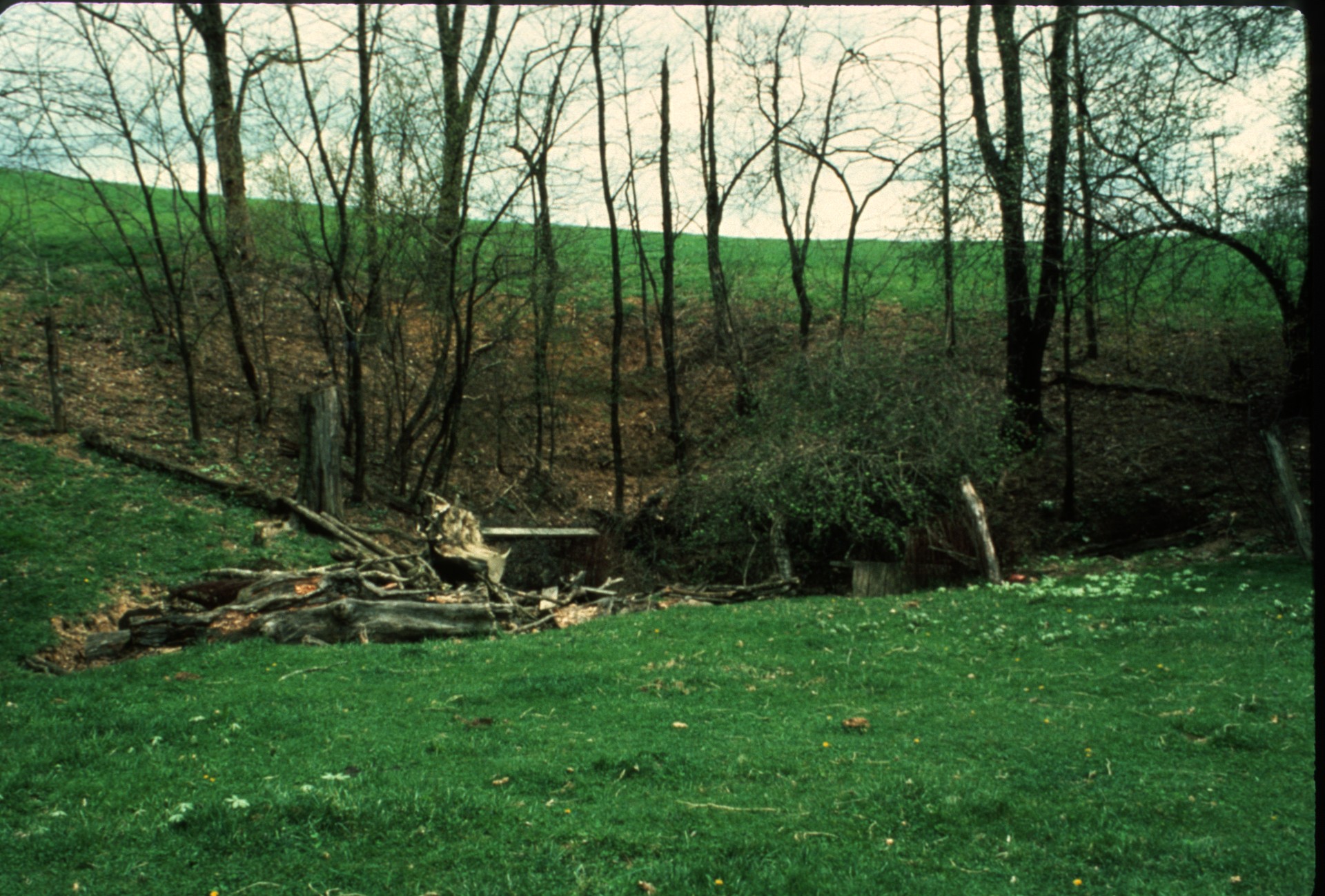 [Speaker Notes: Lipps]
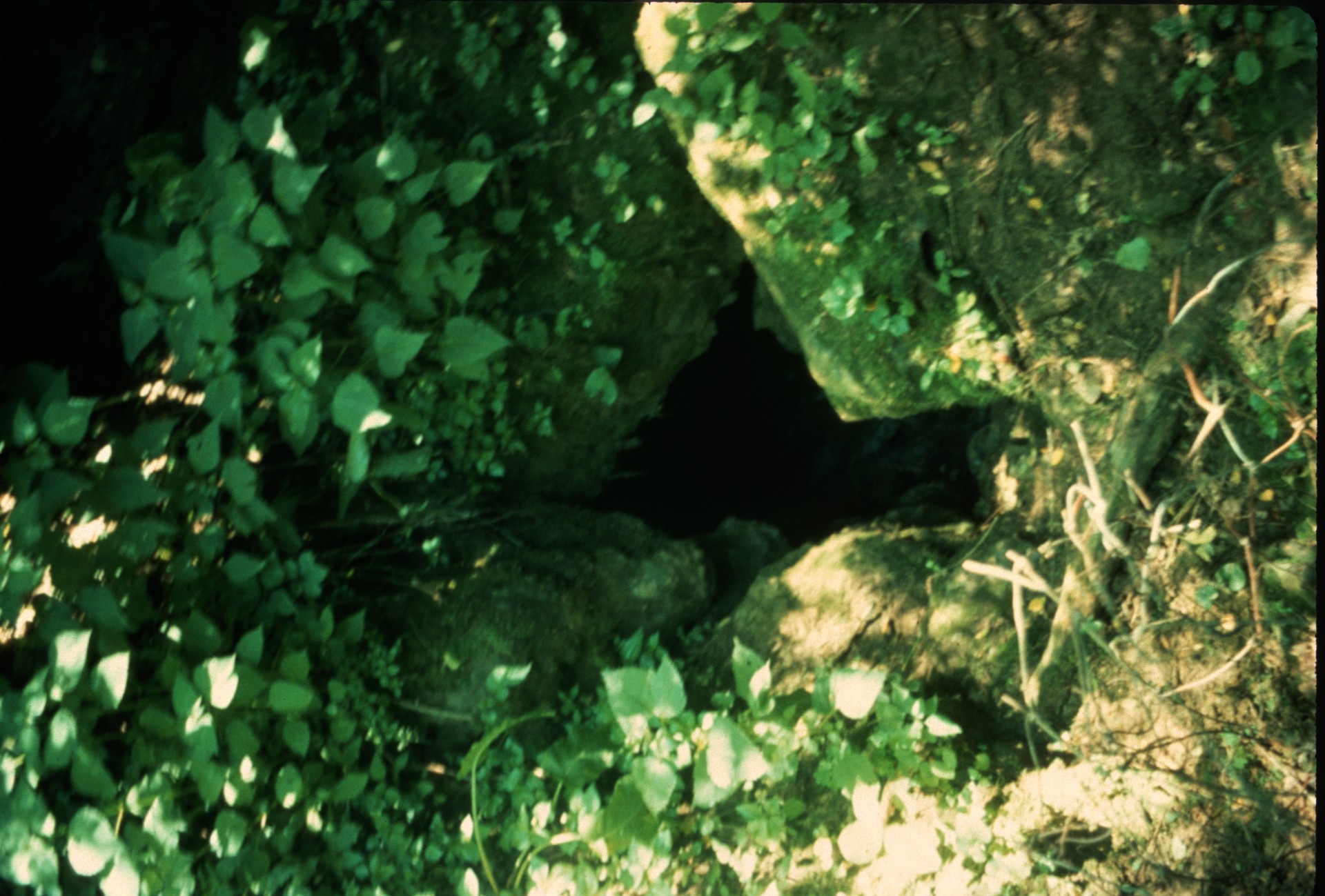 [Speaker Notes: Lipps]
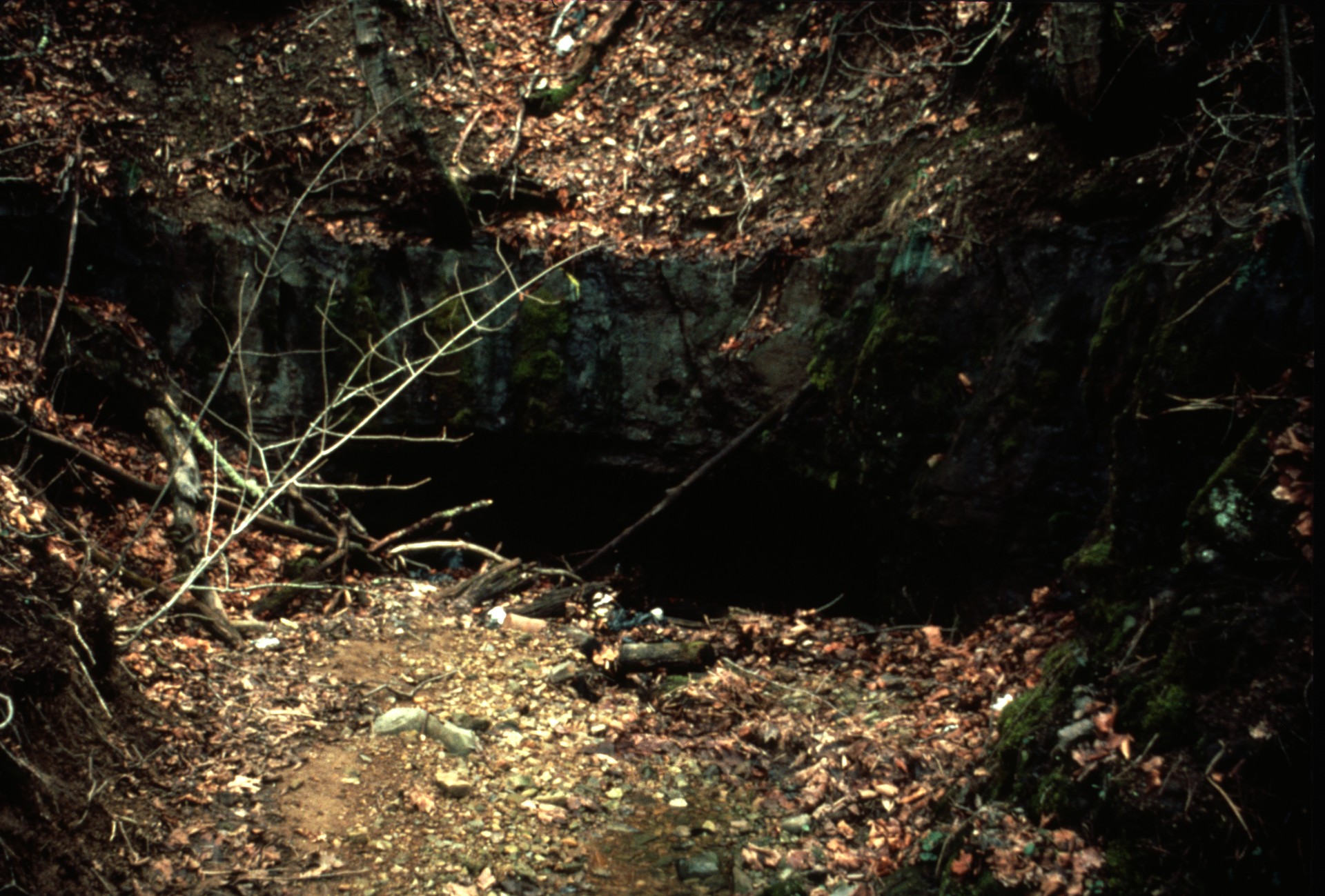 [Speaker Notes: Erwins]
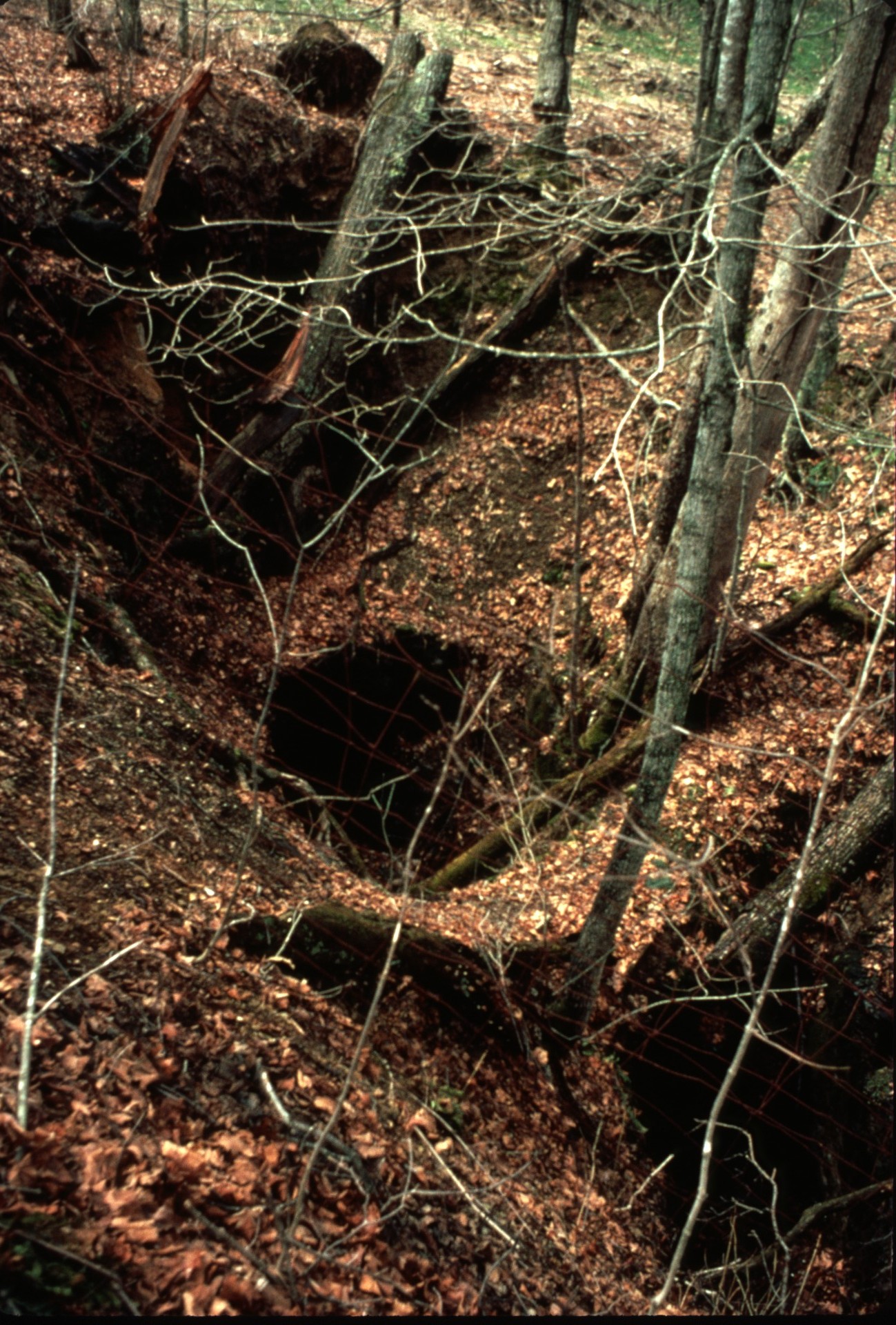 [Speaker Notes: Humphreys]
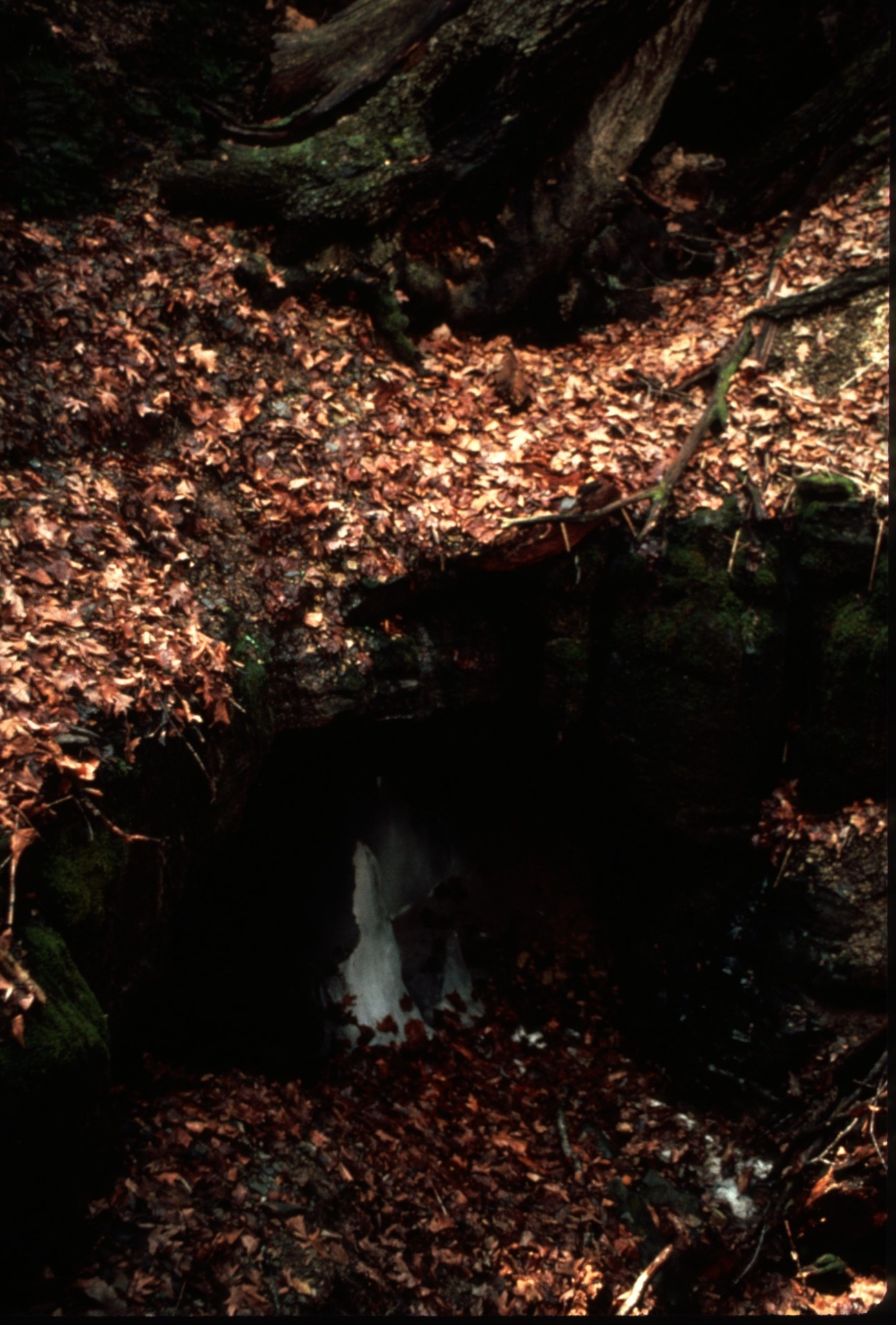 [Speaker Notes: Humphreys]
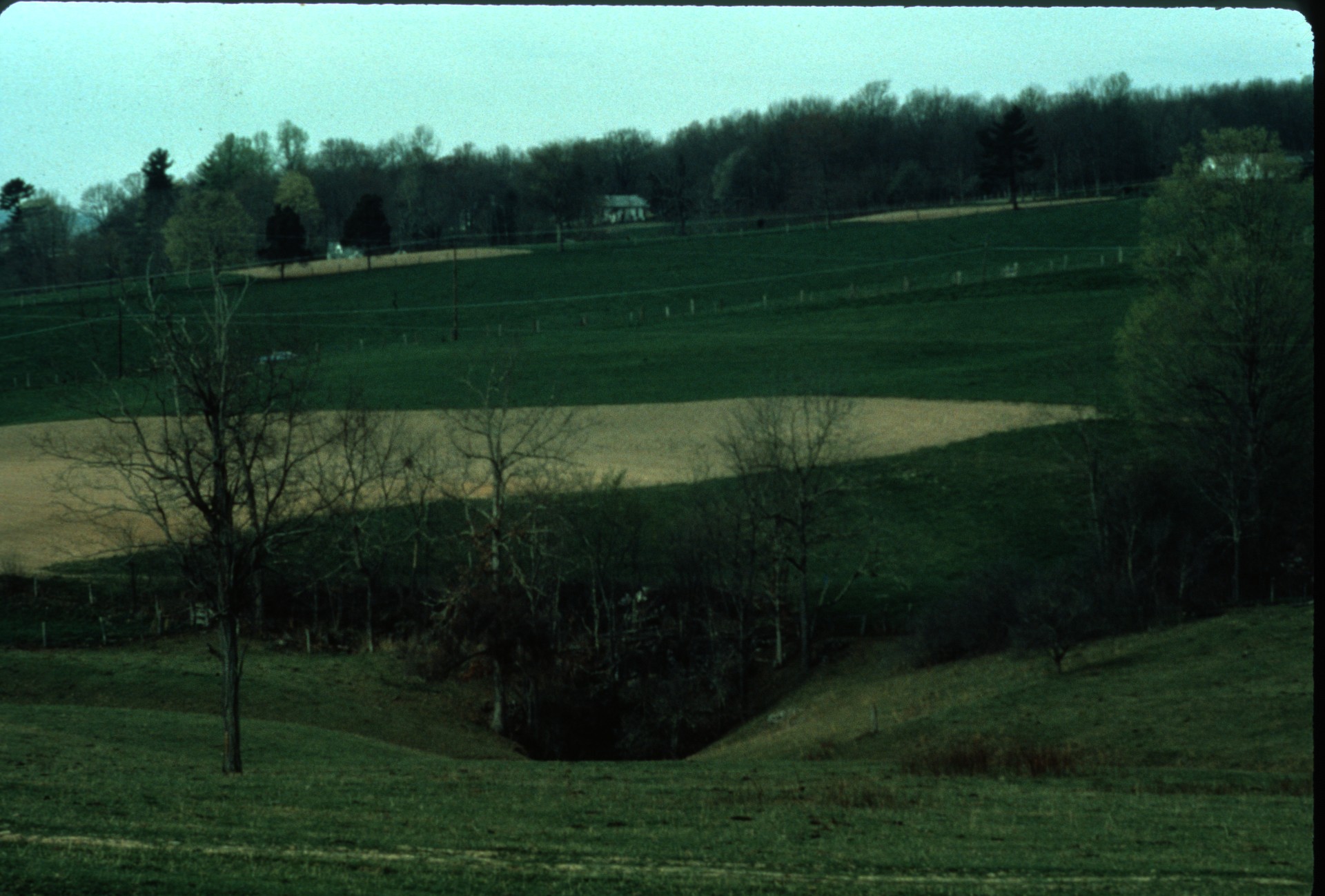 [Speaker Notes: While Foxhole Cave is surrounded by the Organ Cave System and its streams empty into Organ, a connection has yet to be made.]
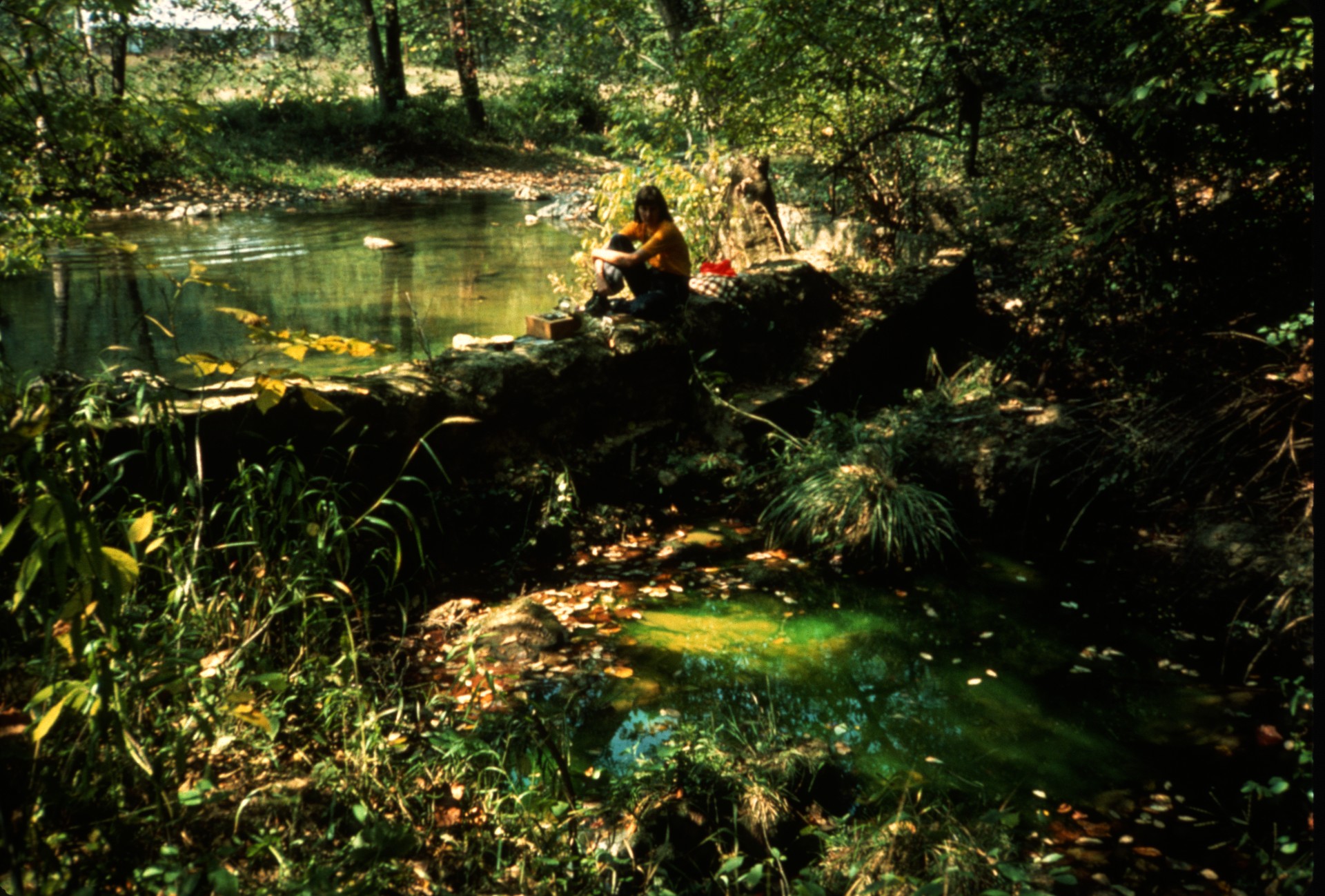 [Speaker Notes: All of the water in Organ Cave System comes out at the Organ Cave Resurgence on Second Creek.]
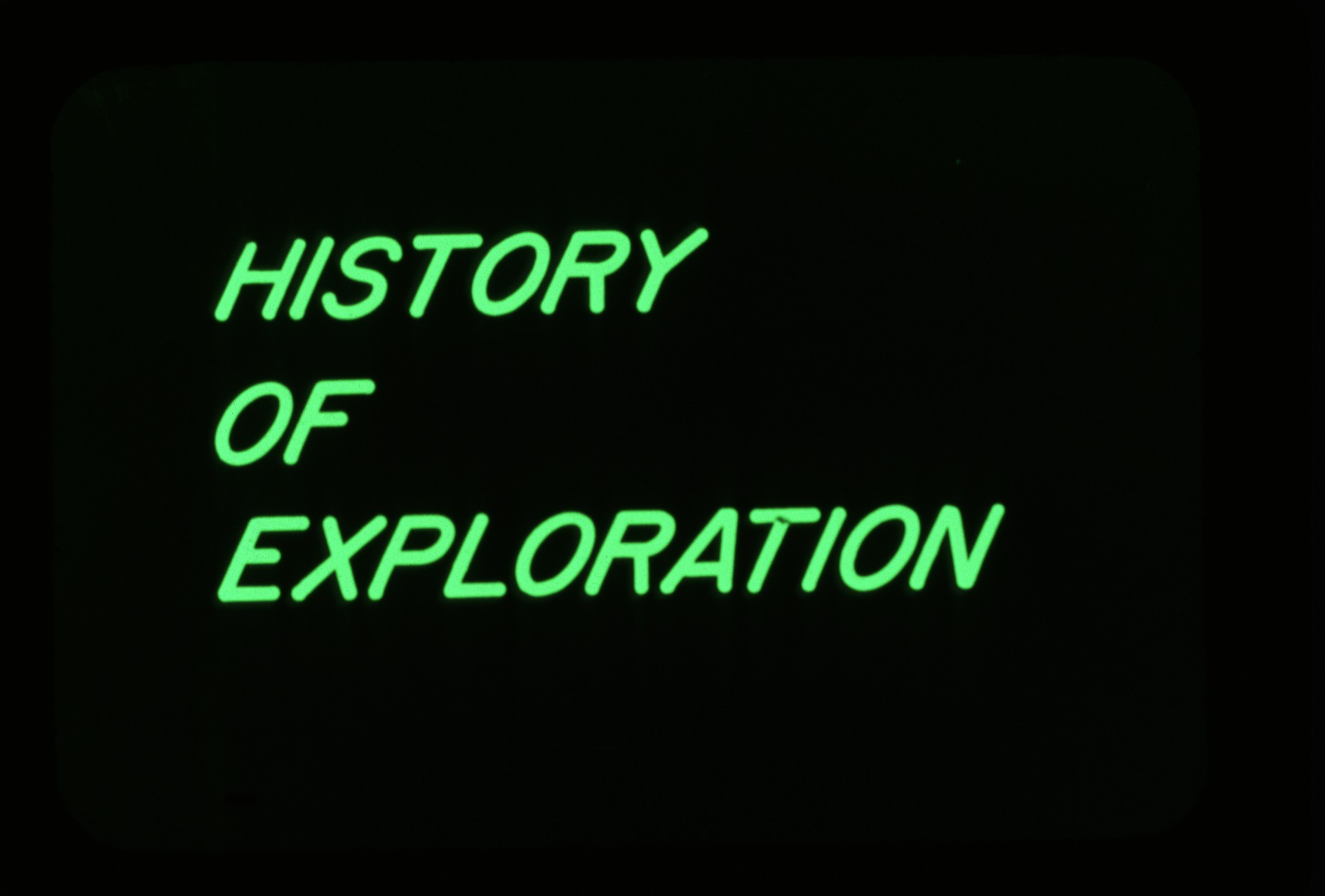 [Speaker Notes: ln colonial times, Organ Cave was located on the Salt Sulphur Turnpike between the resorts at White Sulphur Springs and Salt Sulphur Springs.]
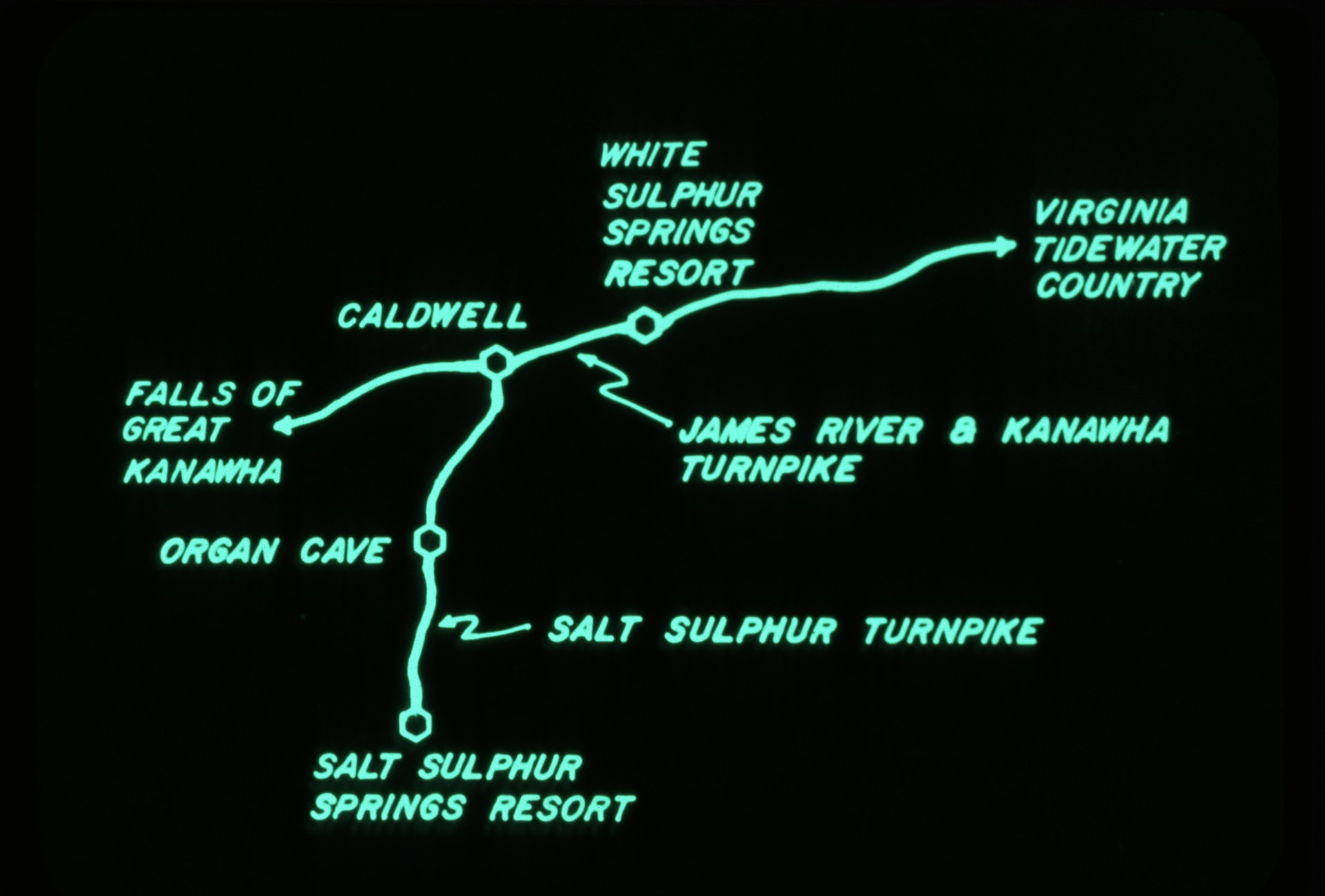 [Speaker Notes: As  early as the late 1700's tourists visited the cave which was famous for its namesake, a calcite formation which resembled a pipe organ.]
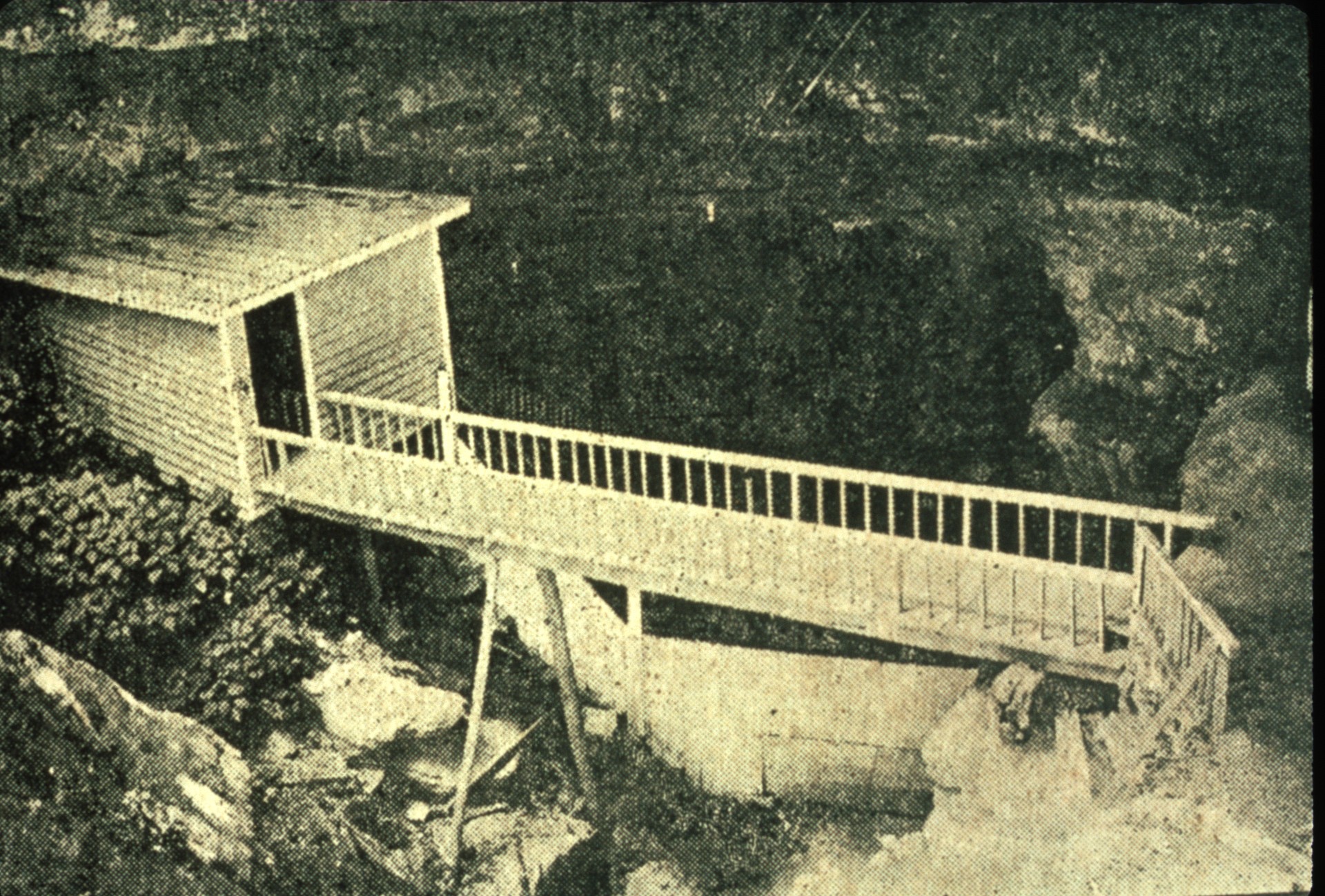 [Speaker Notes: By the late 1920s the cave had been commercially developed.]
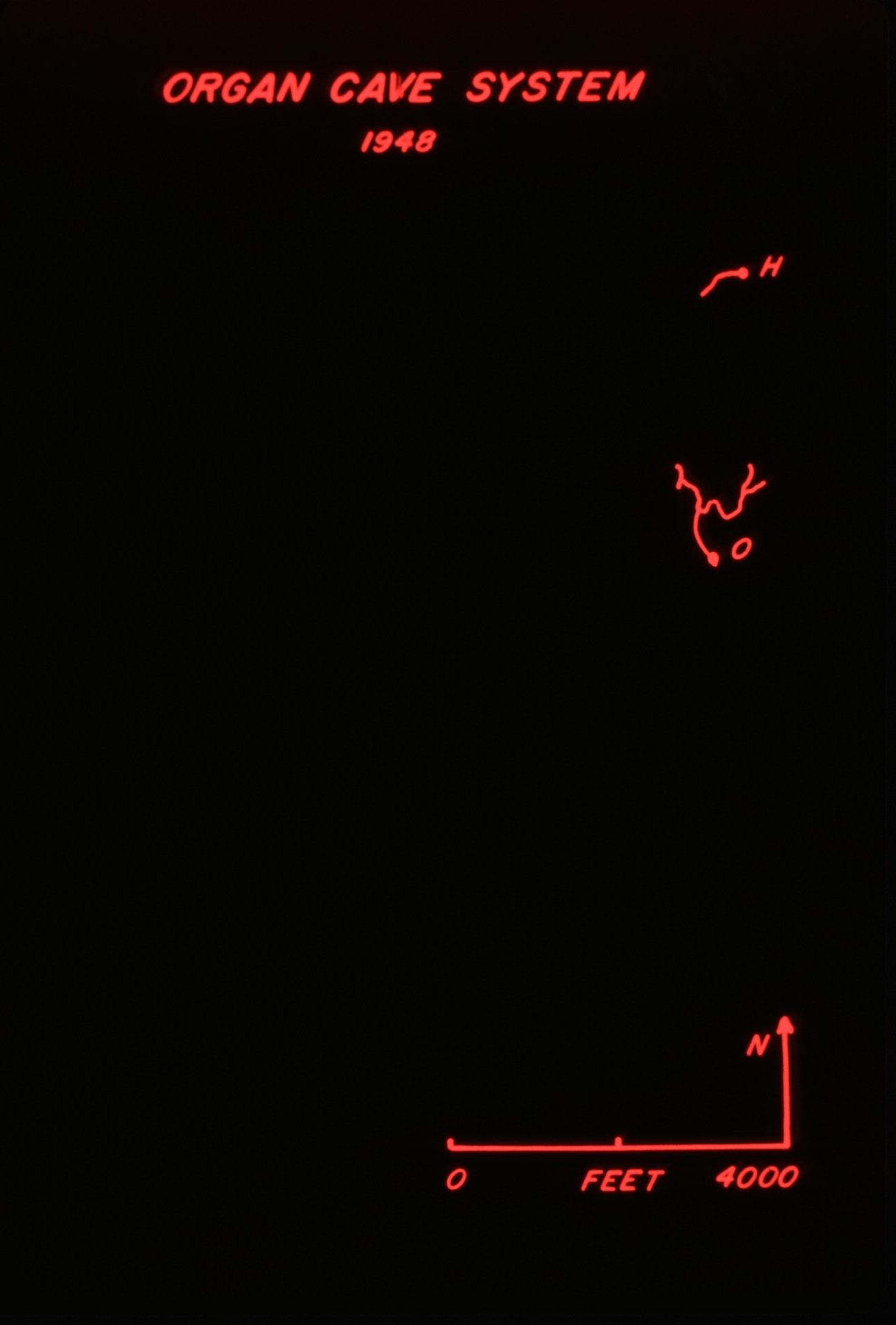 [Speaker Notes: Prior to 1949, only the commercial section of Organ Cave was known. Hedricks Cave, a small pretty cave about a mile north of Organ, was thought to end at the "water hazard."]
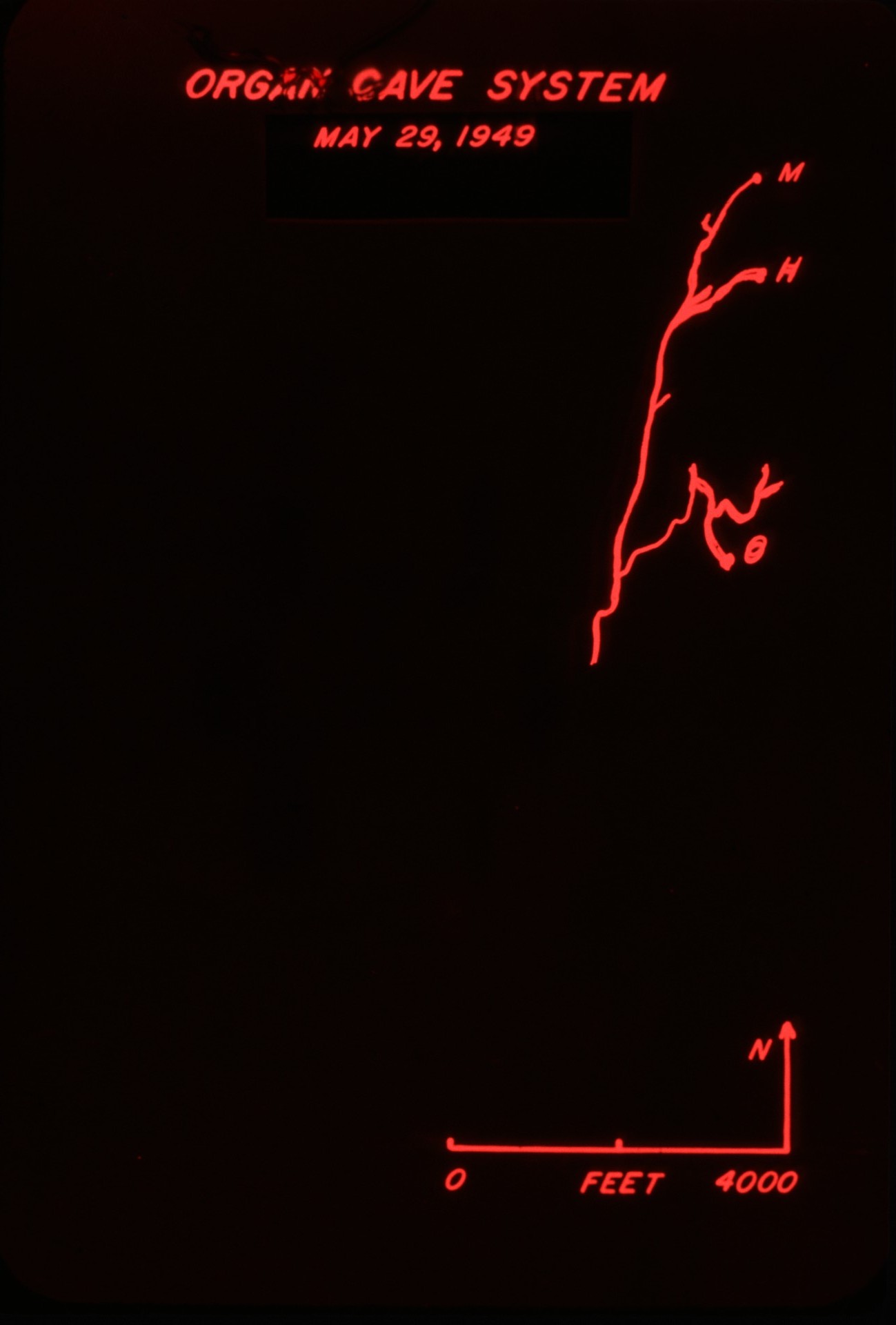 [Speaker Notes: Then in May 1i949, three Charleston cavers (Bob Flack, Bob Barnes and Bob Handley) entered Hedricks Cave, bypassed the water hazard and proceeded down Hedricks Stream Passage, and up Organ Main Stream Passage. They exited Organ Cave amidst electric lights and tourists.]
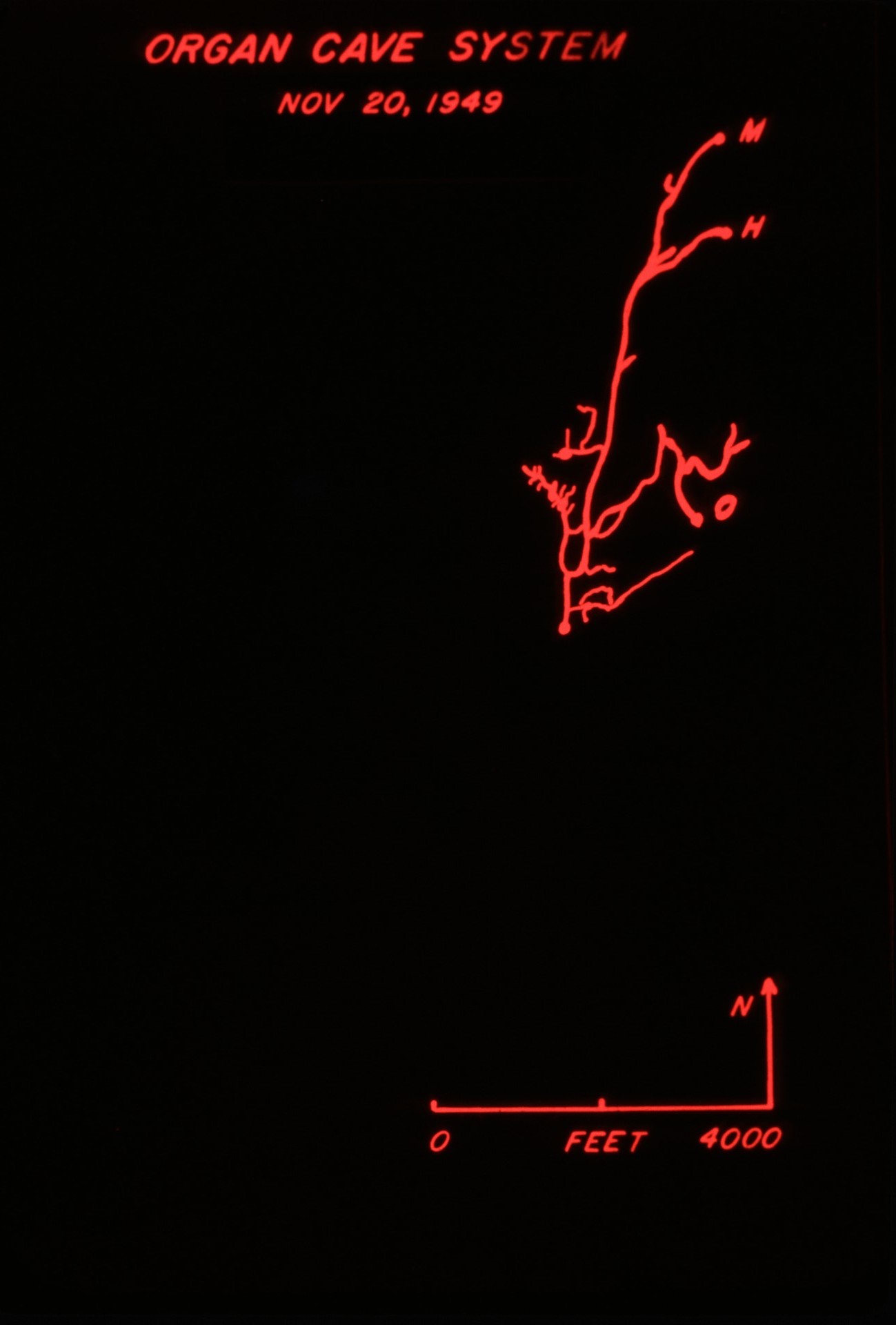 [Speaker Notes: By November 1949 cavers had explored the Organ section of the developing cave system finding the Flack and Handley Rooms, Hedricks Maze, Waterfall Room, and Cyclops Hall.]
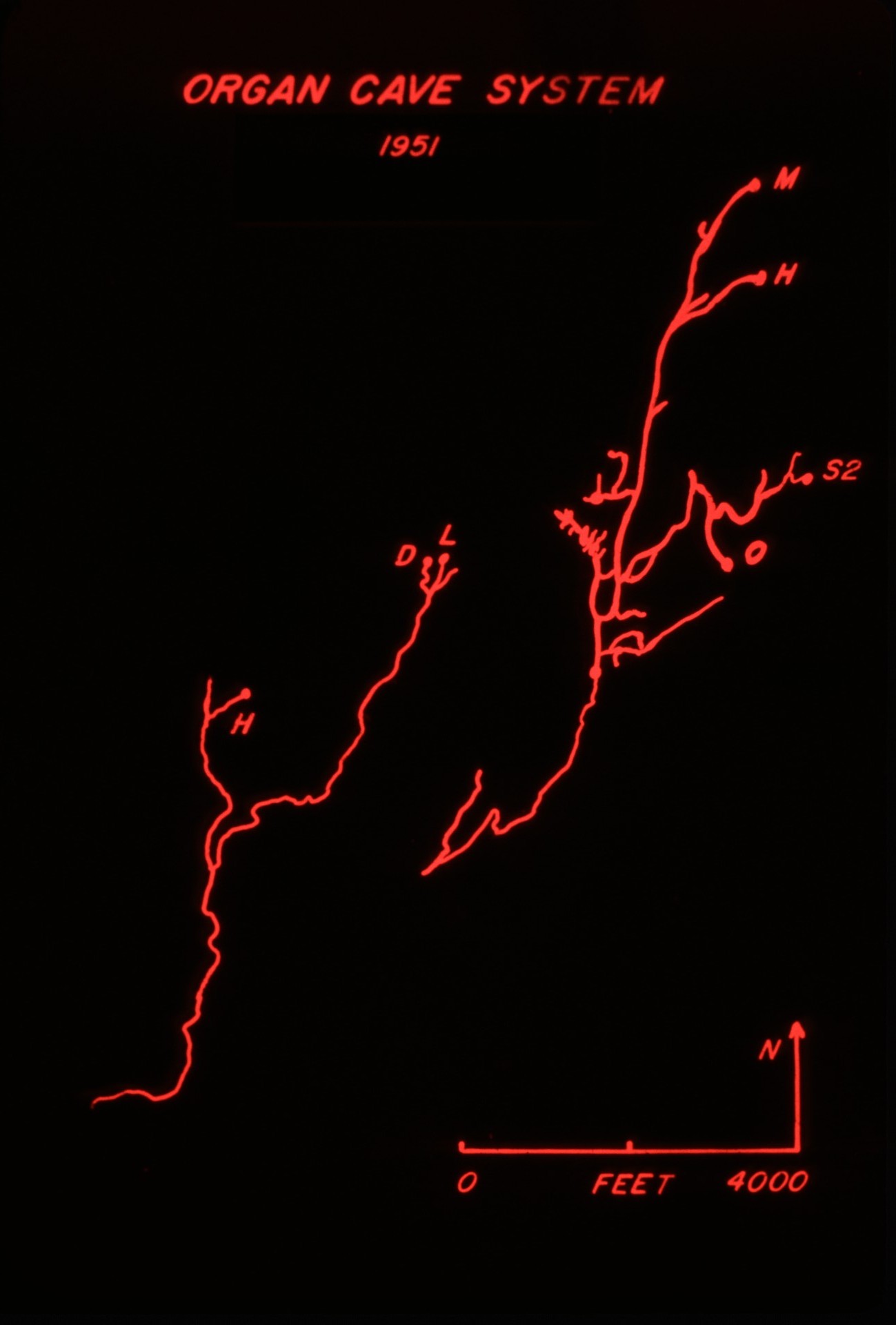 [Speaker Notes: Bob Handley and John Rutherford extensively explored two other small caves located about a mile west of Organ, known as Humphreys and Lipps, and connected them in 1951. Meanwhile, back in Organ Cave cavers explored Big Canyon, Meatgrinder and the Jones Canyon Maze.]
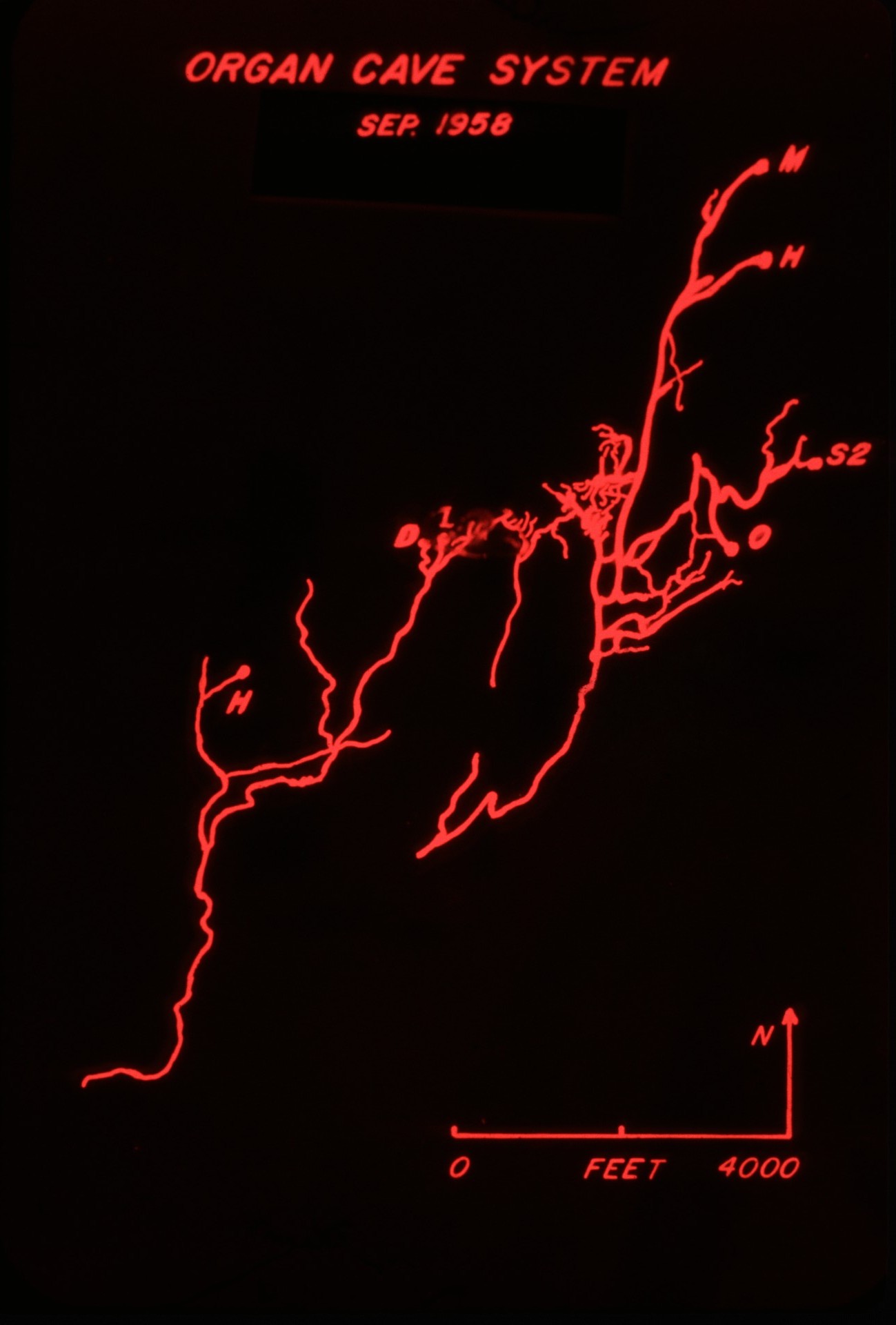 [Speaker Notes: Then Lipps-Humphreys was connected to Organ-Hedricks.]
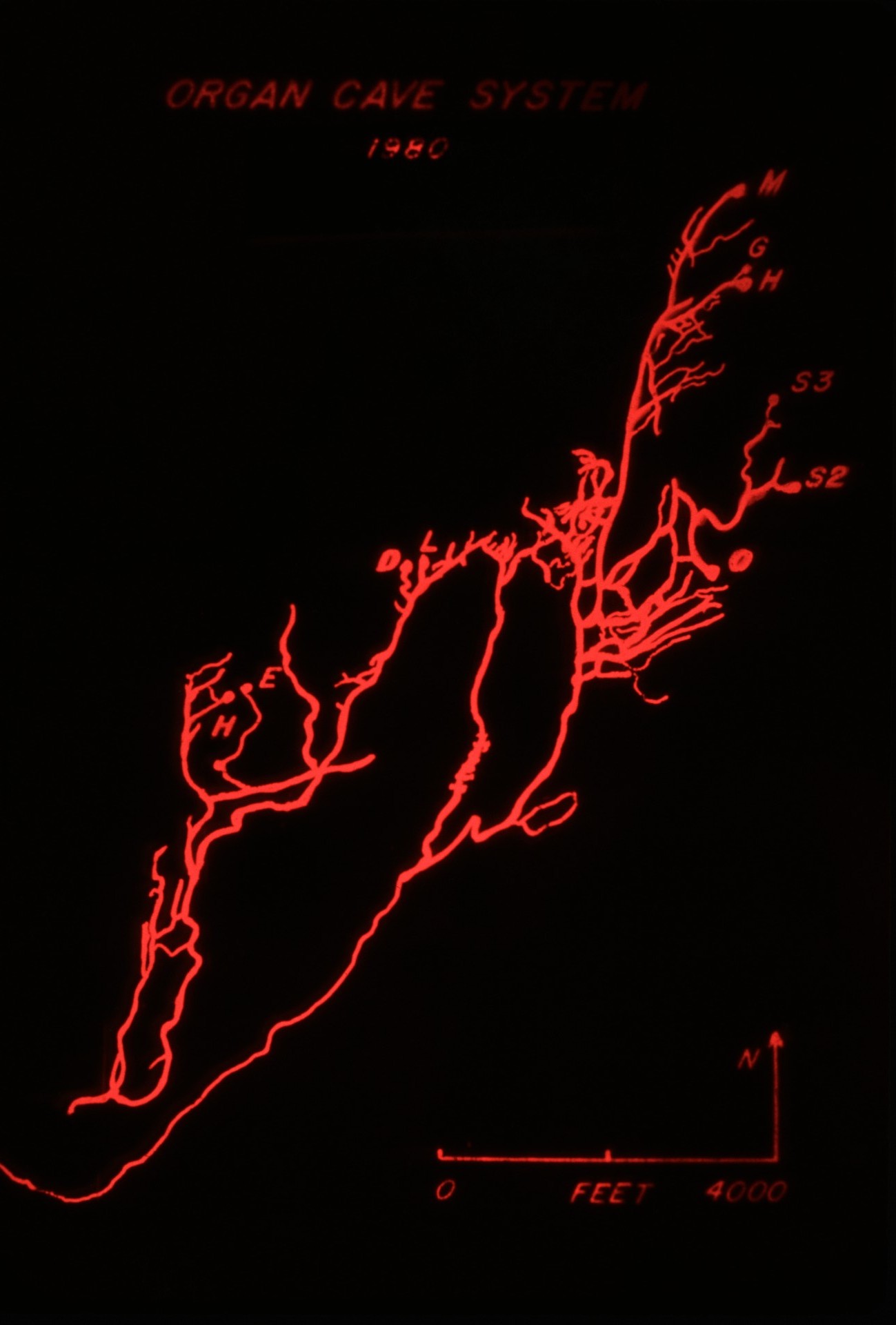 [Speaker Notes: After much exploration and survey by West Virginia Association for Cave Studies (WVACS) and the NSS District of Columbia Grotto (DCG), 37 miles of passage had been mapped by 1980.]
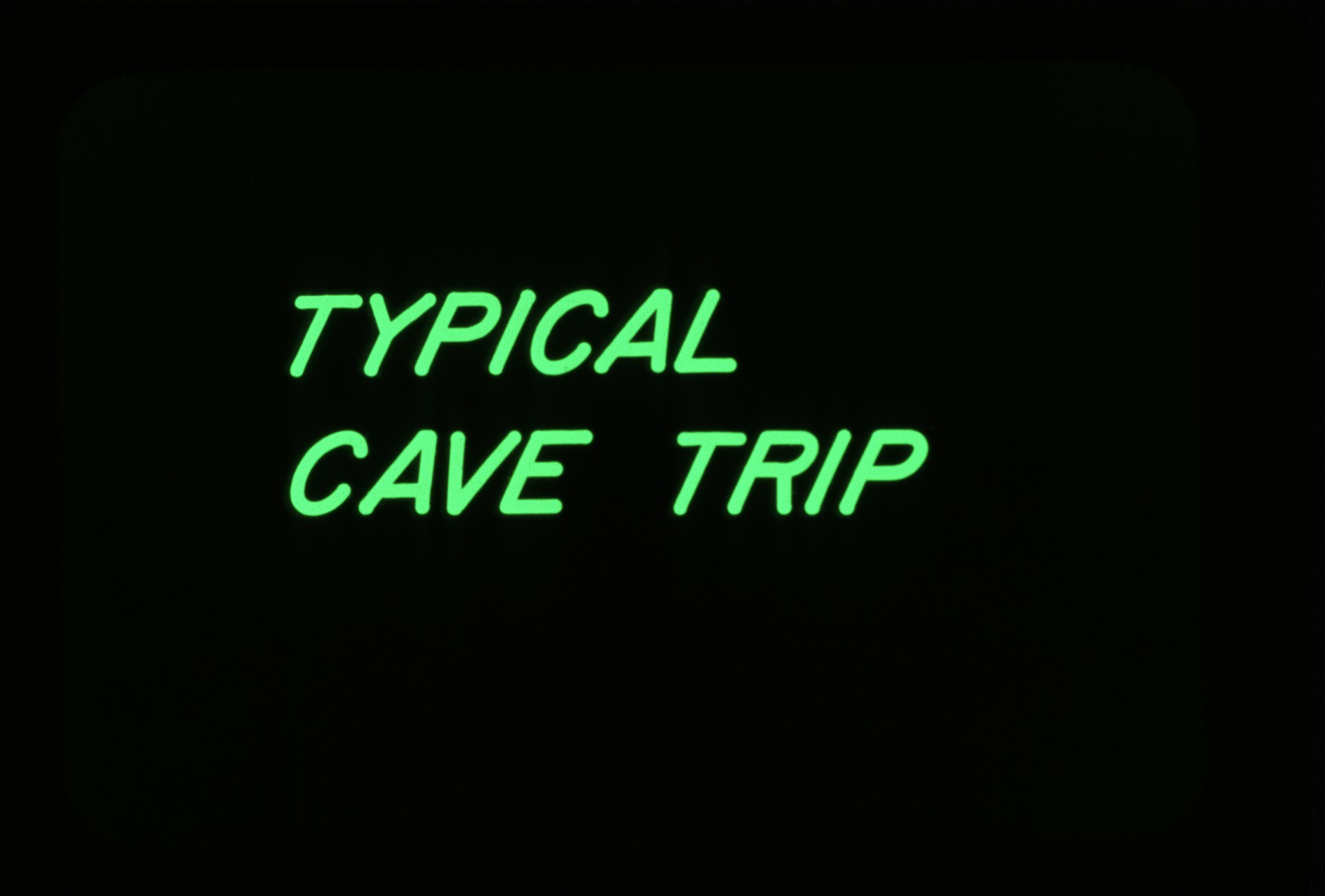 [Speaker Notes: Let's take a typical Organ Cave System trip…]
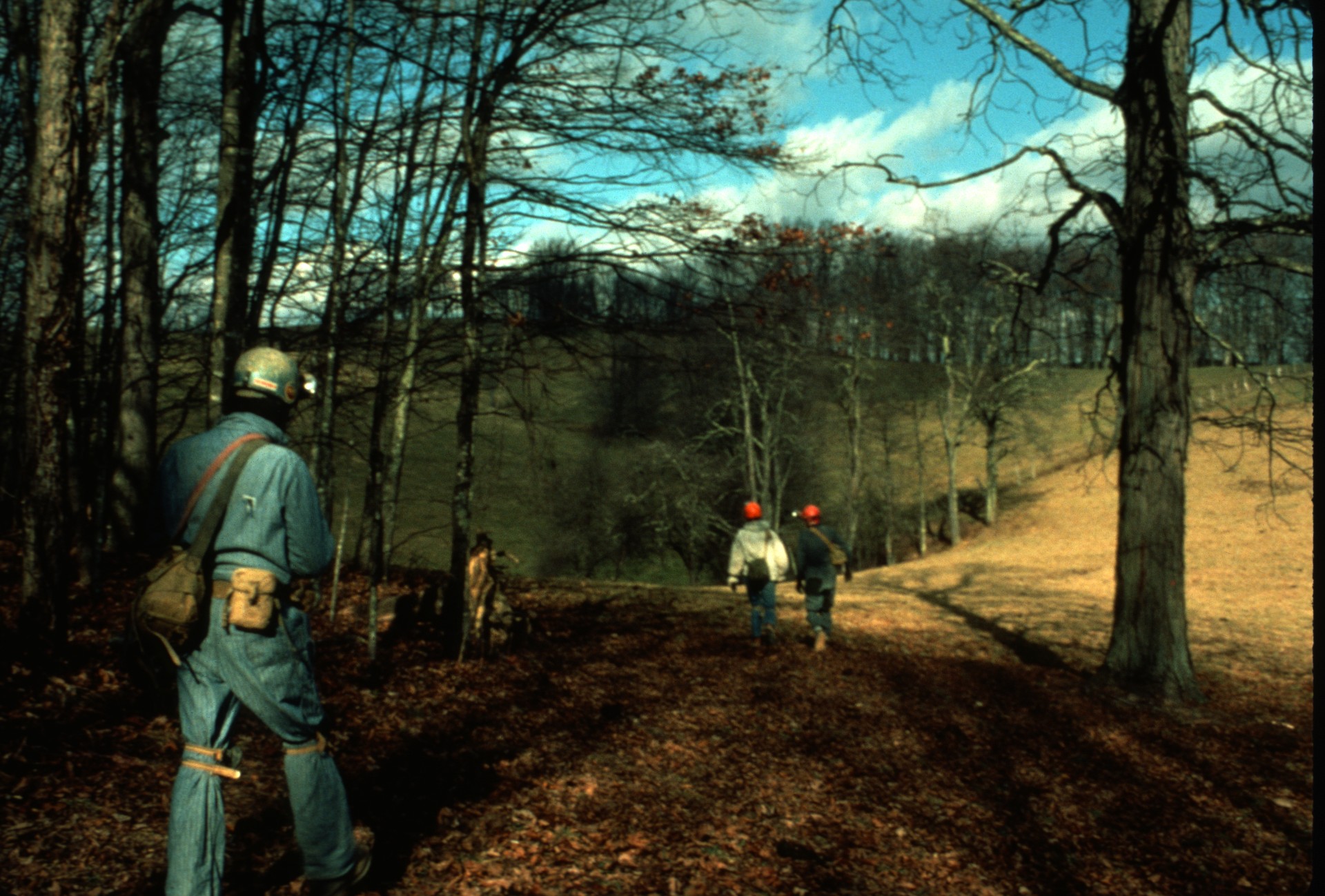 [Speaker Notes: …entering the Lipps entrance and exiting Organ.]
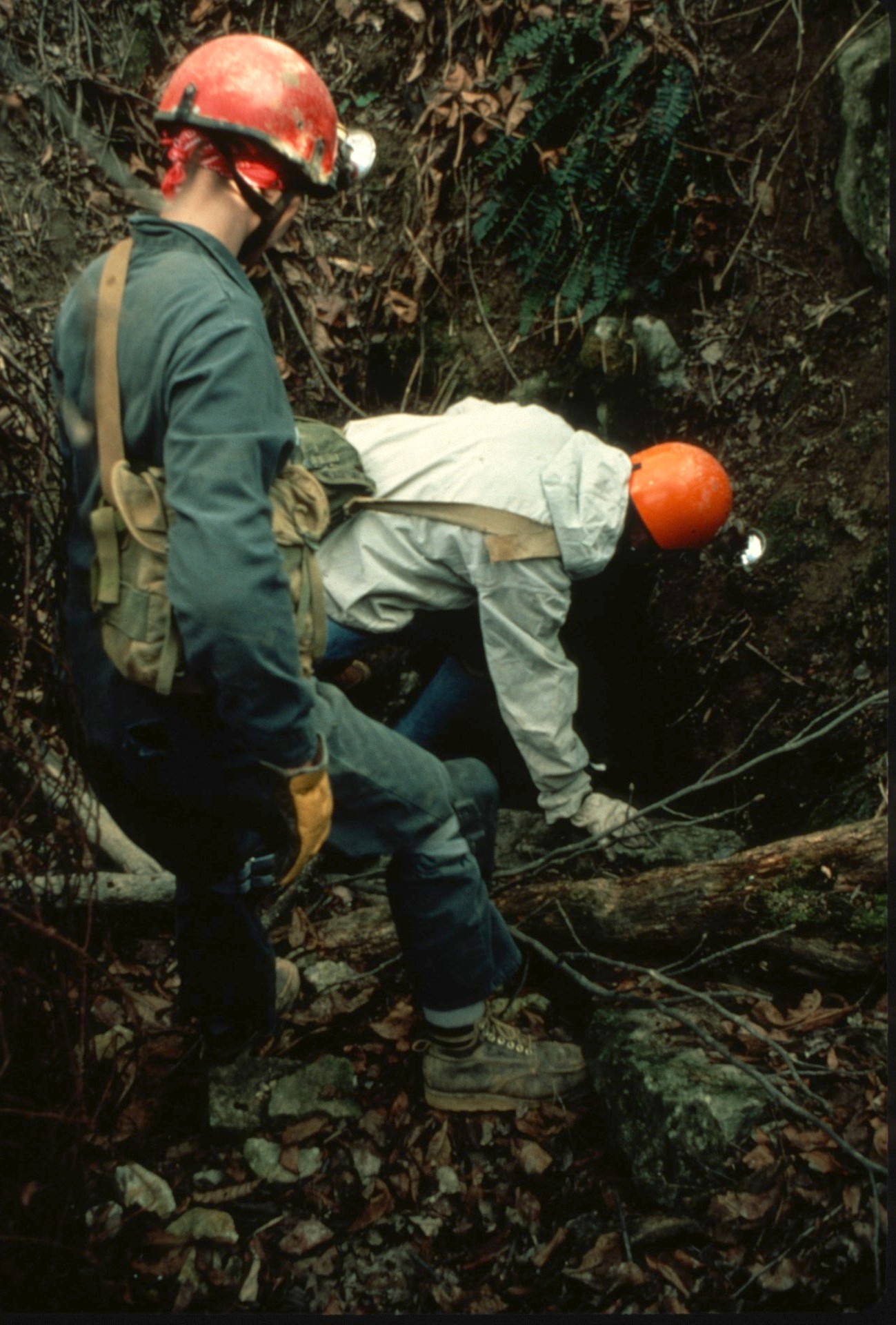 [Speaker Notes: The Lipps entrance immediately opens into a small room that leads to the Lipps Stream Passage.]
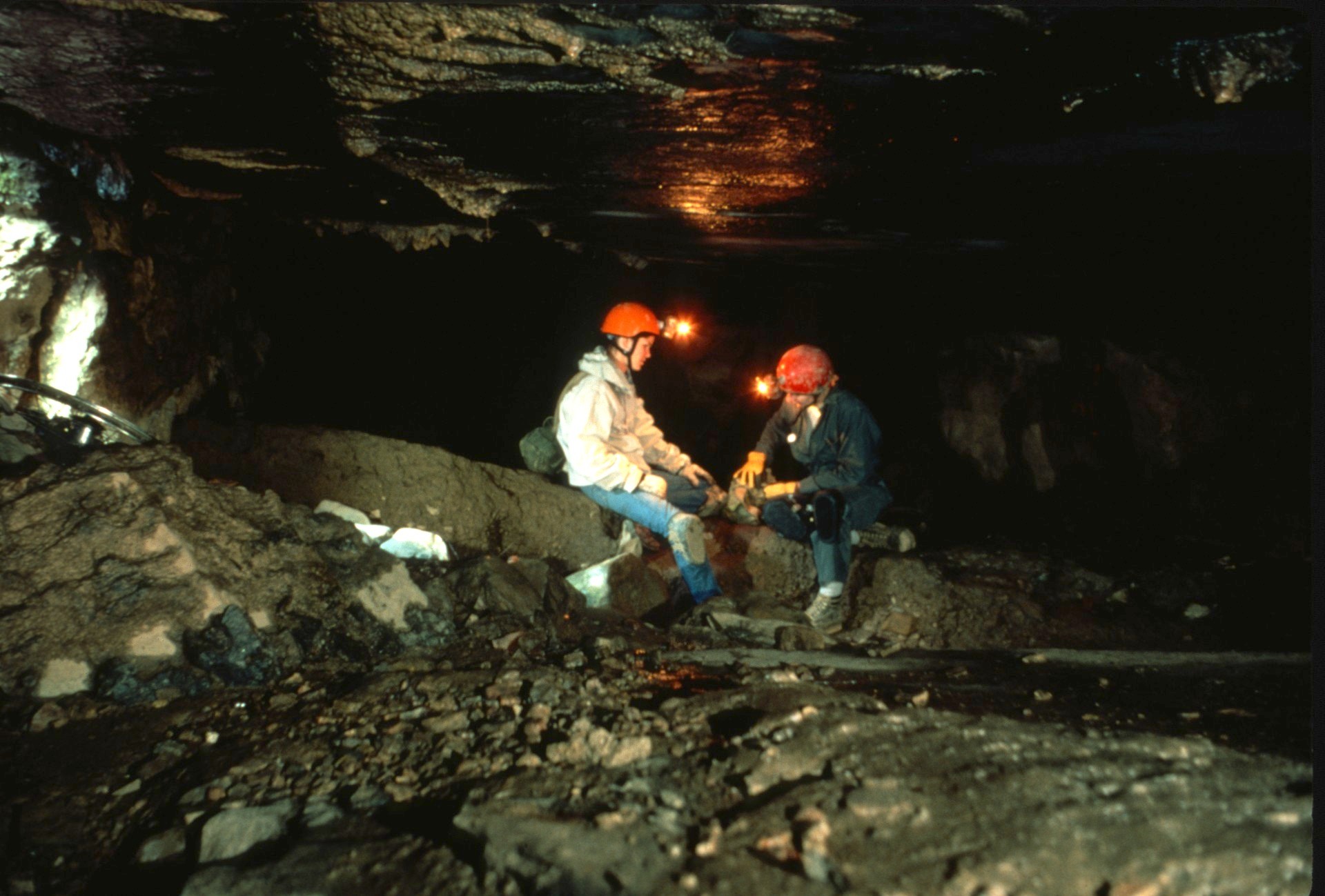 [Speaker Notes: Walking is easy until exiting into a side lead off the stream and into Lipps Maze.]
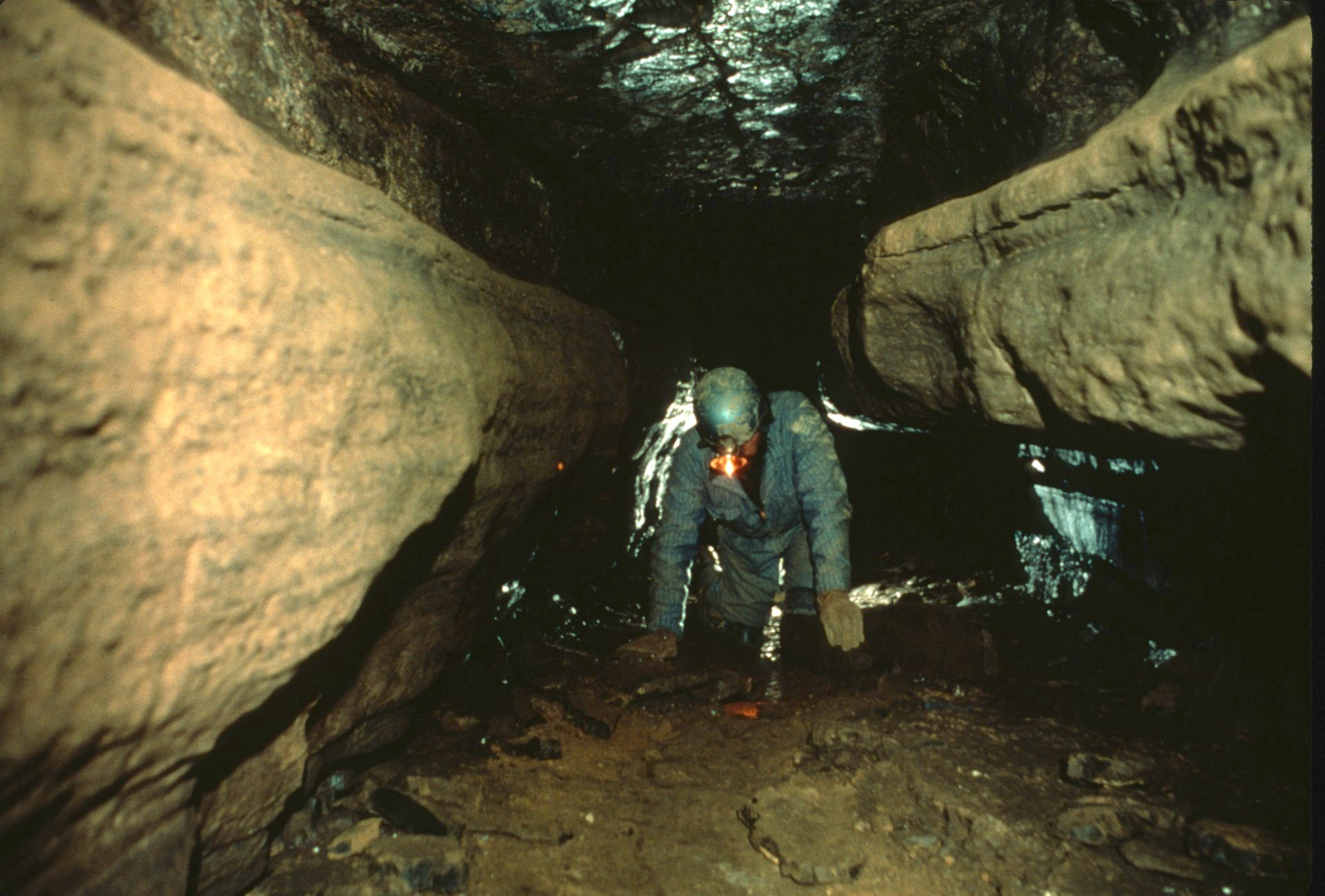 [Speaker Notes: Negotiating the dry maze of passages …]
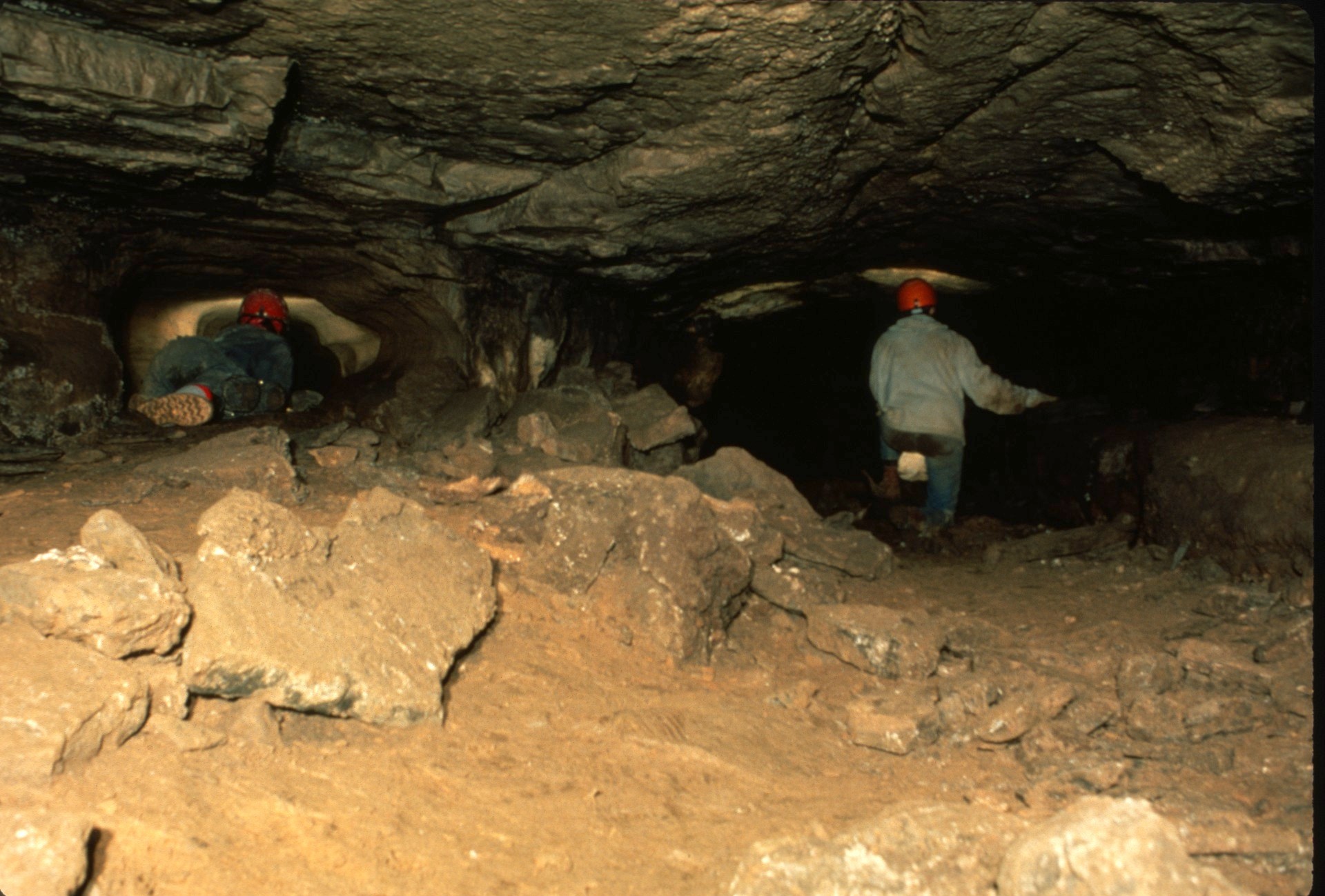 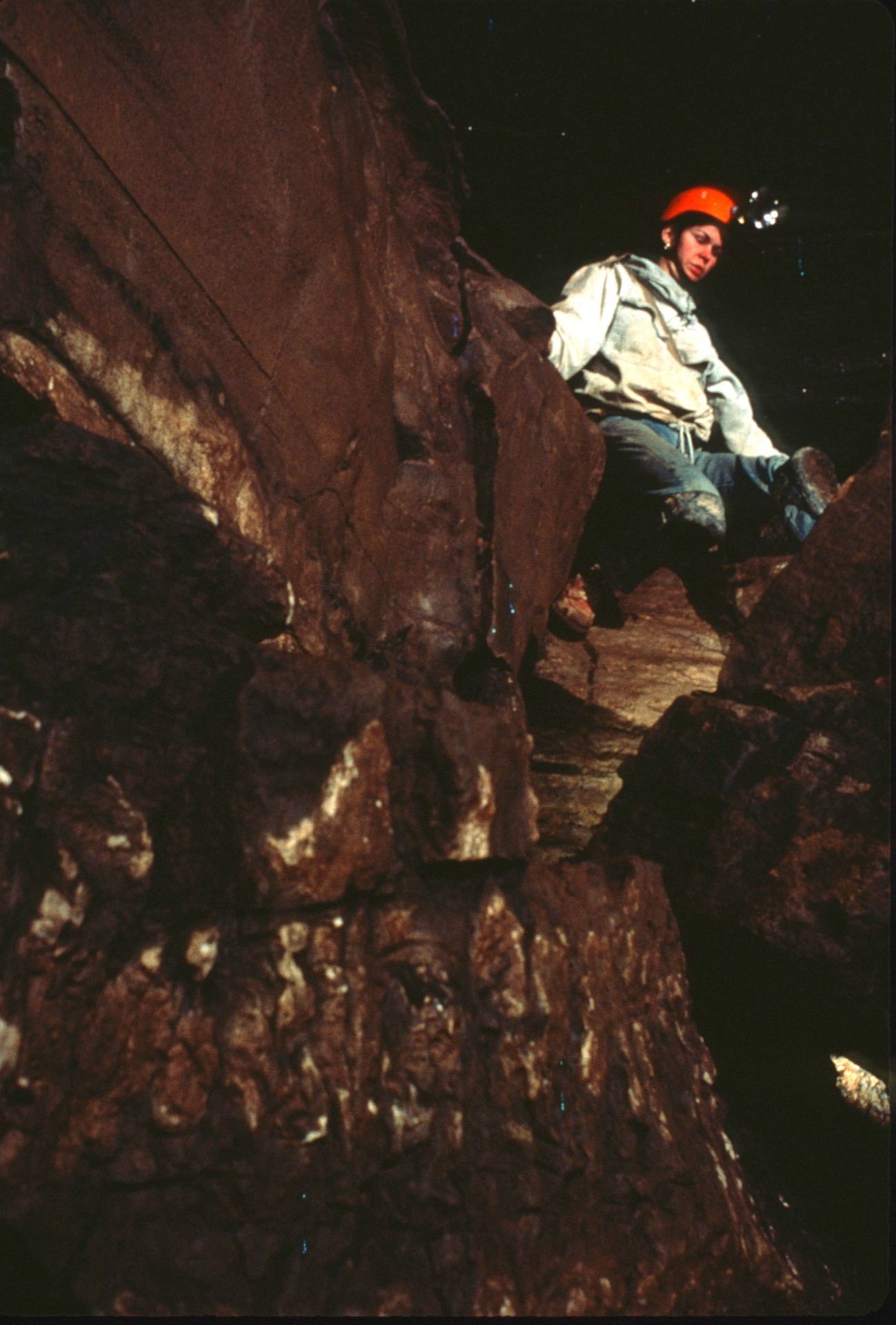 [Speaker Notes: …leads to Skid Row, a tributary stream passage…]
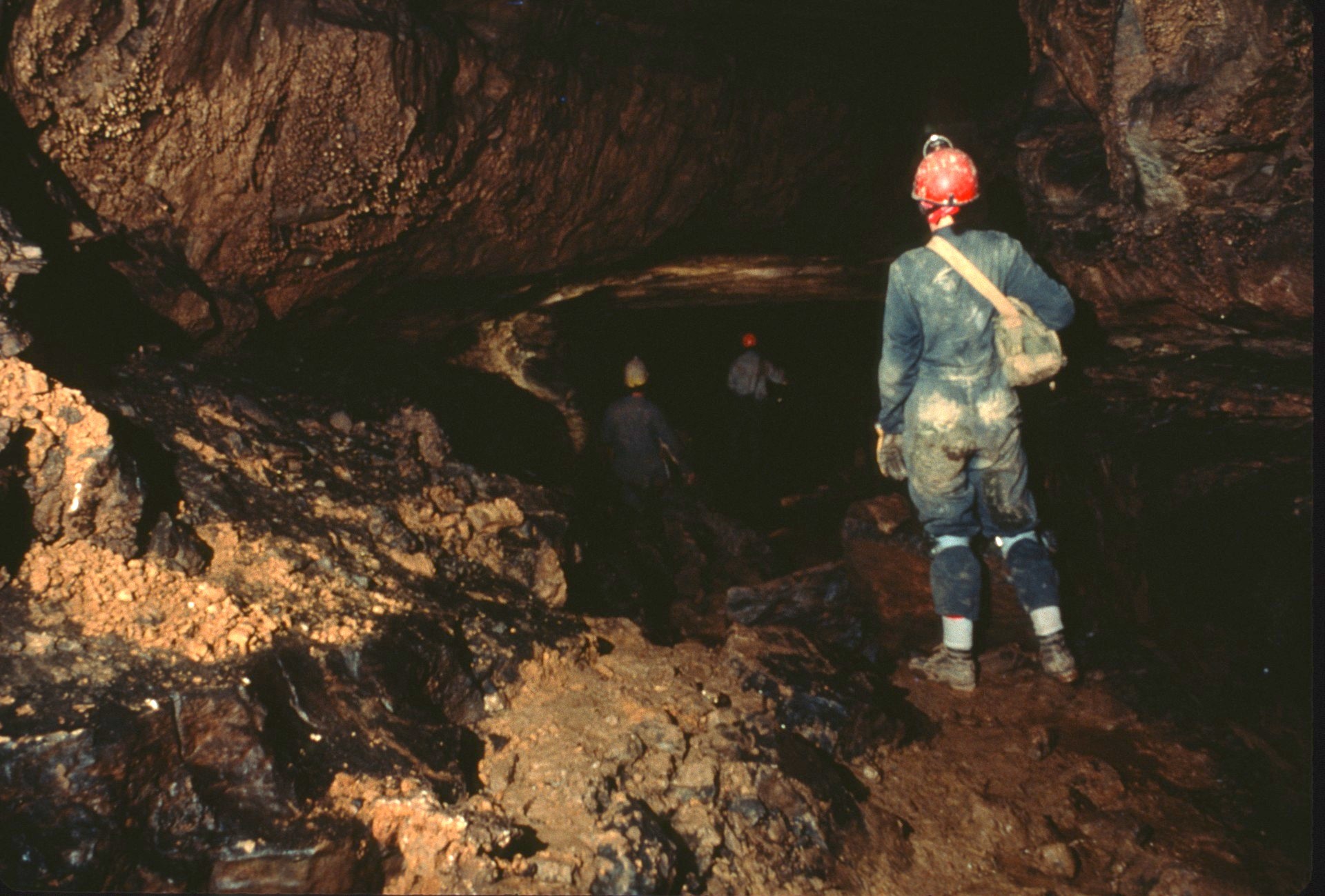 [Speaker Notes: into Jones Canyon.]
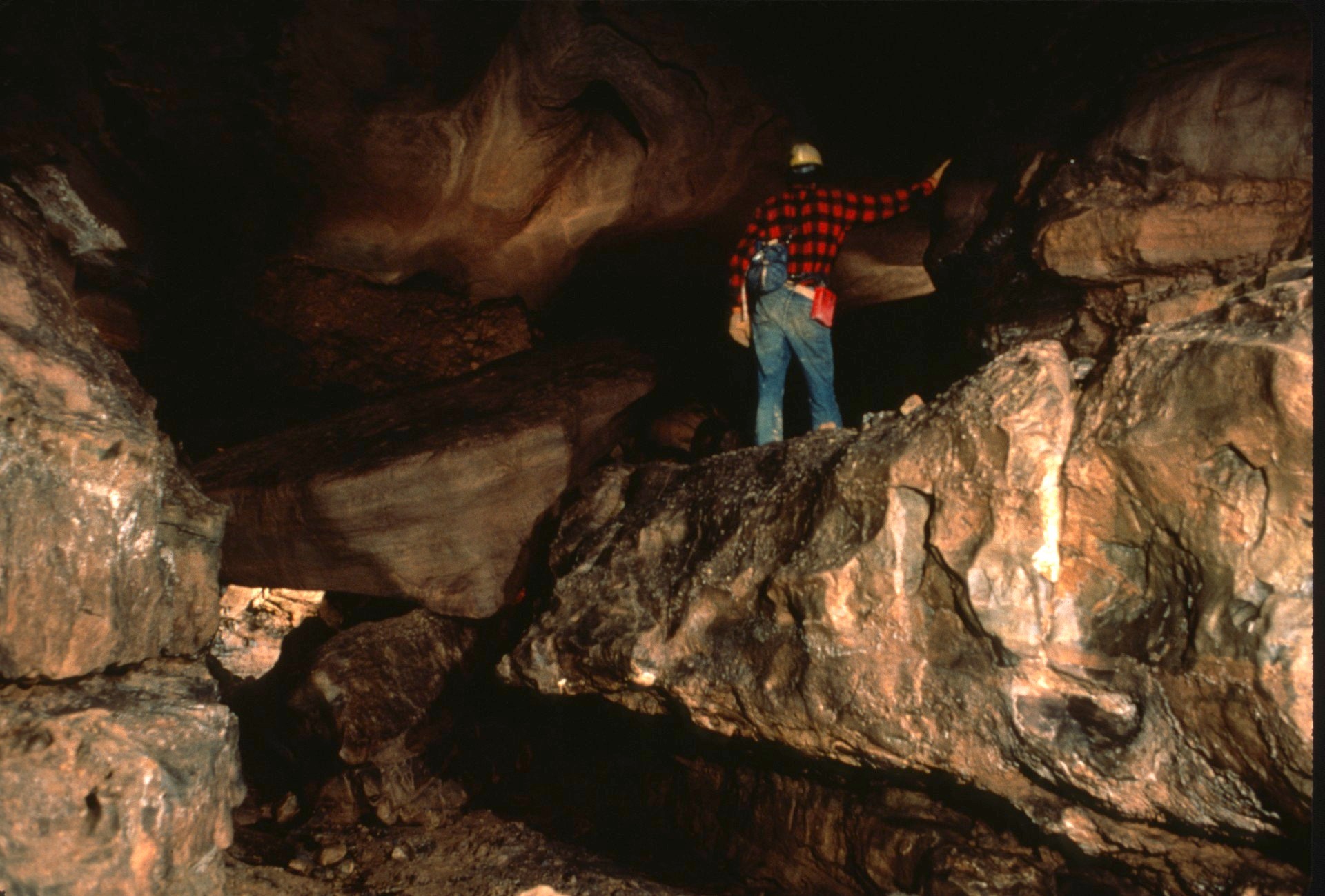 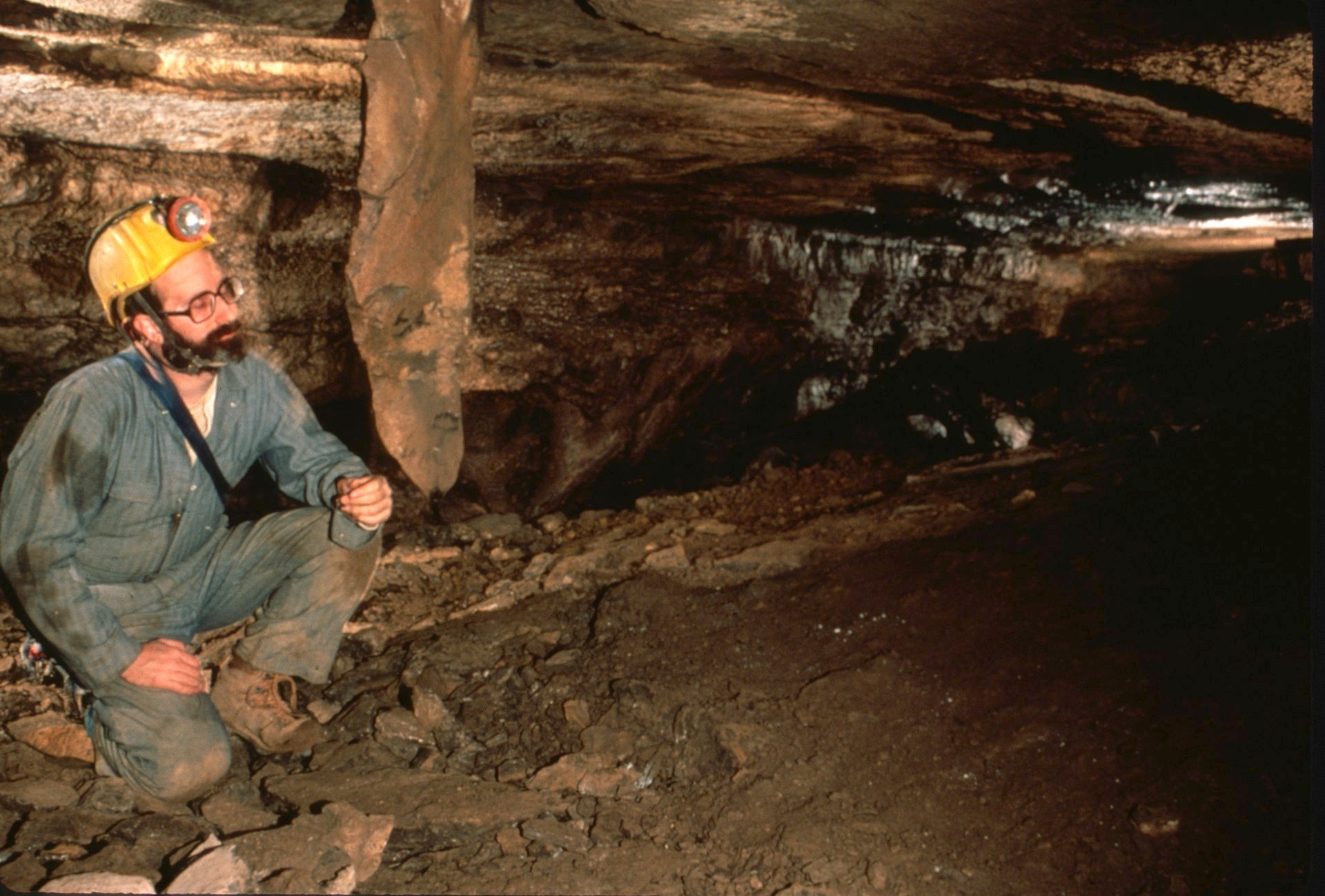 [Speaker Notes: After heading north and upstream in Jones Canyon, the Pendulum…]
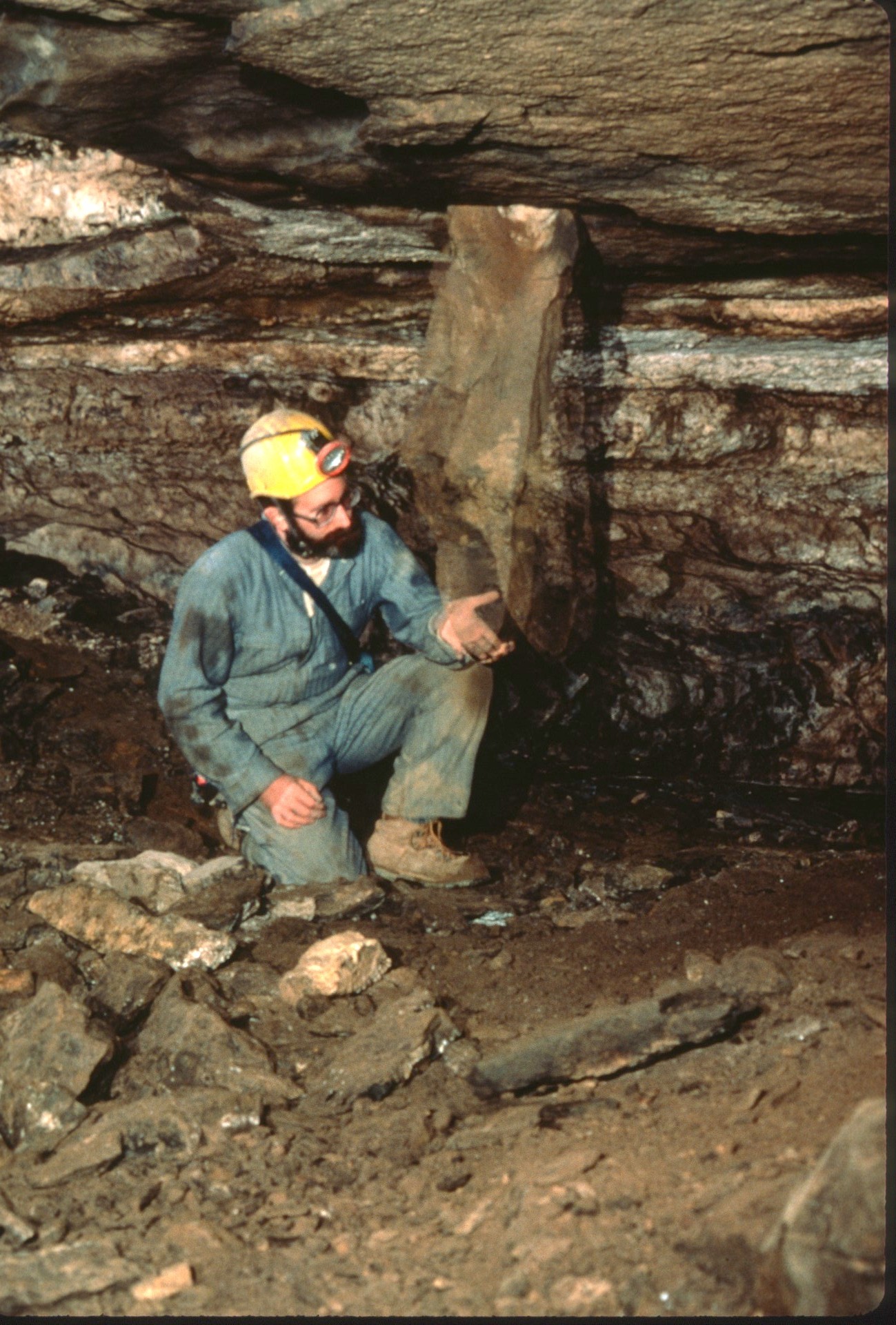 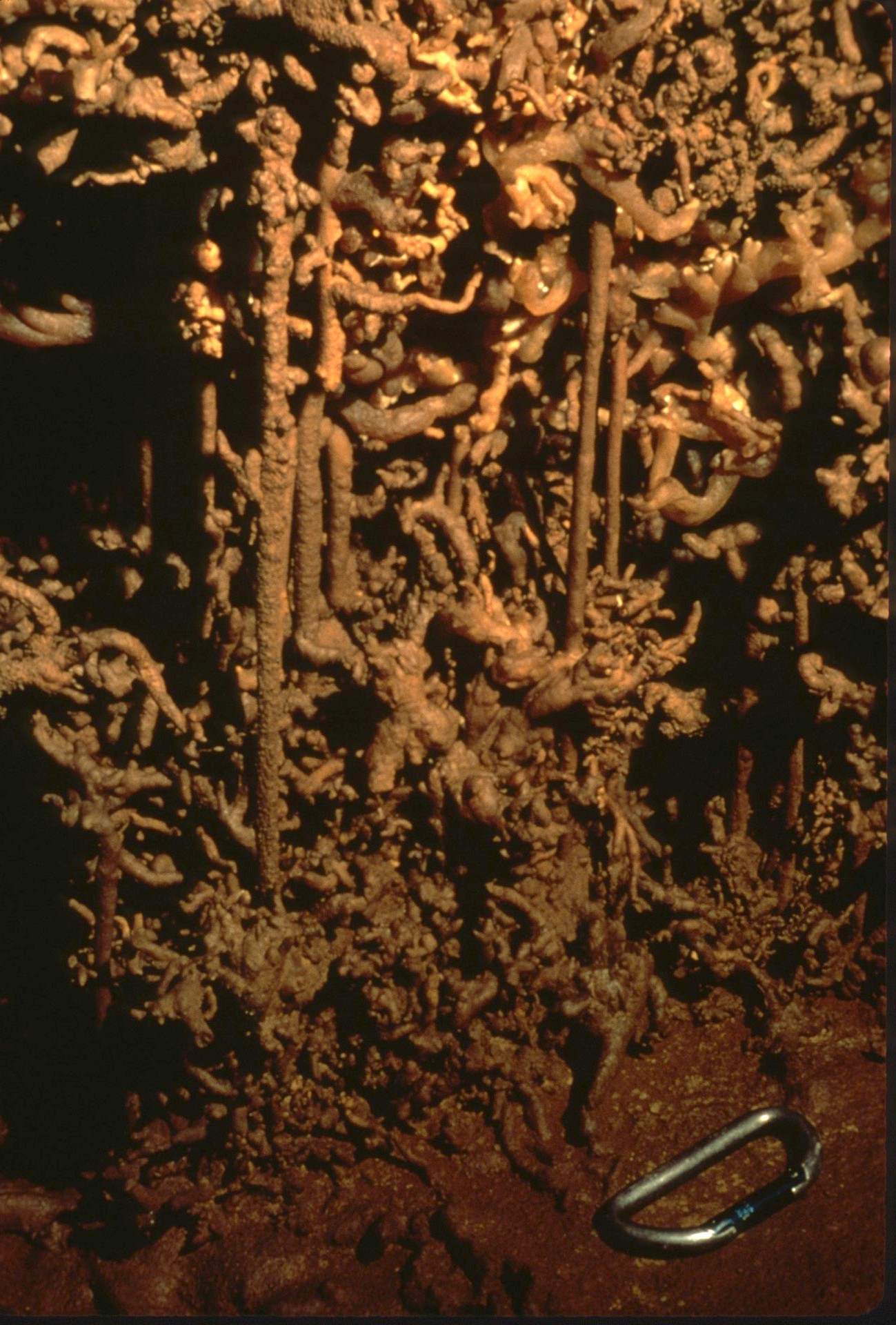 [Speaker Notes: and Treasure Passage provide interesting diversions.]
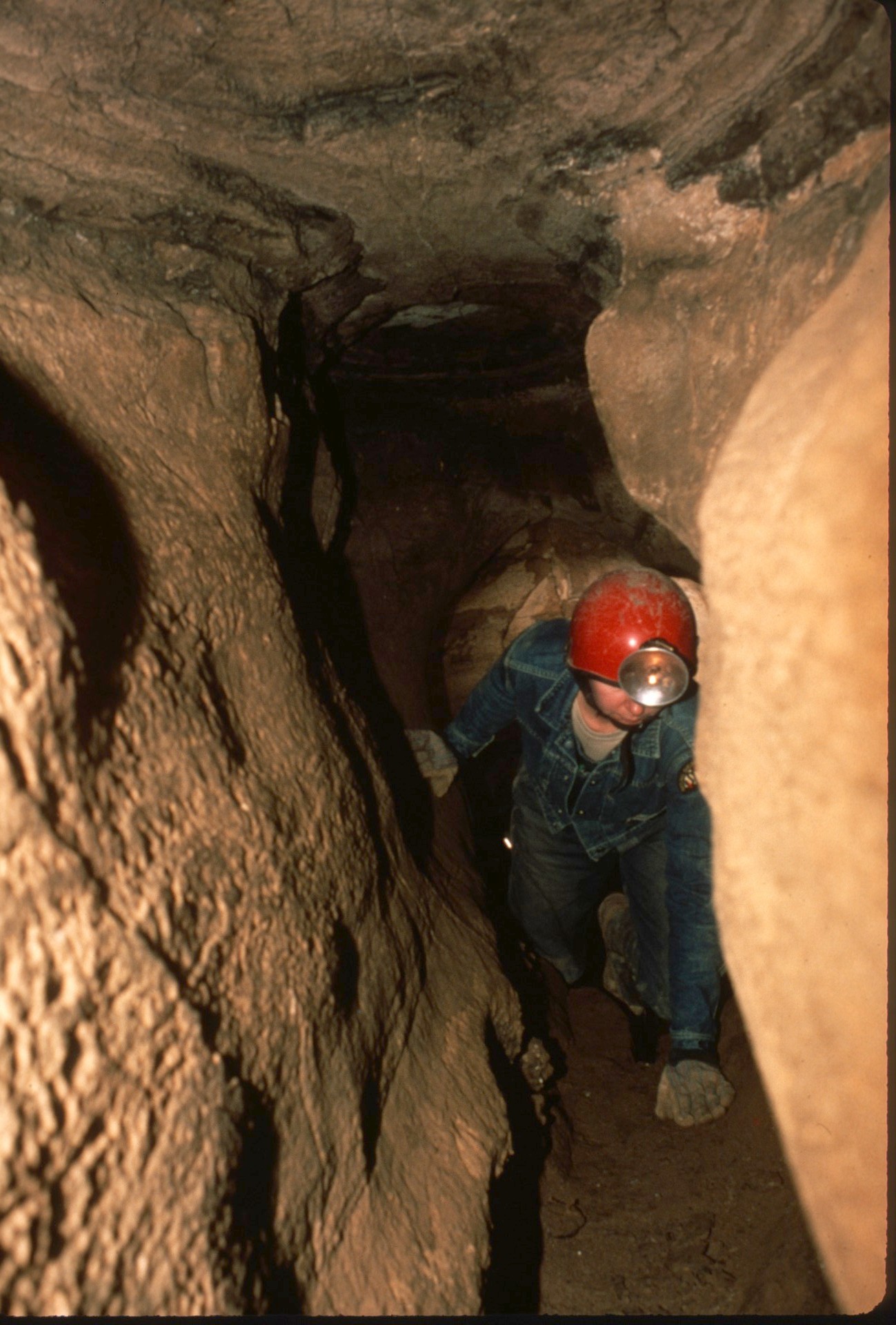 [Speaker Notes: The low crawl and narrow crevice that form the Breezeway provide a connection to the Organ section of the cave.]
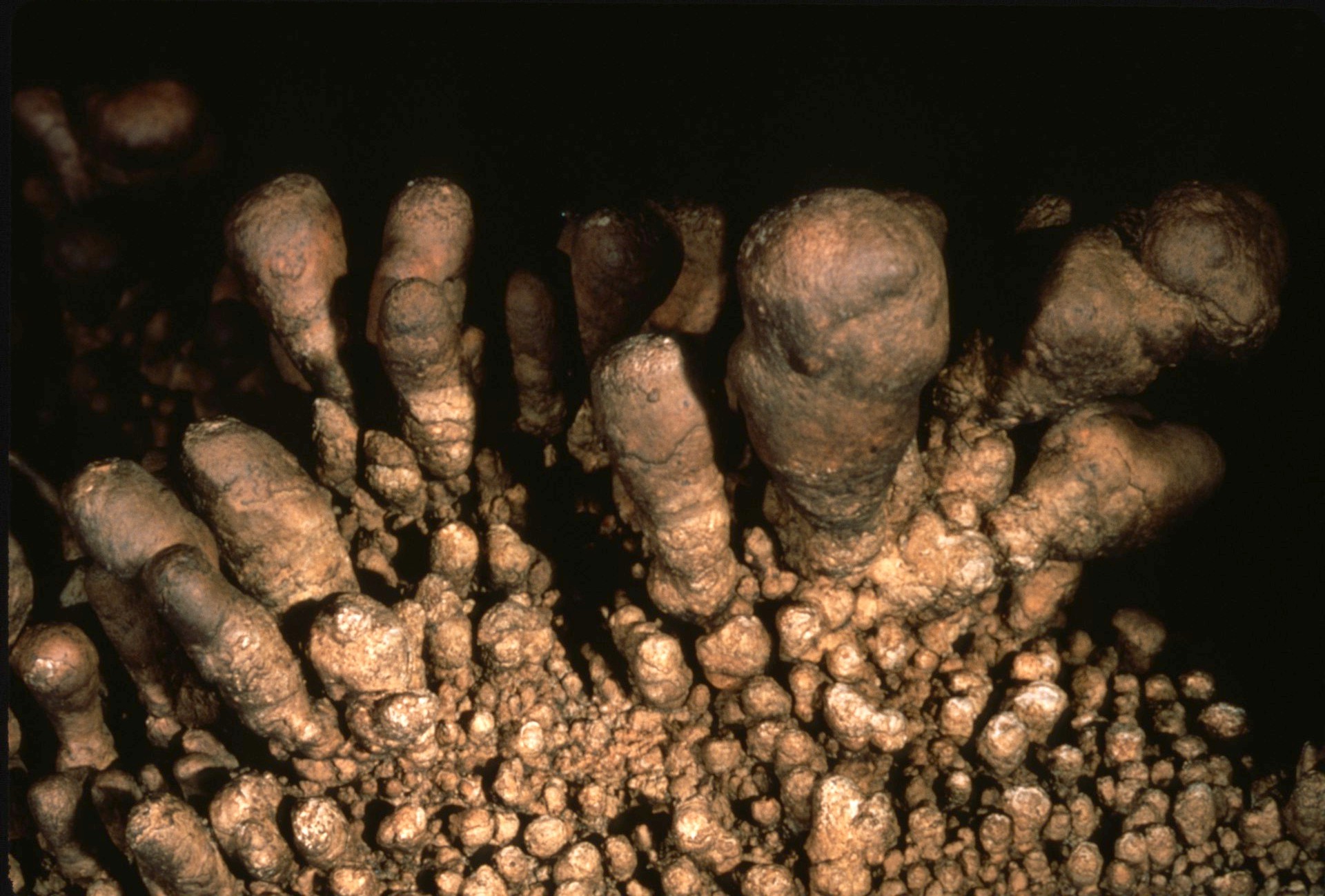 [Speaker Notes: An interesting formation marks the exit.]
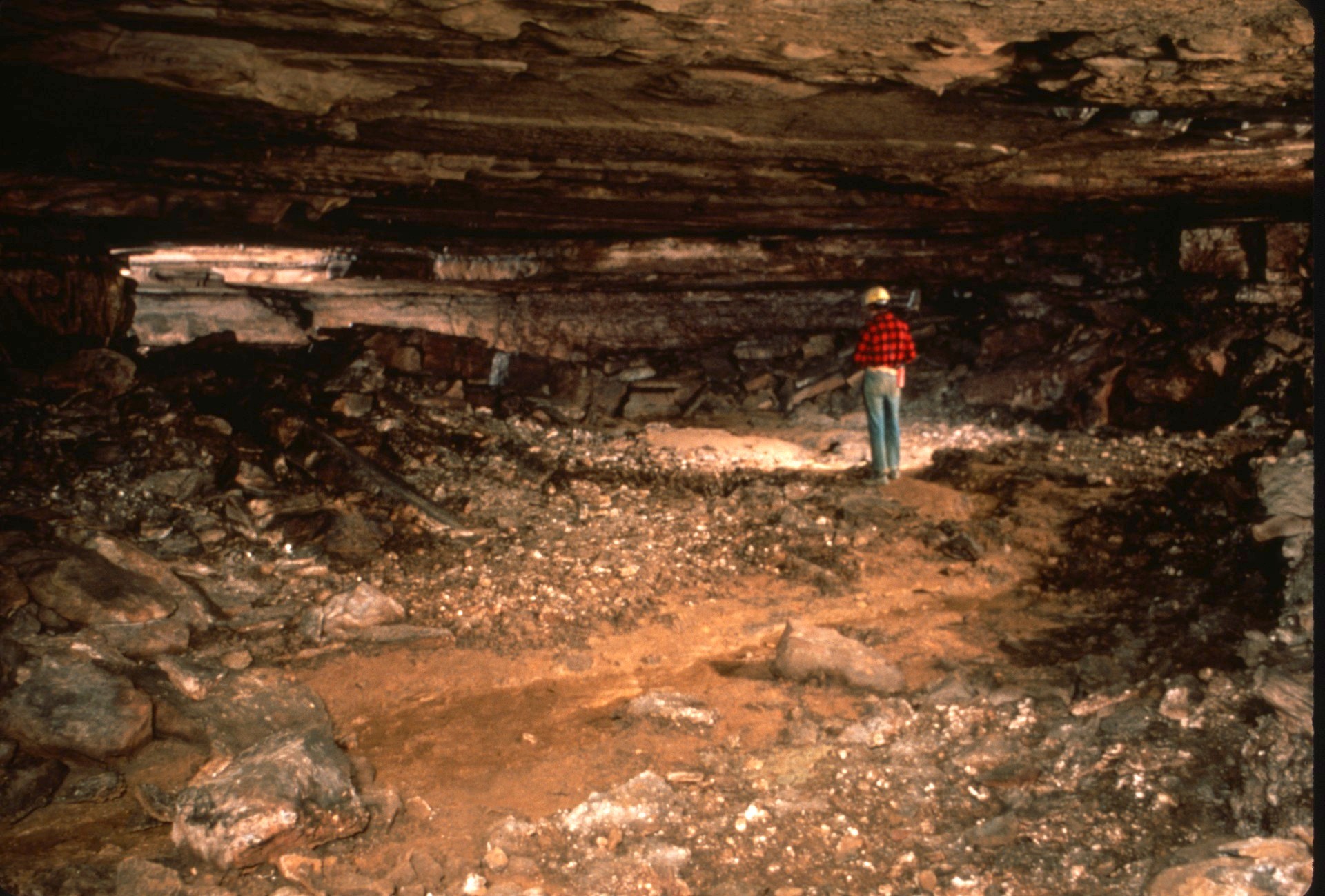 [Speaker Notes: The Left Hand Passage is large and easy going, quite a change after the crawls in upper Jones Canyon.]
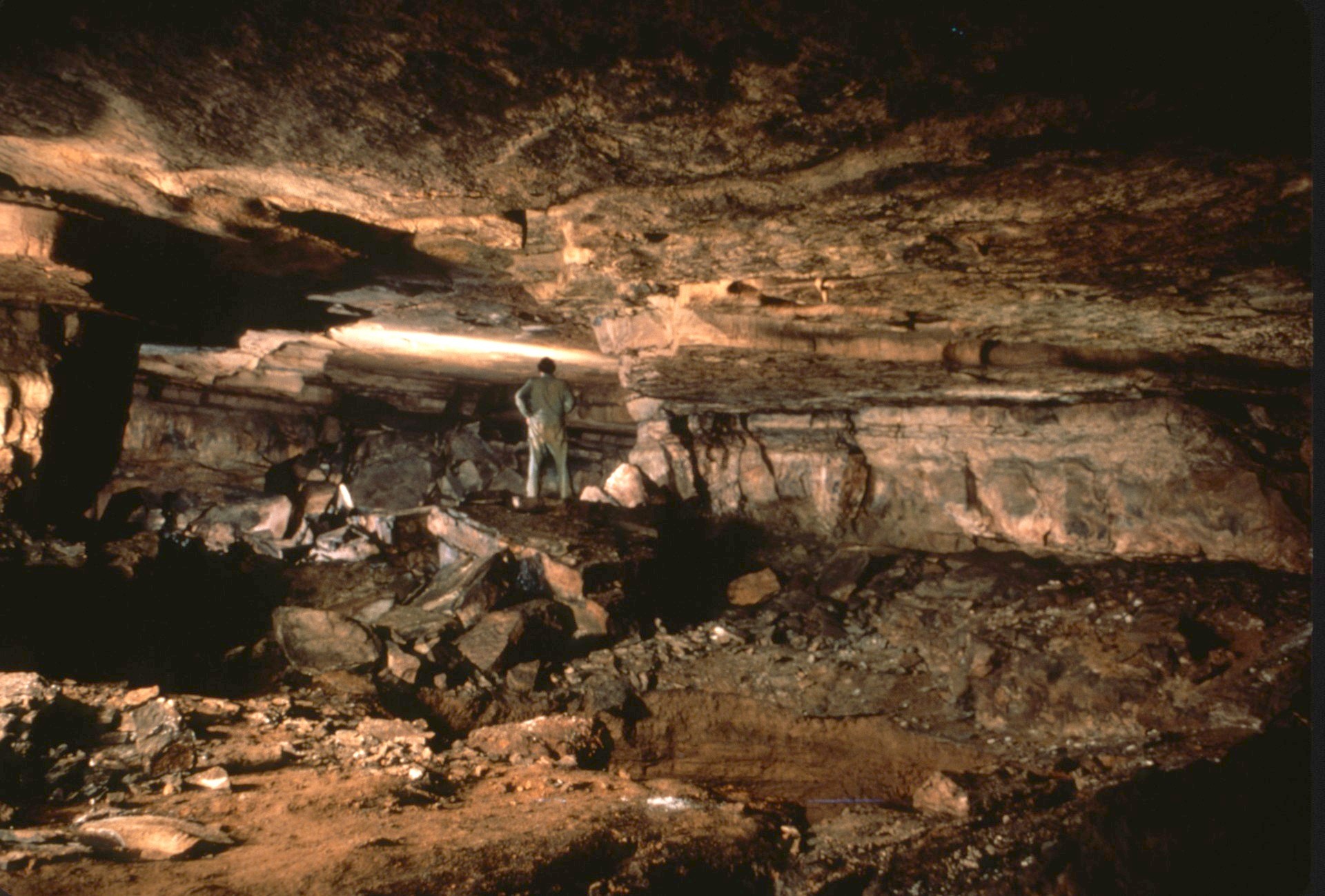 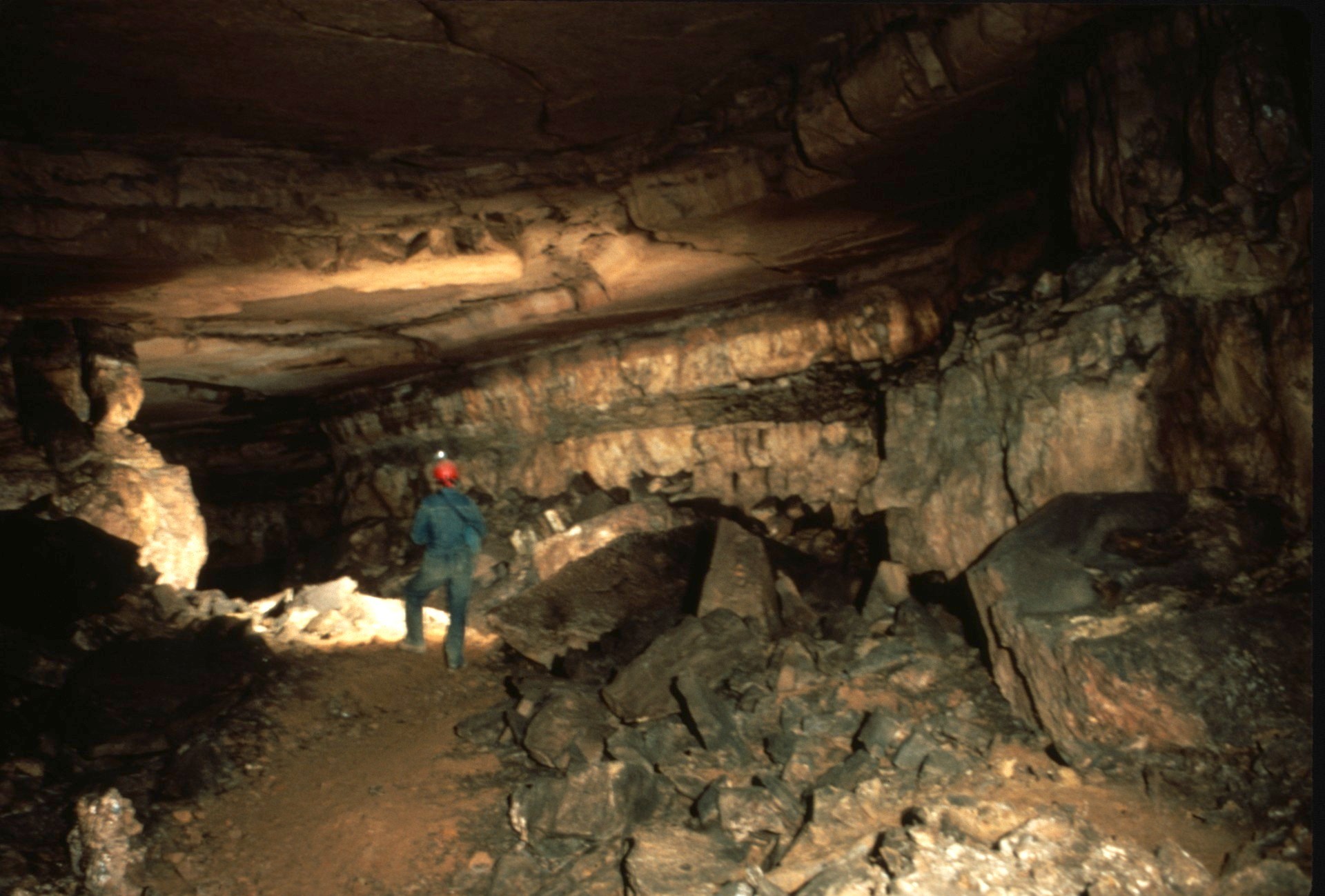 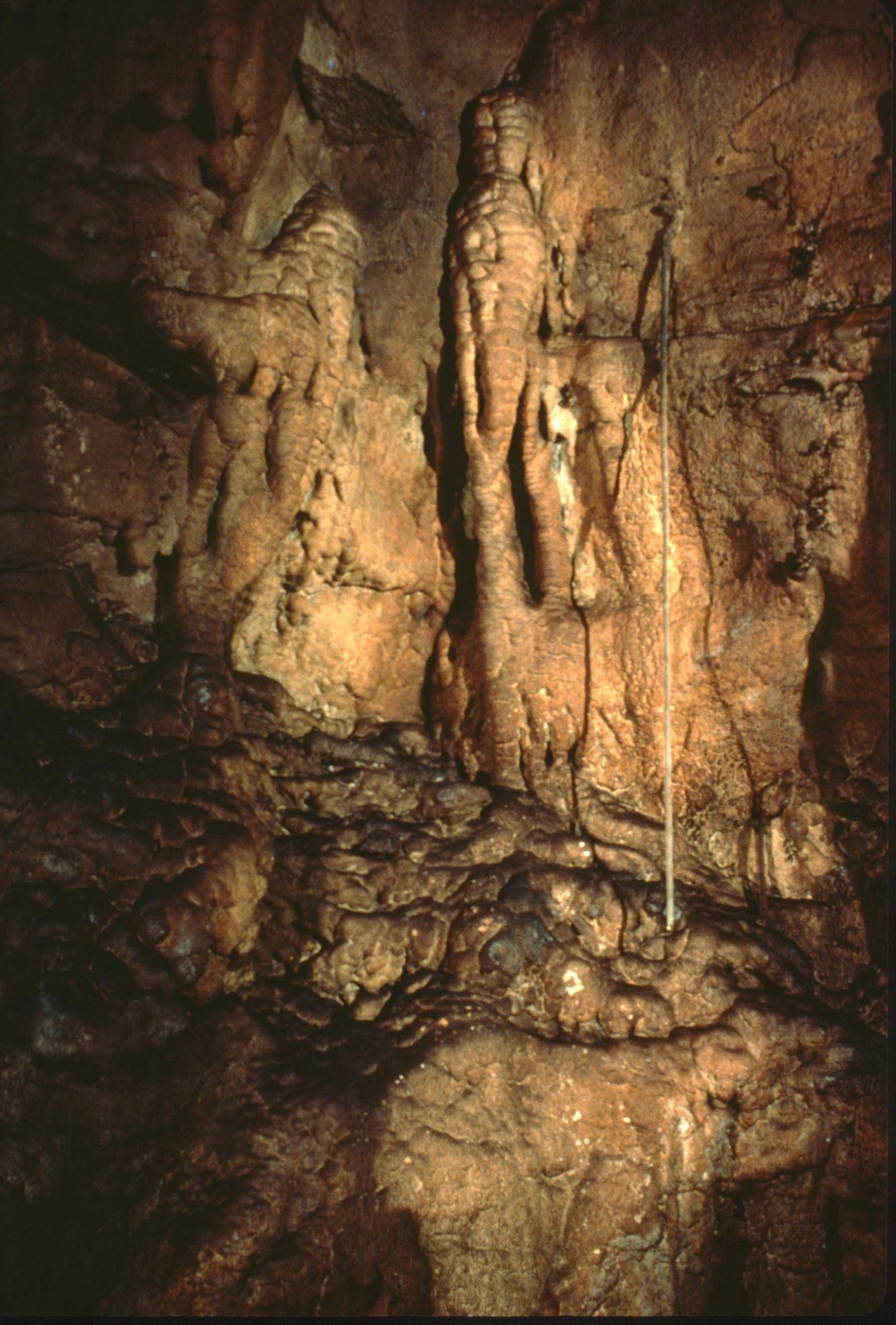 [Speaker Notes: A long soda straw decorates the wall.]
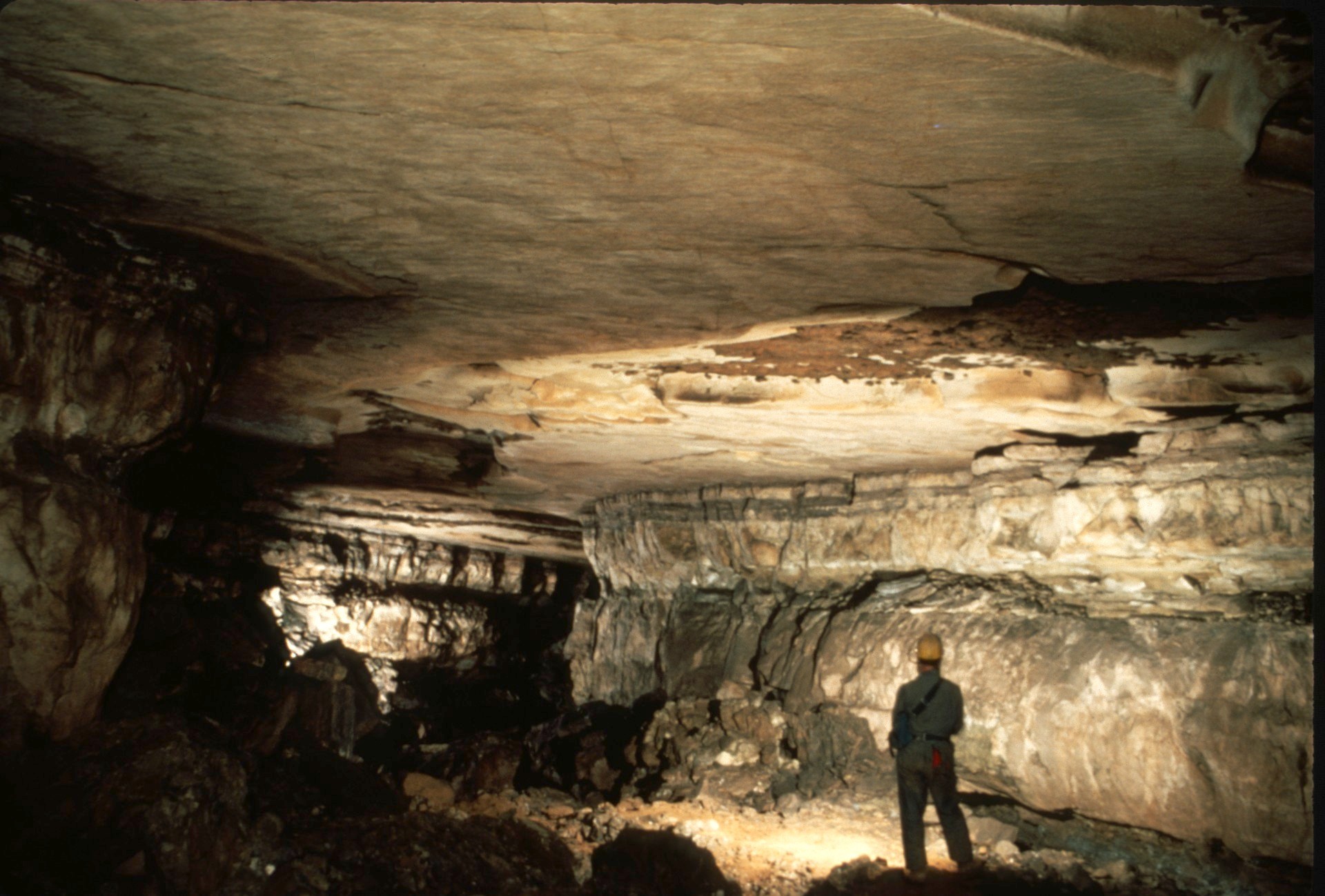 [Speaker Notes: The  Left Hand Passage continues to…]
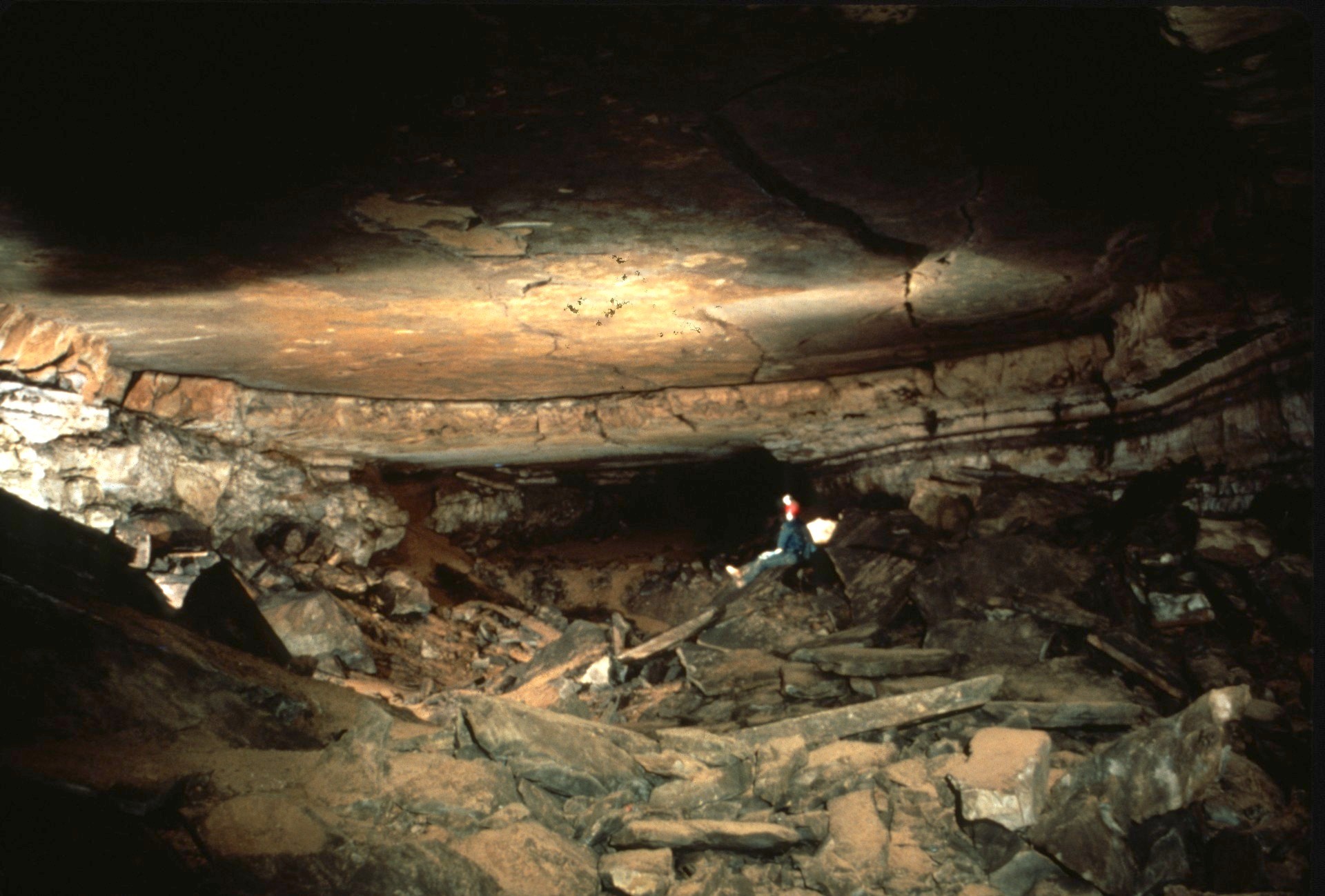 [Speaker Notes: the Handley Room.]
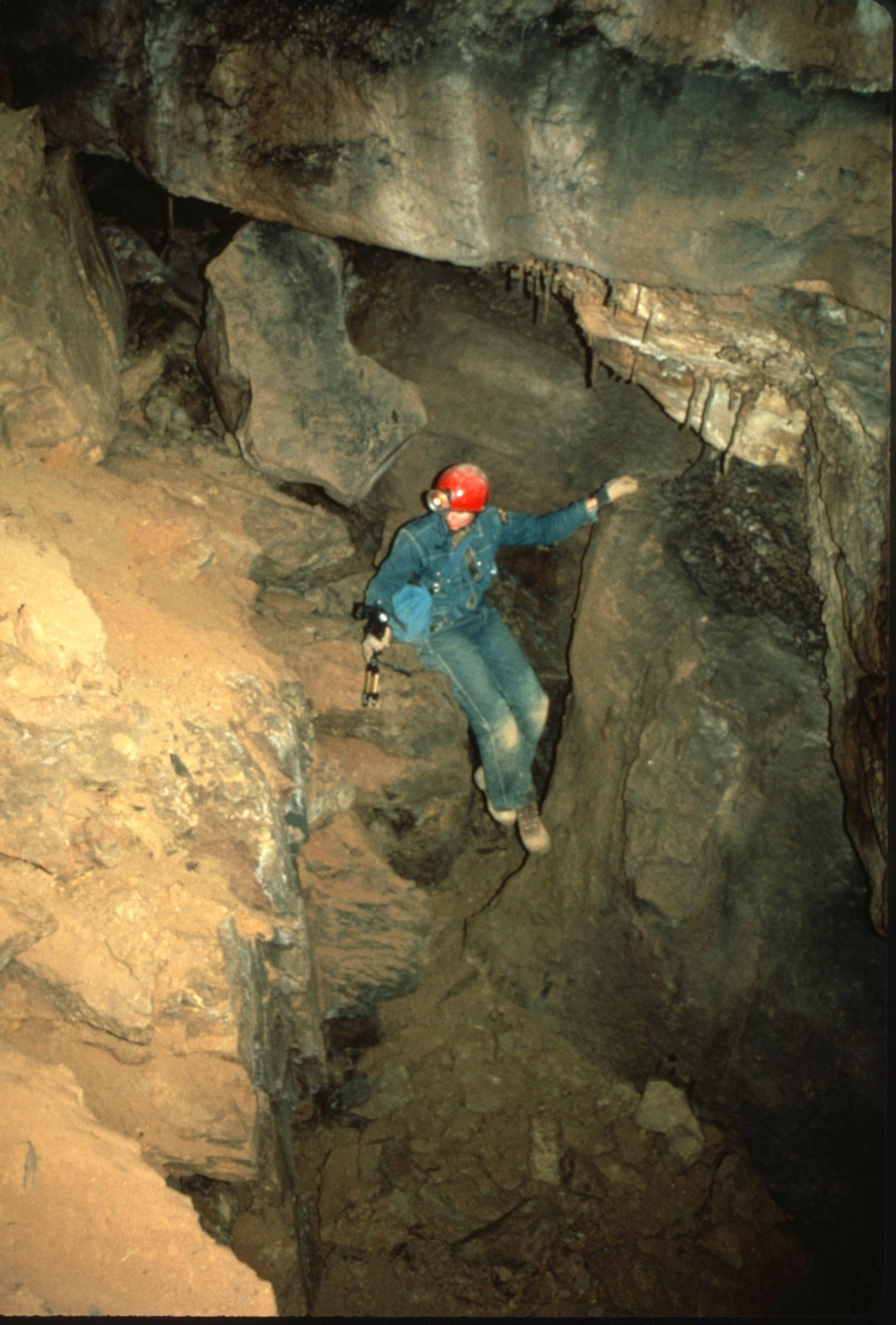 [Speaker Notes: Climbing down a pit at one end of Handley Room, …]
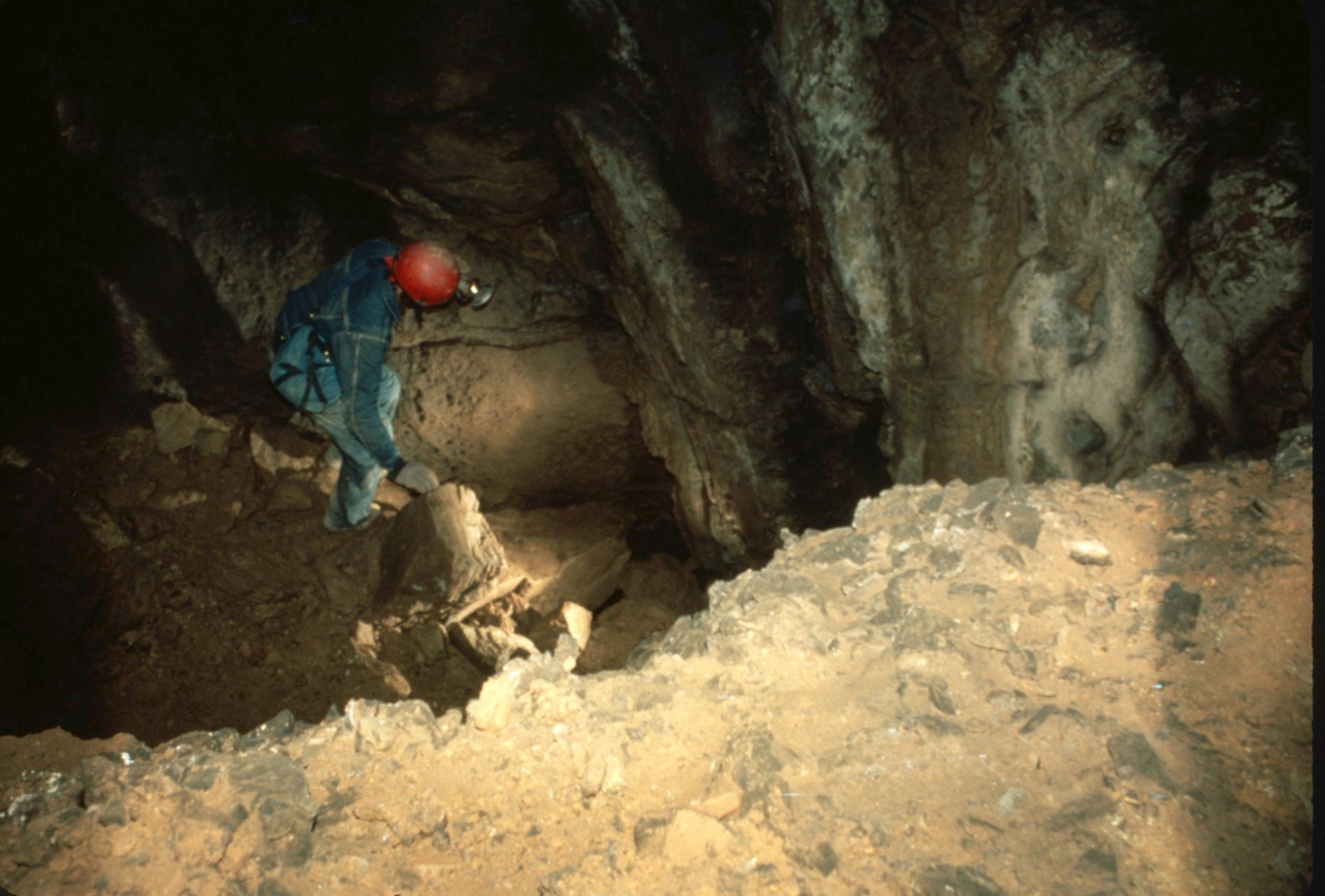 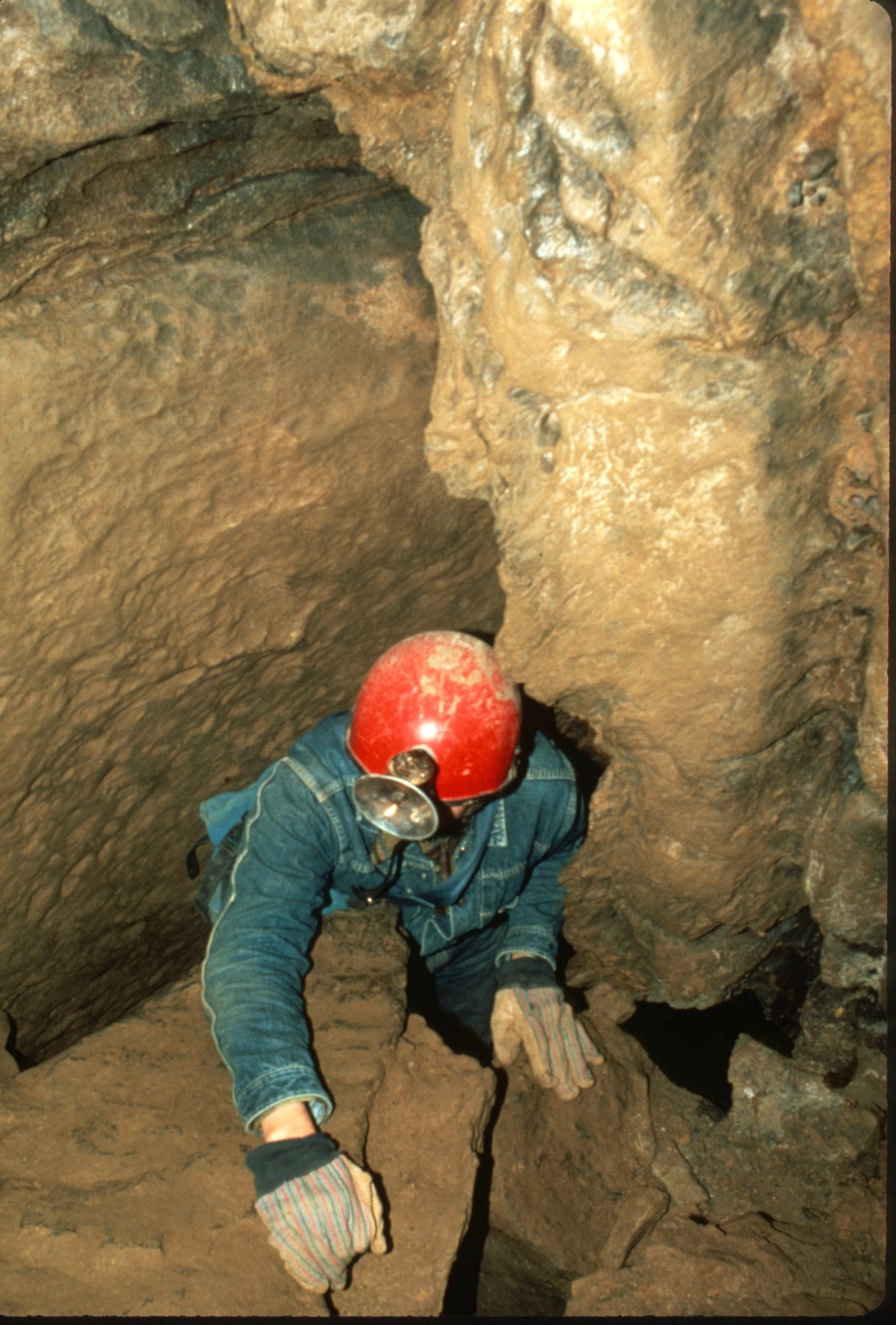 [Speaker Notes: …dropping through a squeeze…]
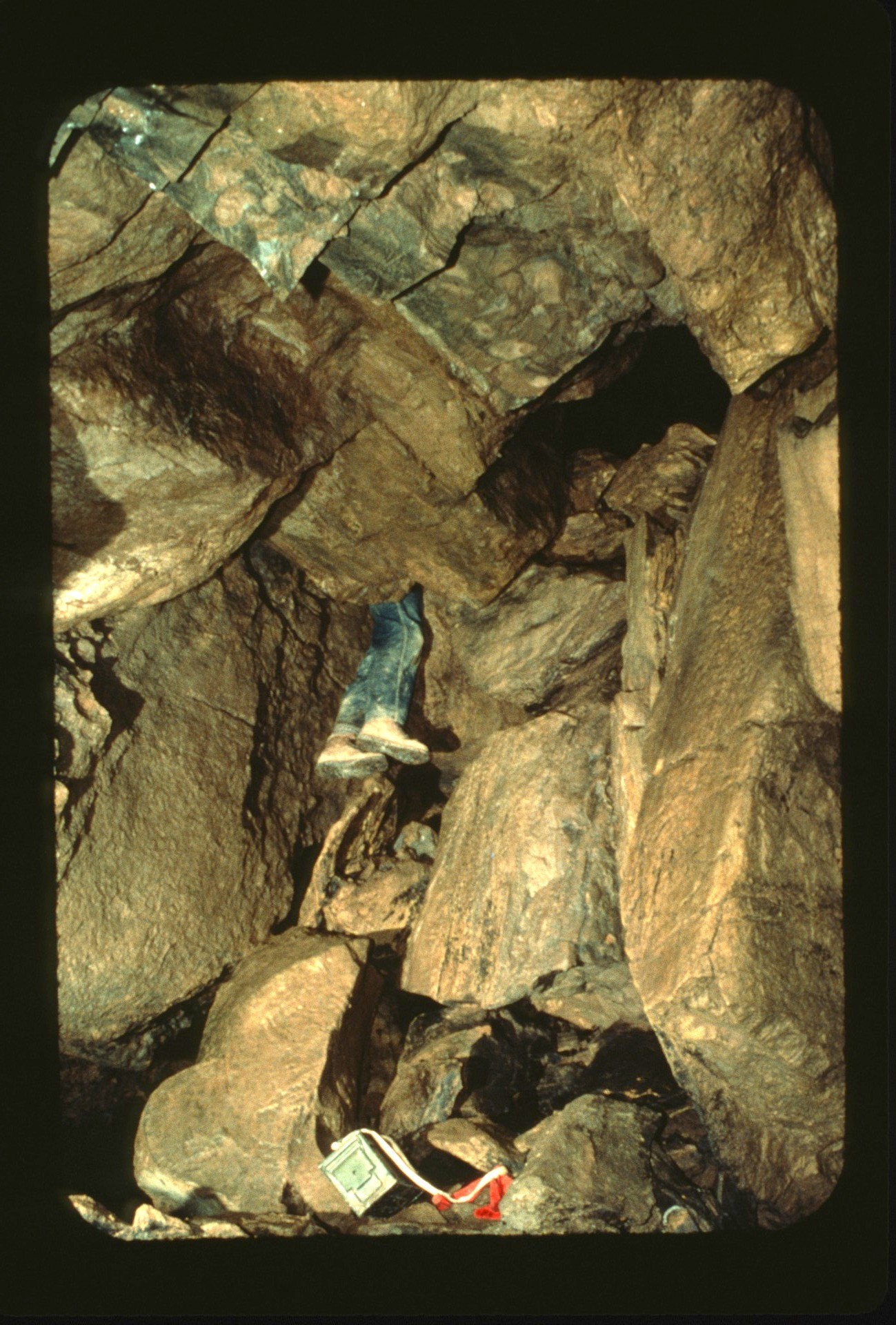 [Speaker Notes: ... opens to the continued descent …]
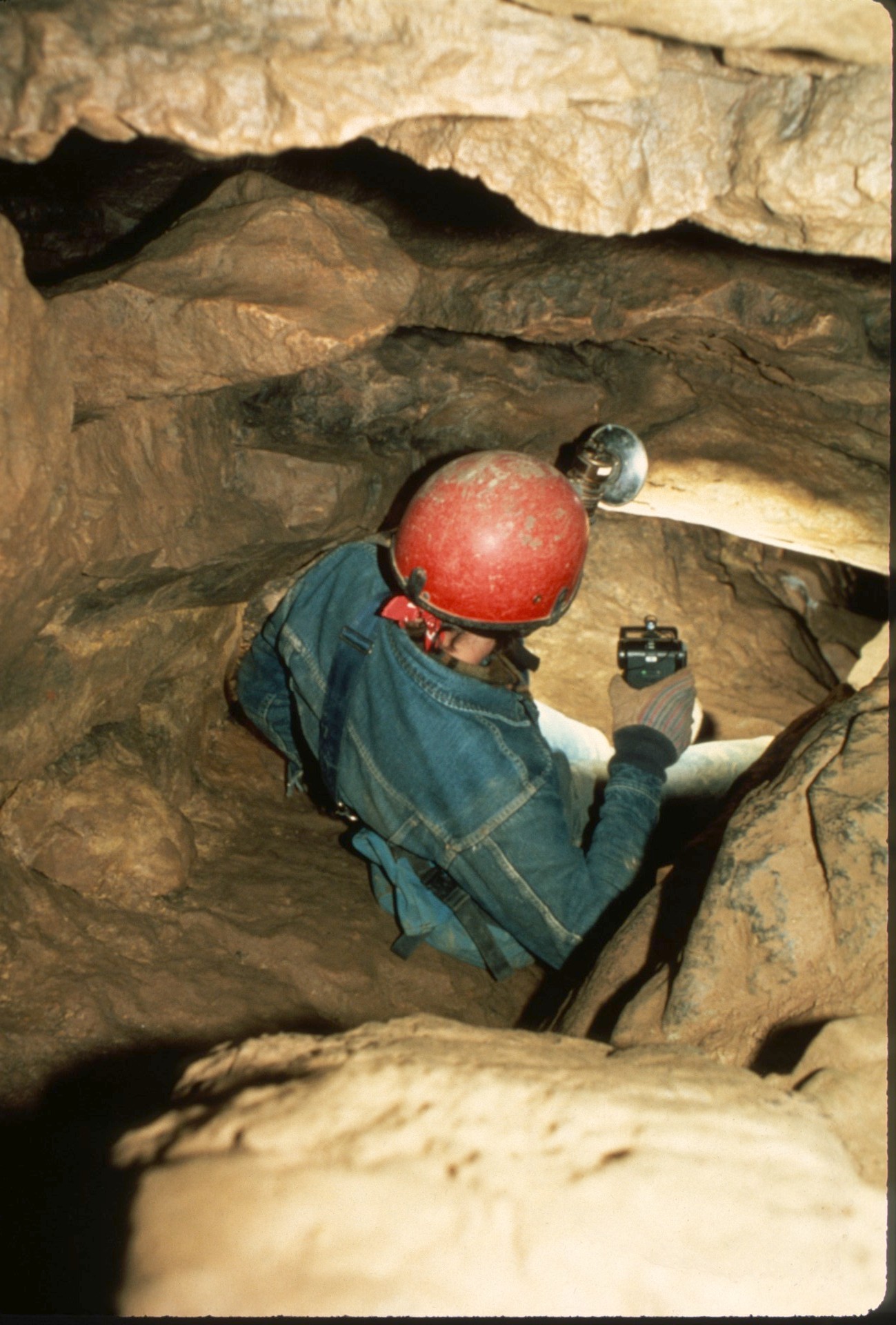 [Speaker Notes: down Handley's Silo.]
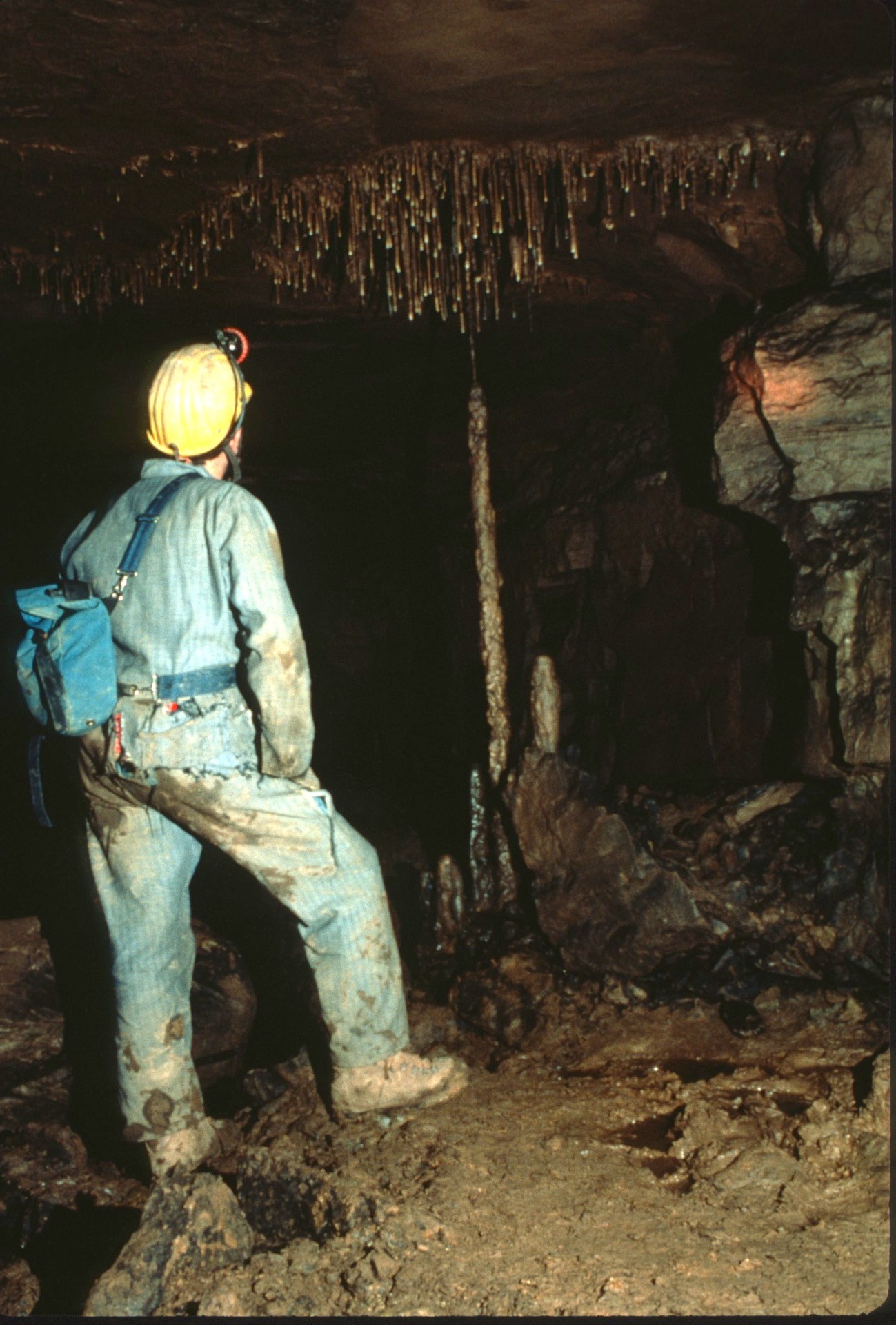 [Speaker Notes: Continuing along easy walking passage and by a column…]
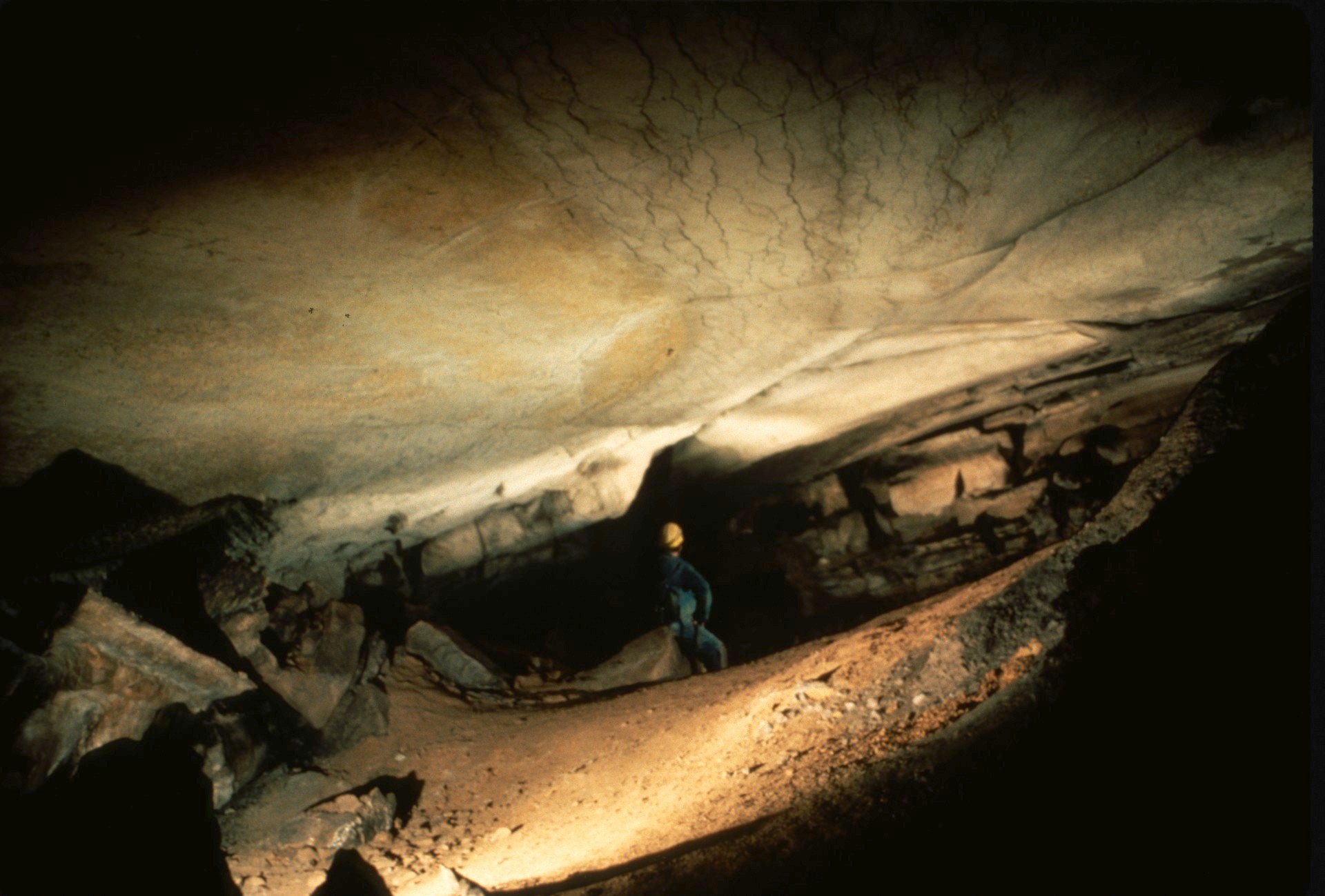 [Speaker Notes: the Sand Room cones into view.]
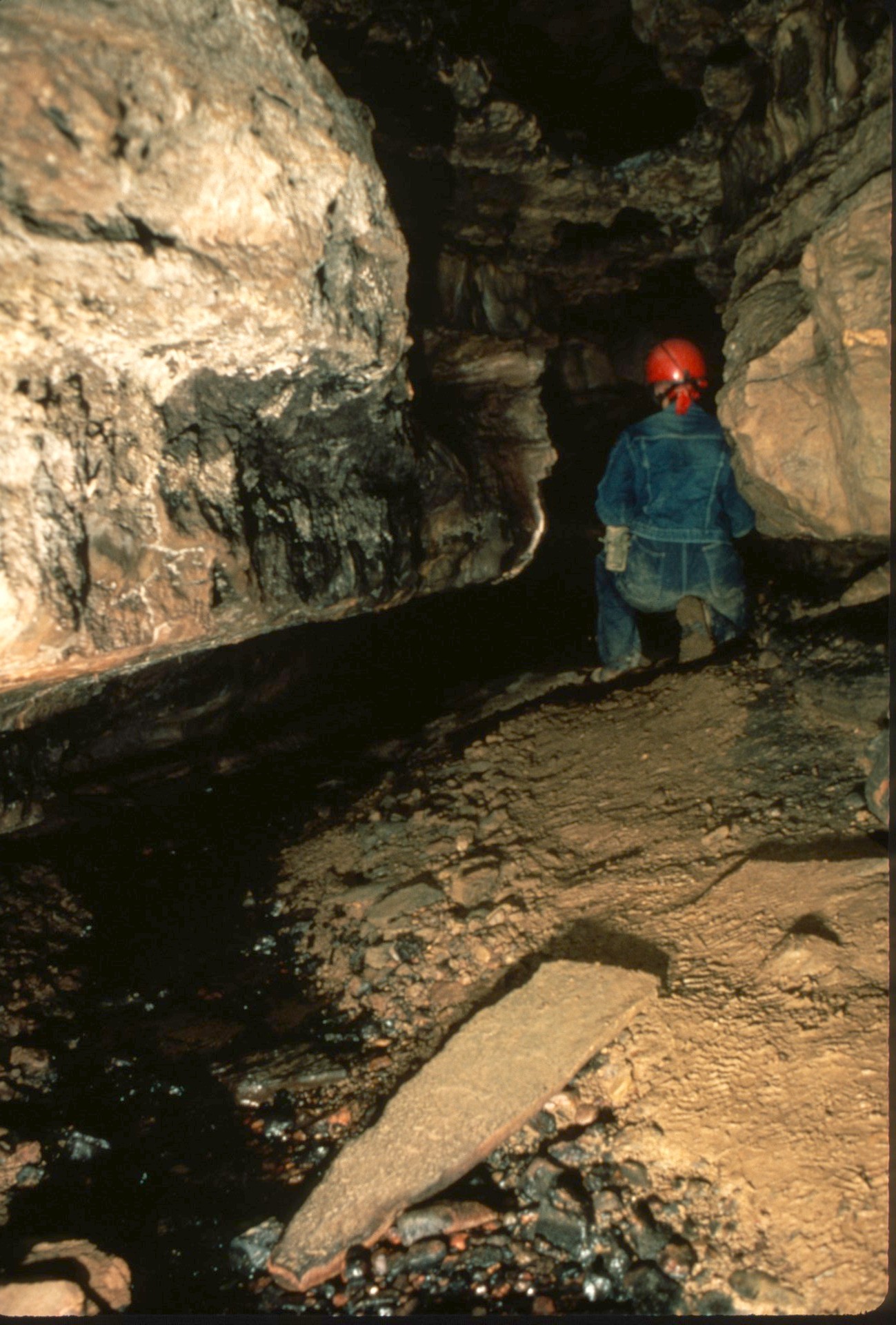 [Speaker Notes: Leaving Sand Room going downstream in Upper Stream Passage leads to…]
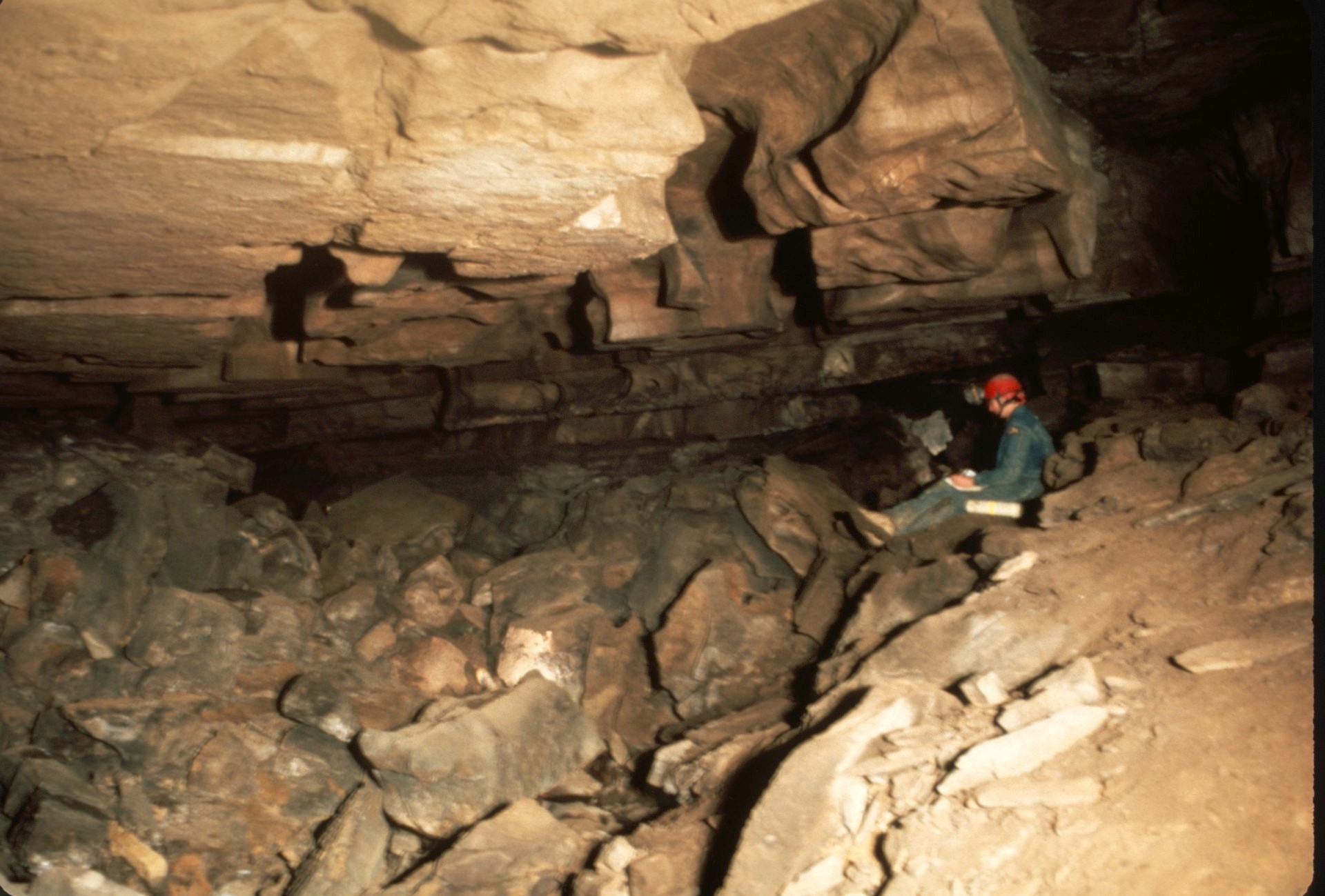 [Speaker Notes: the Throne Room and the Junction with "A" Trail, the route to the next lower level of passages. Before taking “A” Trail, …]
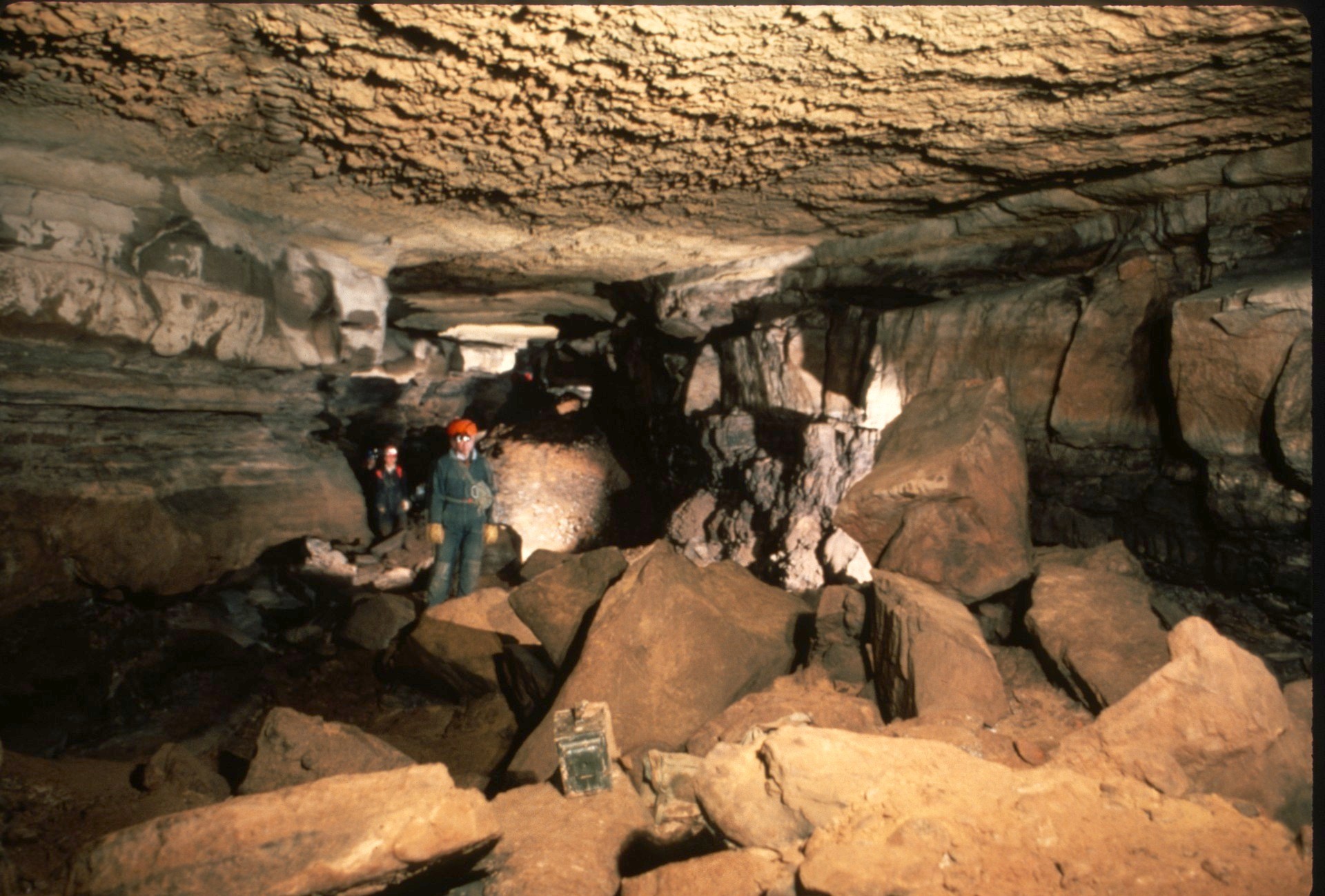 [Speaker Notes: lets continue down Upper Stream Passage...]
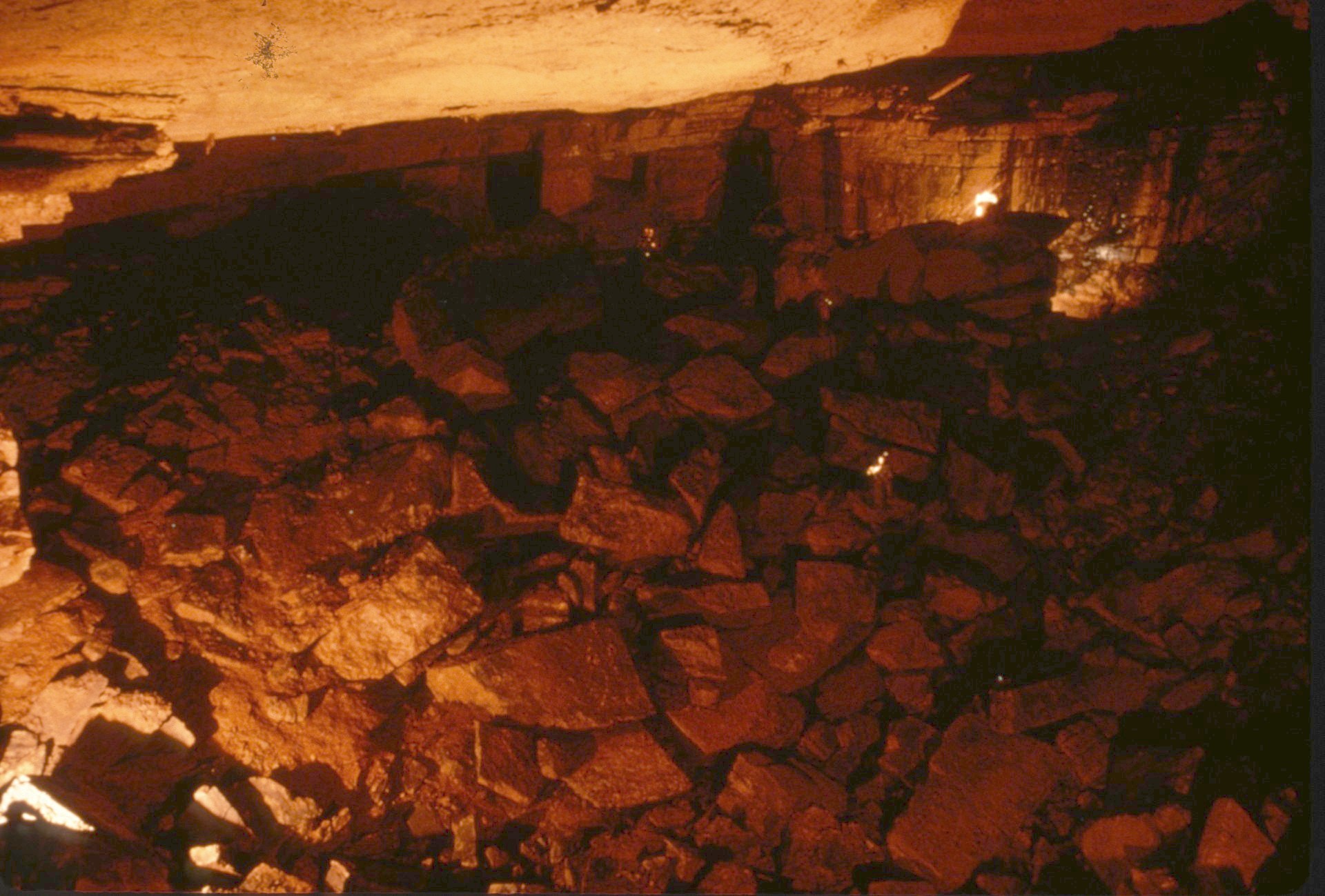 [Speaker Notes: to the waterfall Room, the largest room (150 foot long, 100 foot wide and 50 foot high) in the cave system.]
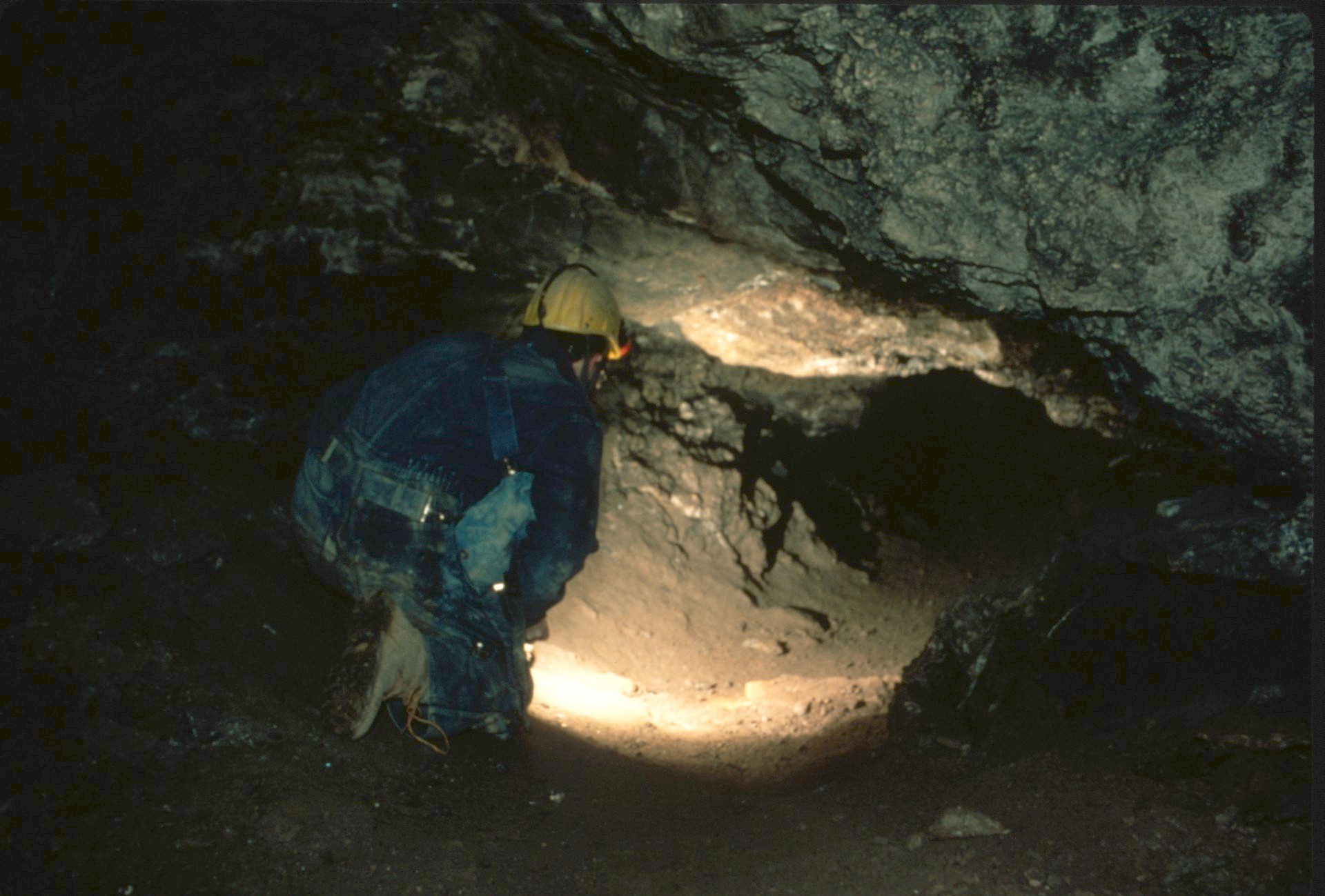 [Speaker Notes: After returning to the Throne Room, ‘A’ Trail winds past ...]
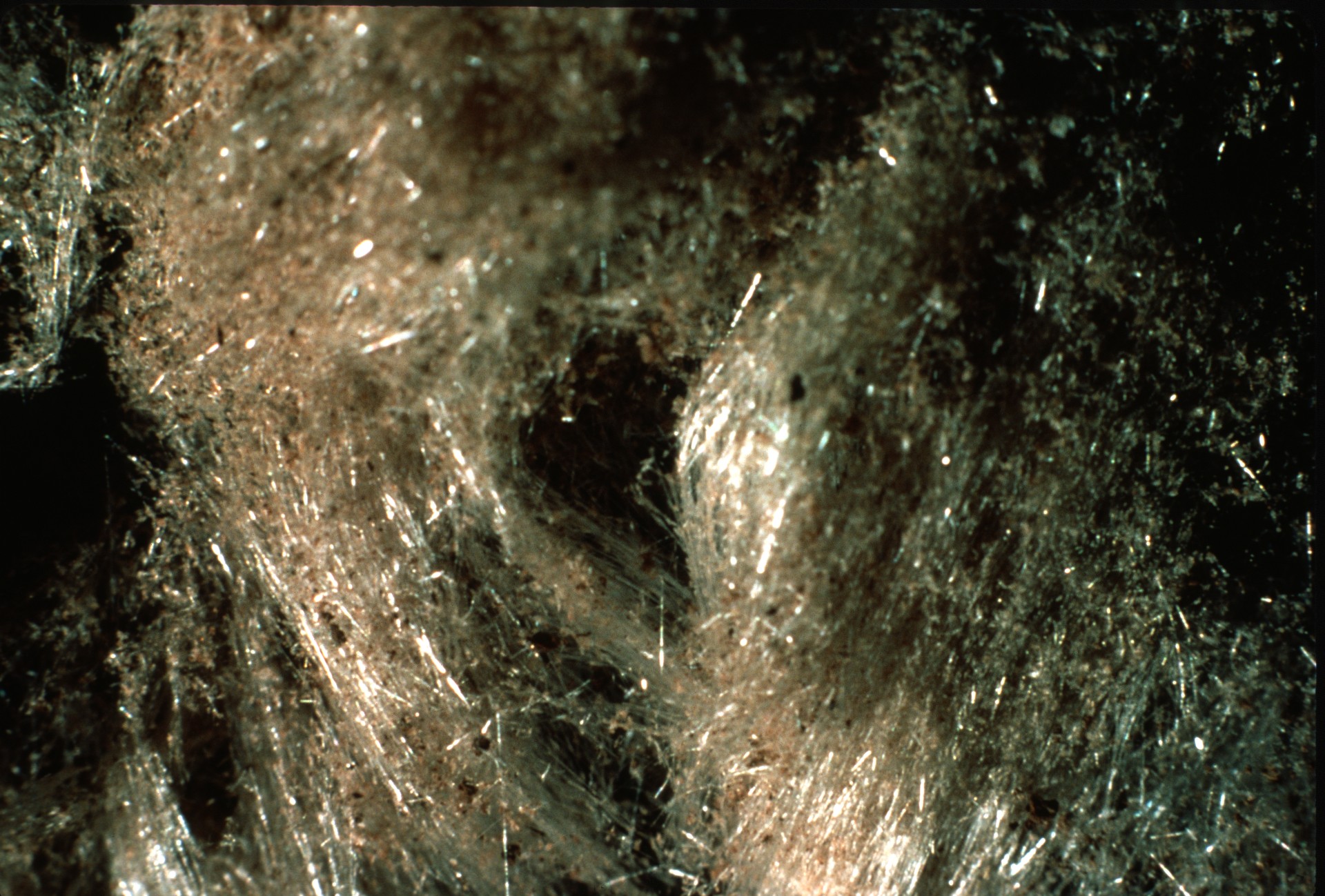 [Speaker Notes: several sections of gypsum hair which appear only in the winter.]
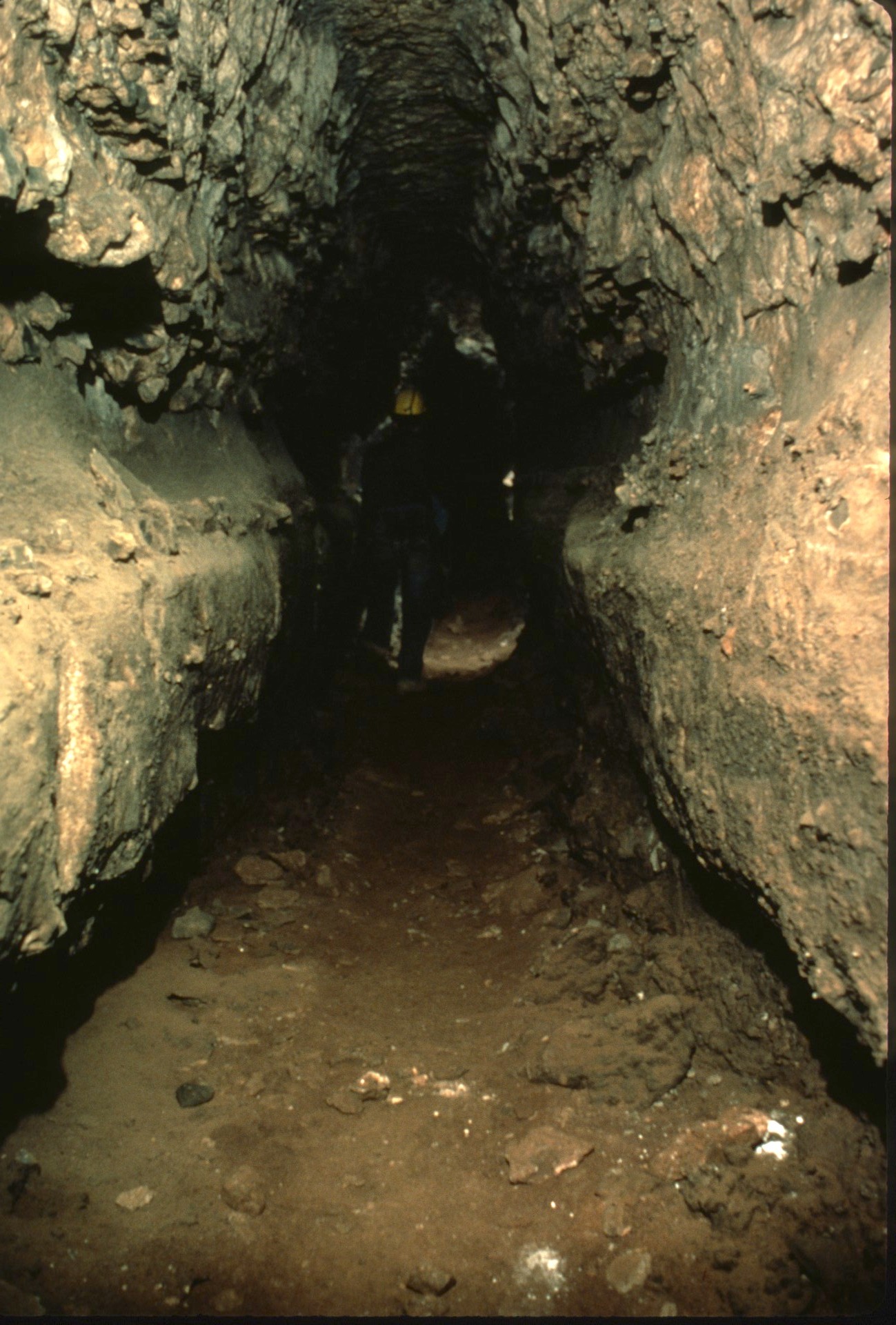 [Speaker Notes: "A" Trail than combines with Discovery Passage, ...]
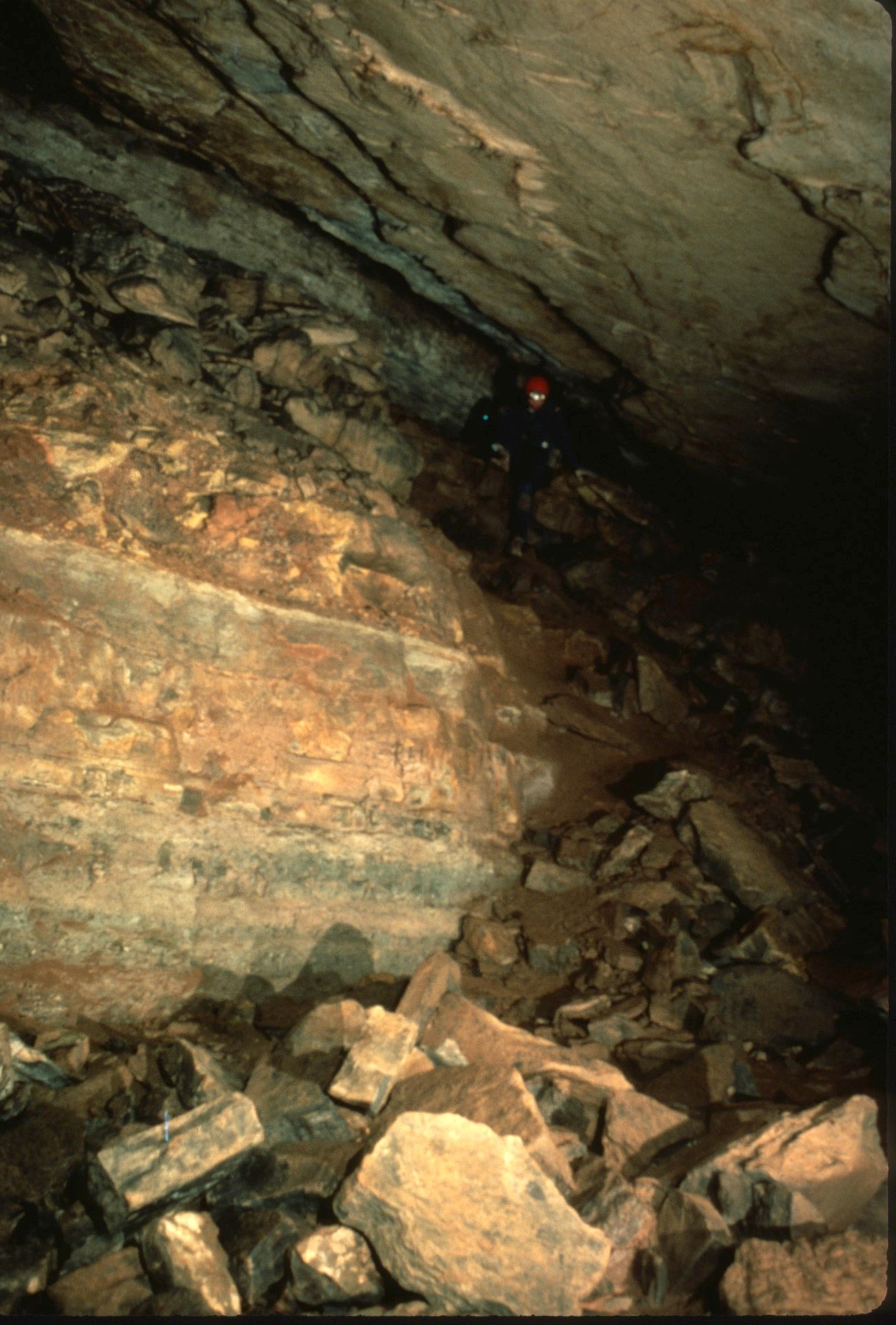 [Speaker Notes: which proceeds to intersect the top of Organ Main Stream Passage.]
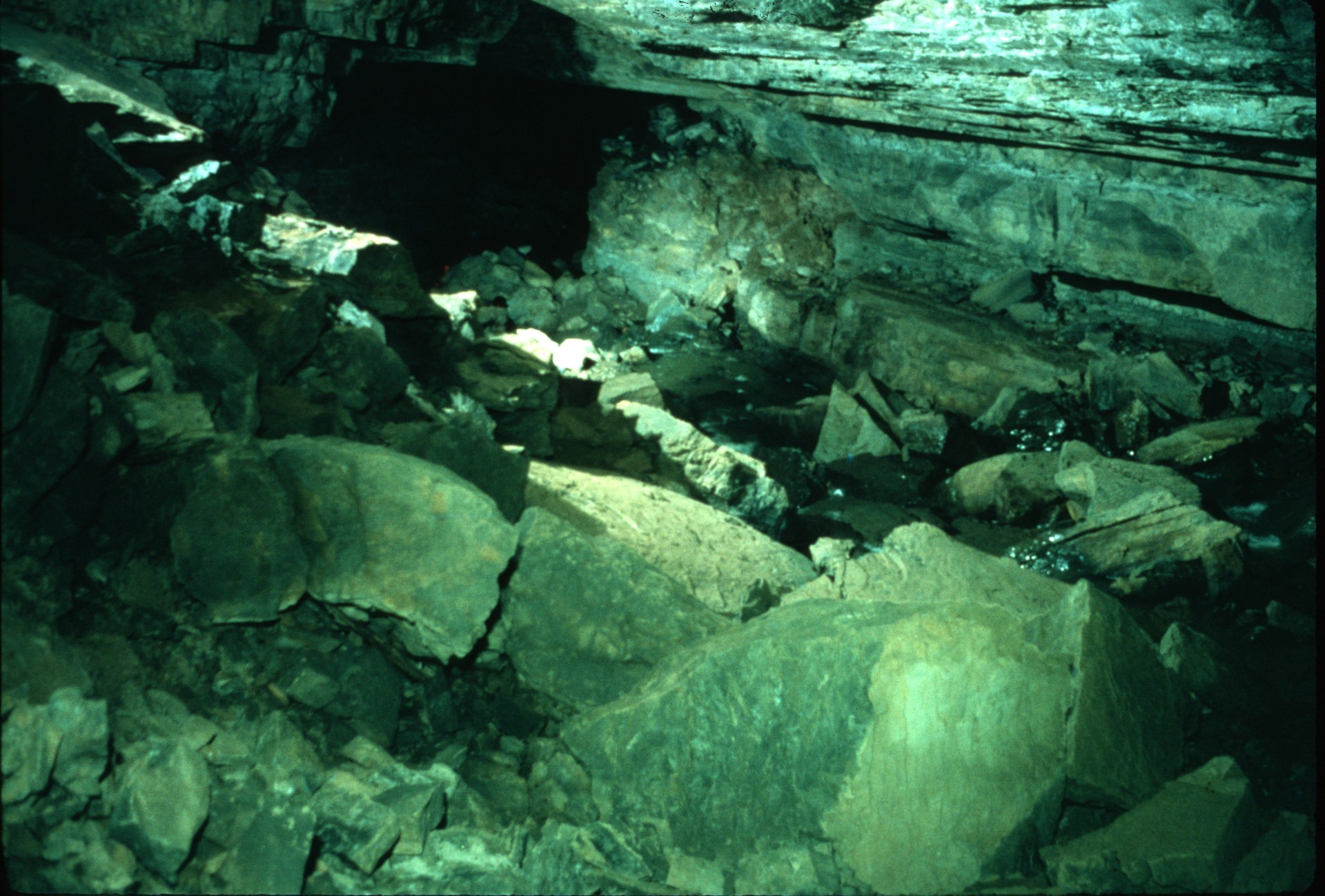 [Speaker Notes: Organ Main Stream passage is one of the large breakdown littered stream passages typical of the Organ Cave System. Upstream from here is the tourist section of the cave.]
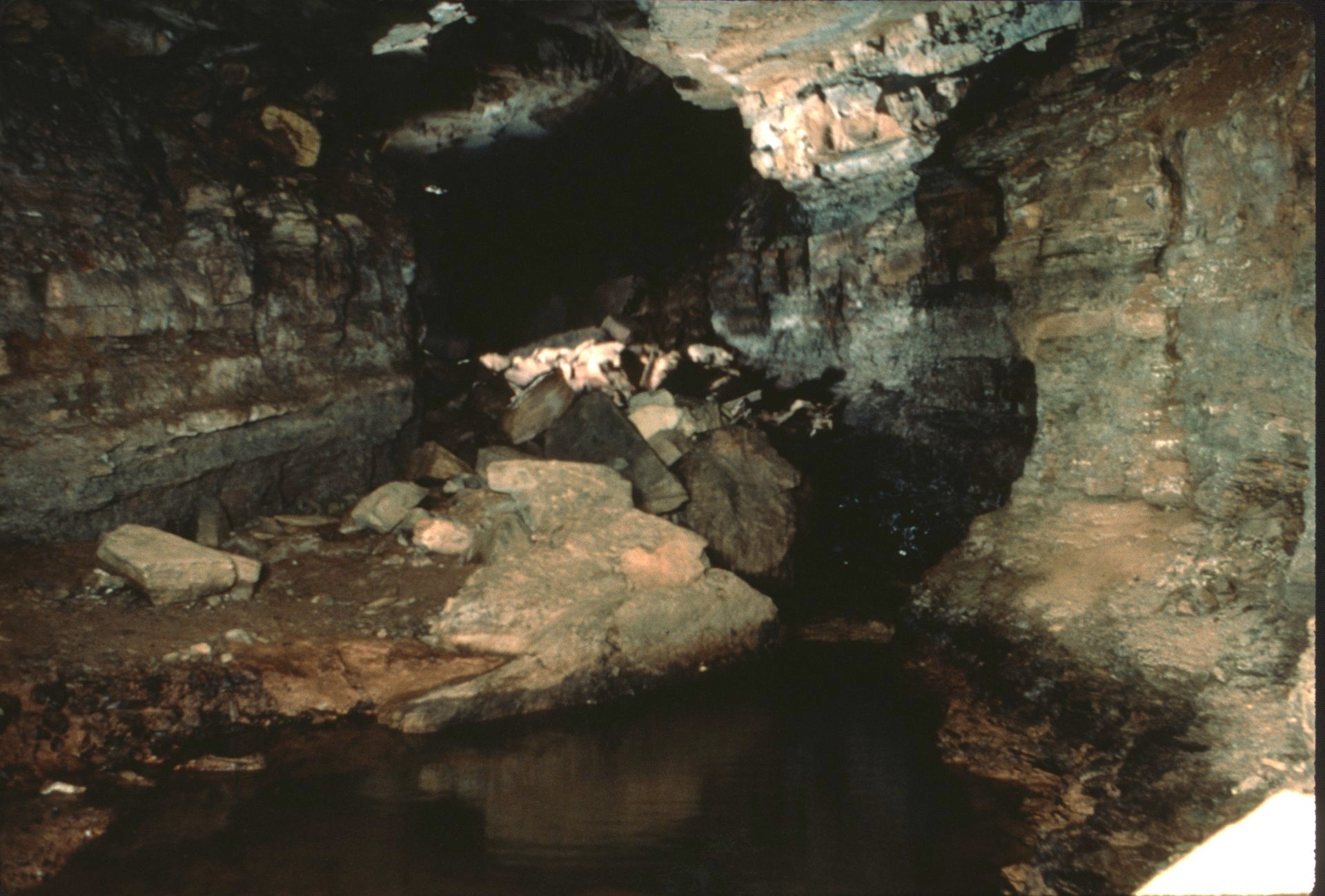 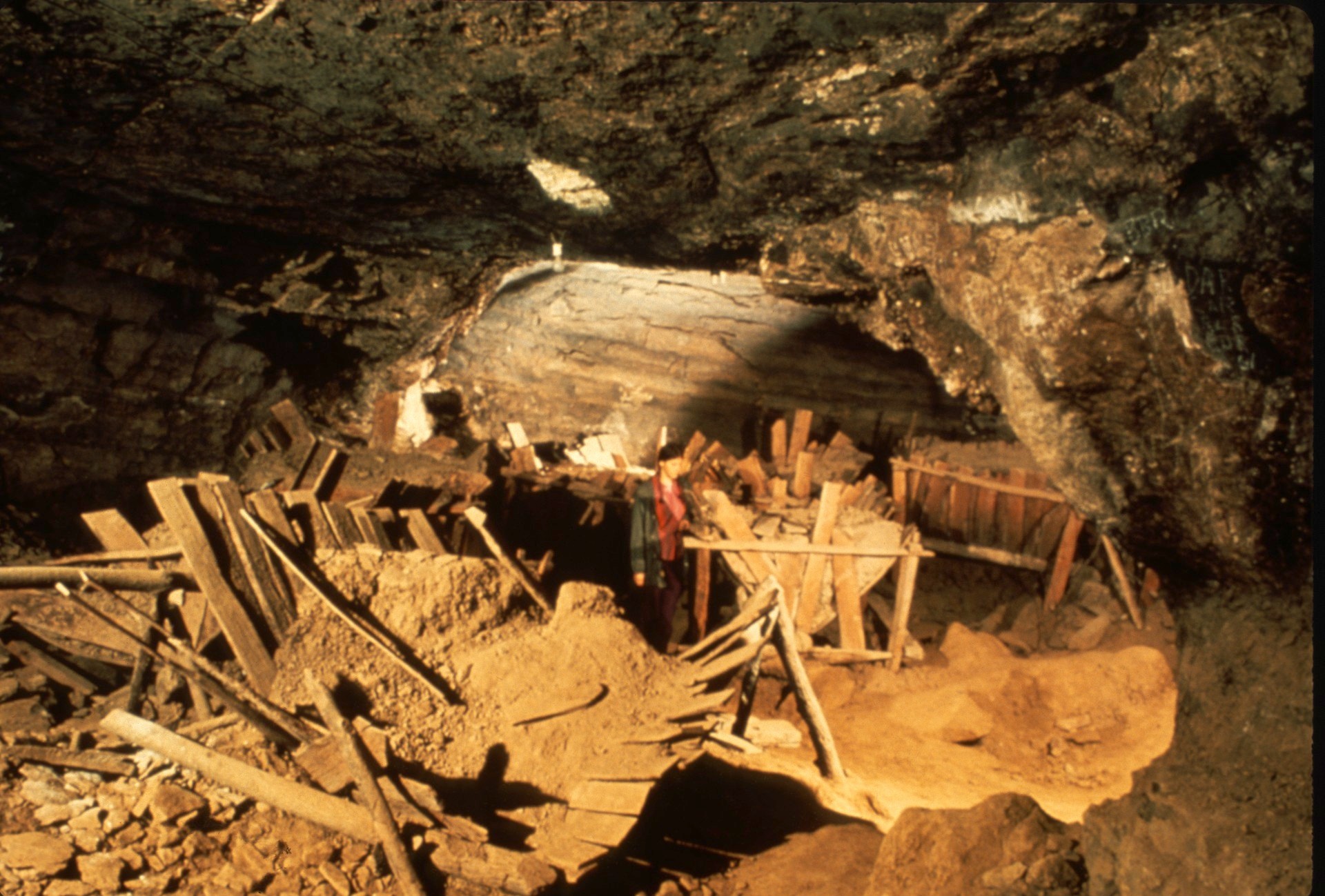 [Speaker Notes: The tourist area of Organ Cave is noted for its collection of Salt Petre vats...]
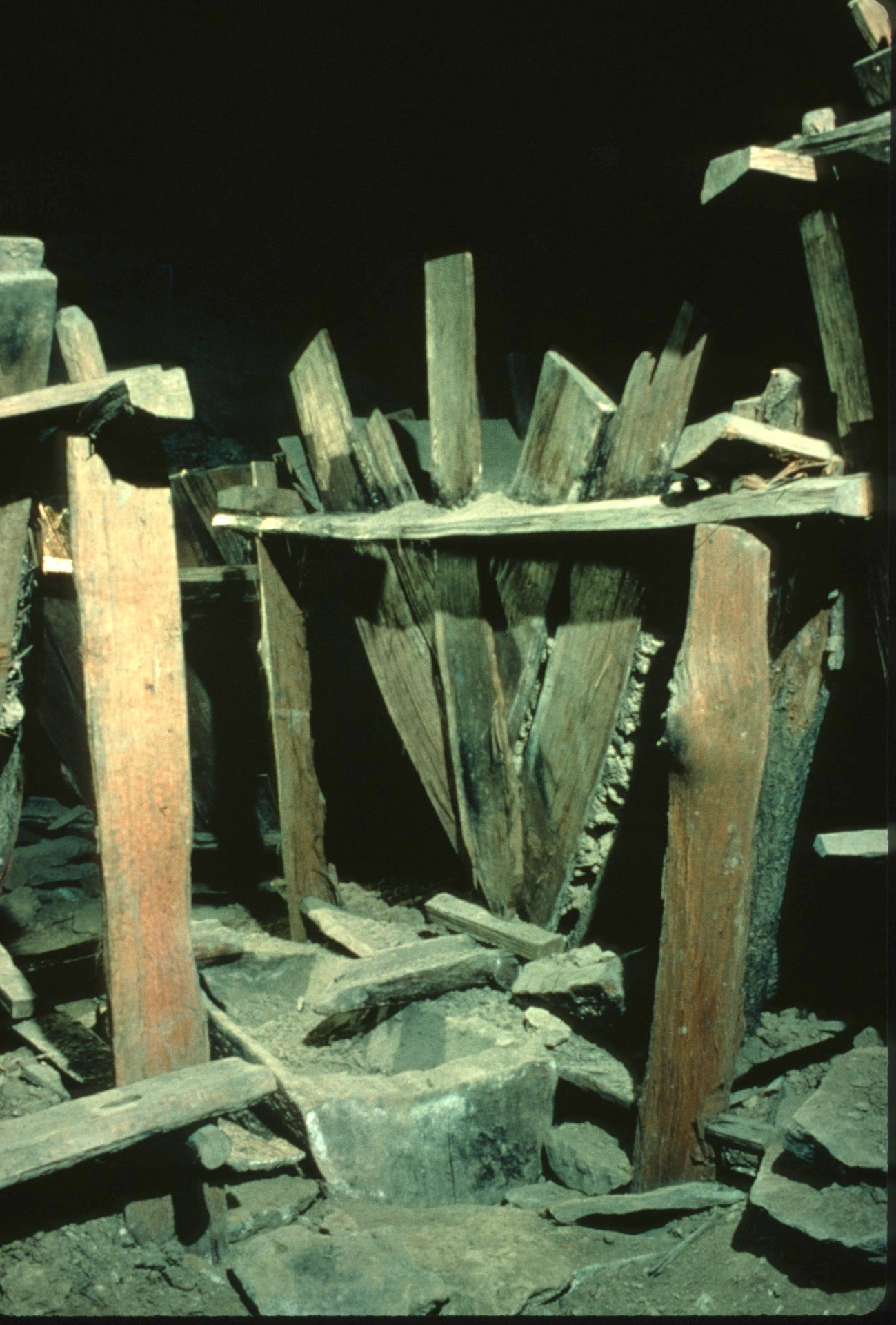 [Speaker Notes: ... used during the American Civil War, …]
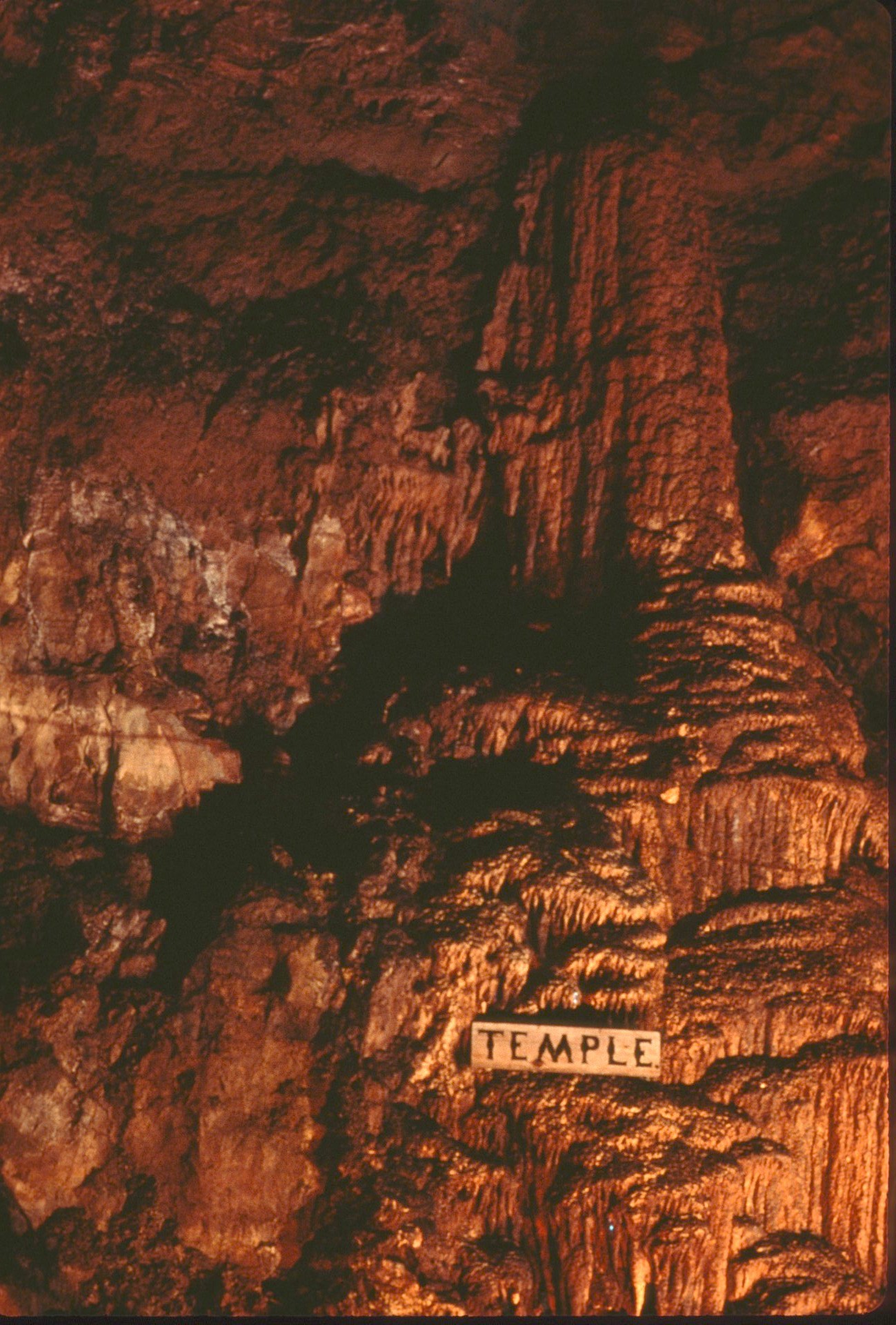 [Speaker Notes: and the formations near the Rock Organ.]
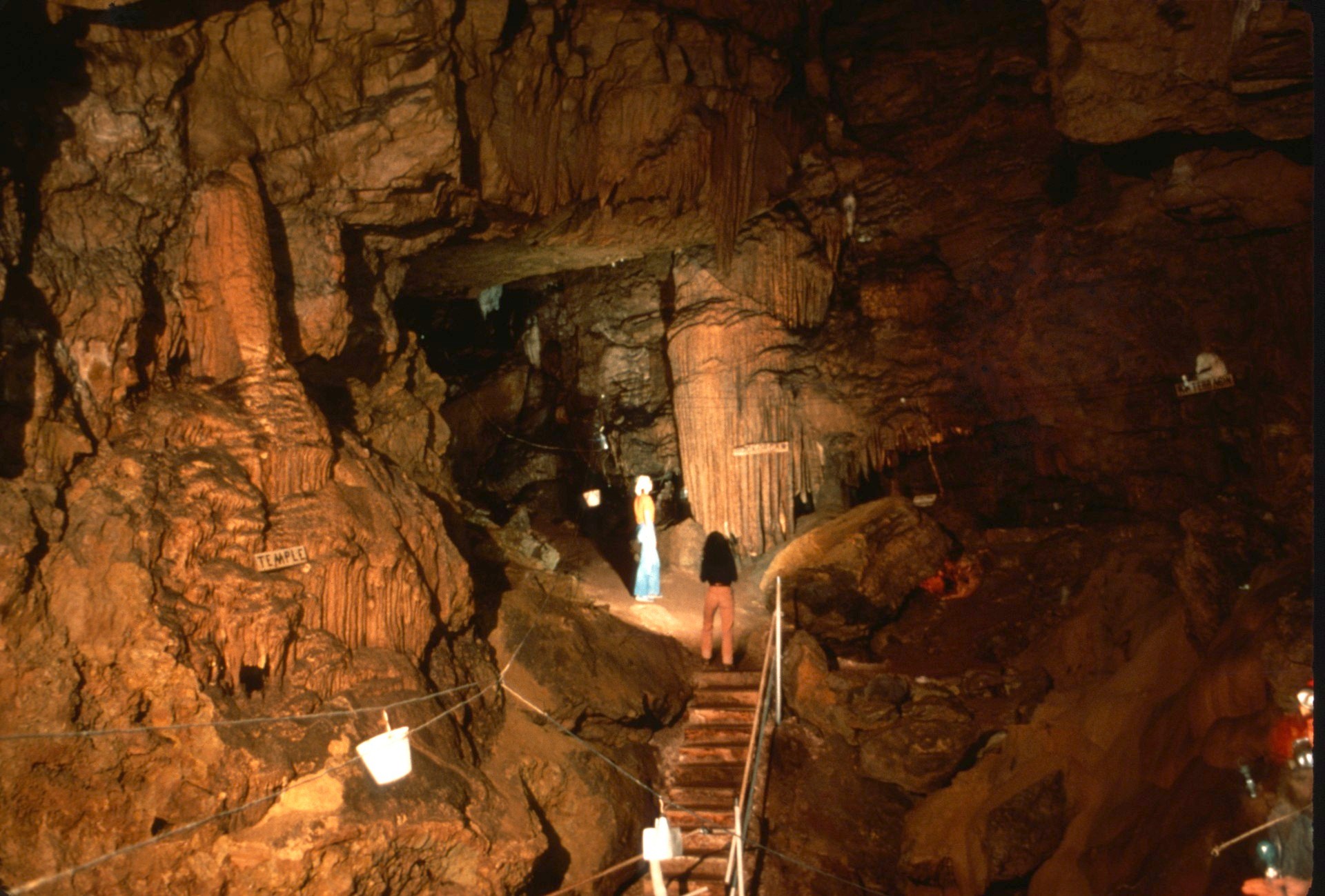 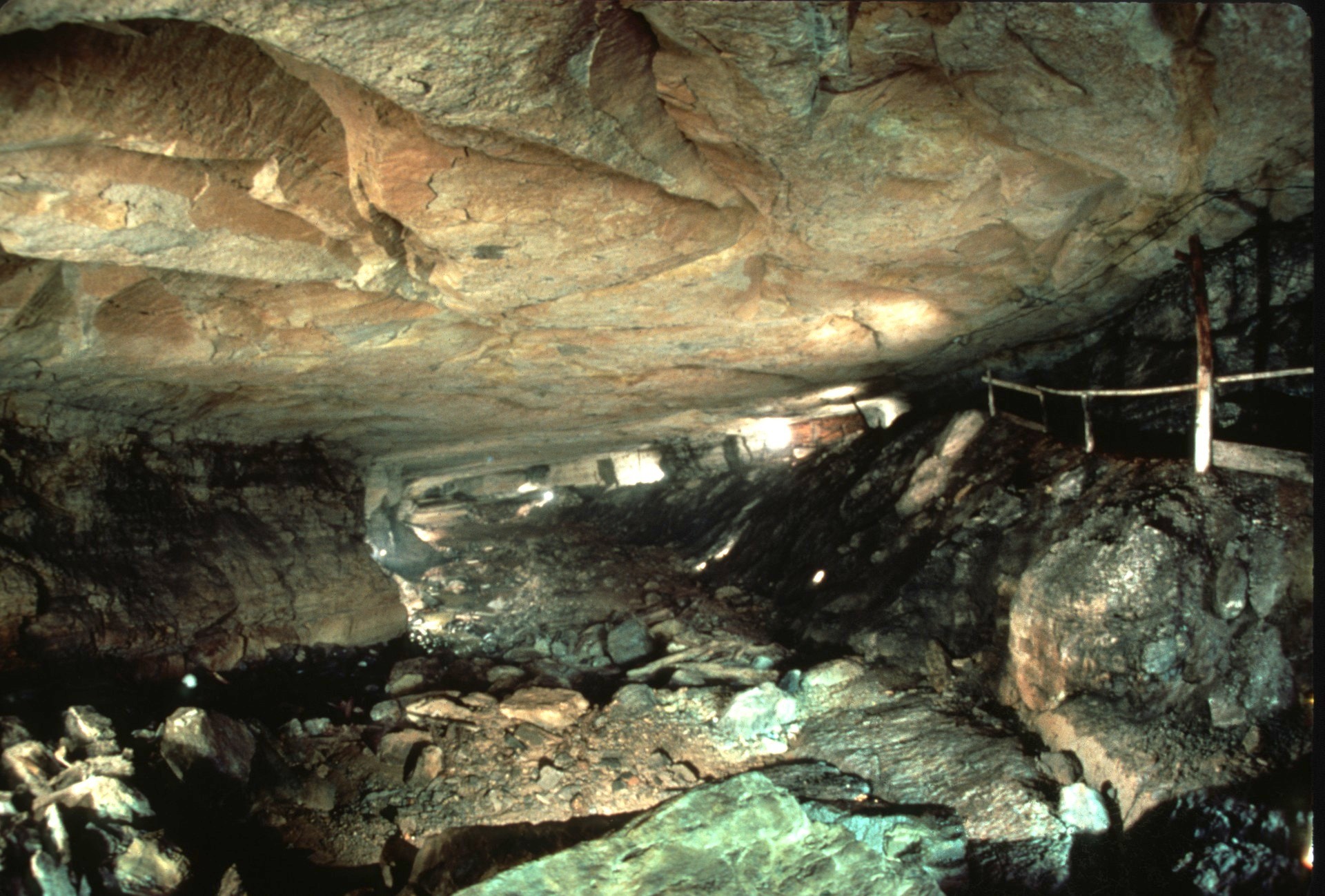 [Speaker Notes: In the entrance room...]
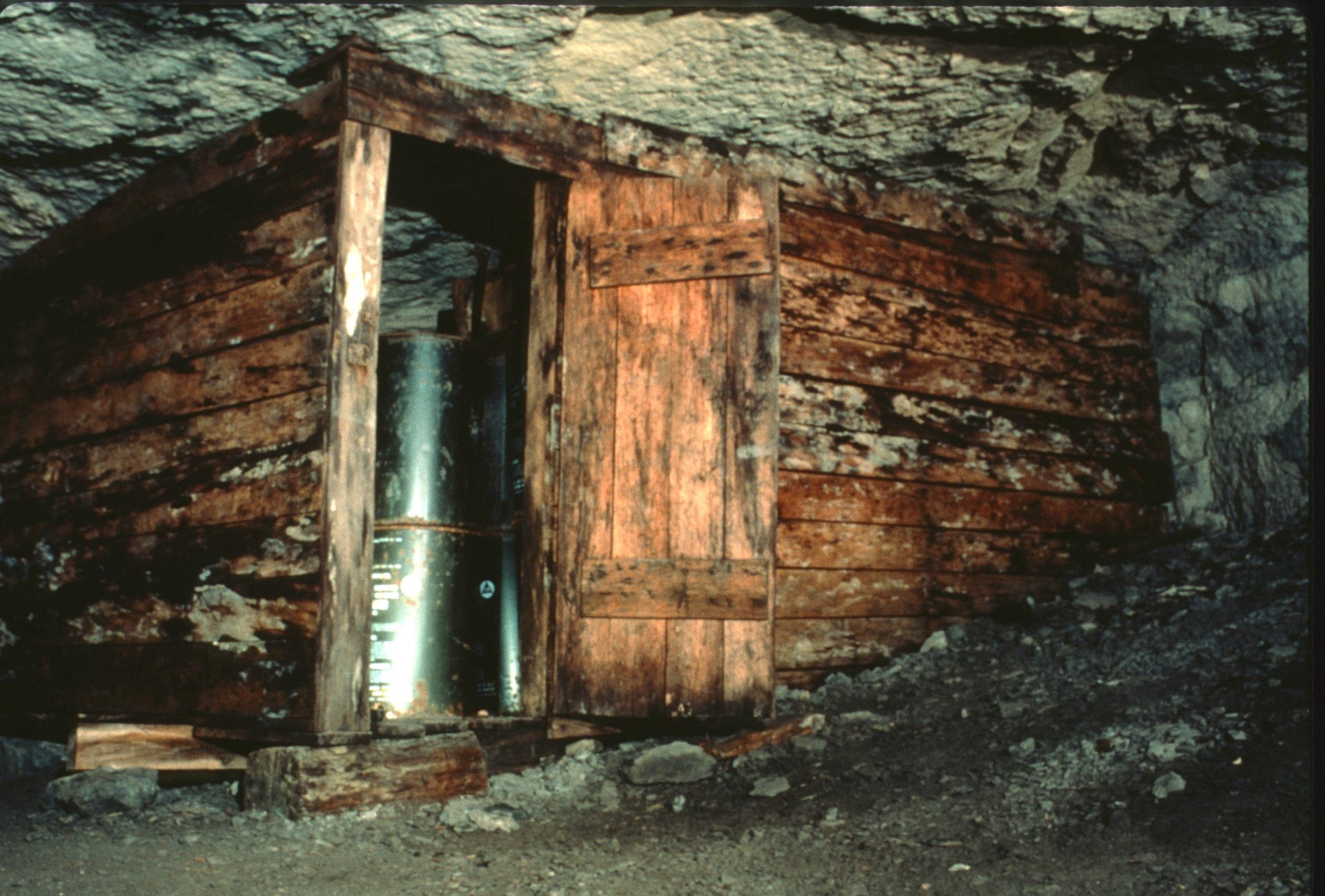 [Speaker Notes: is a storage shed built by the federal government in the 1950s to hold survival supplied in the event of nuclear war.]
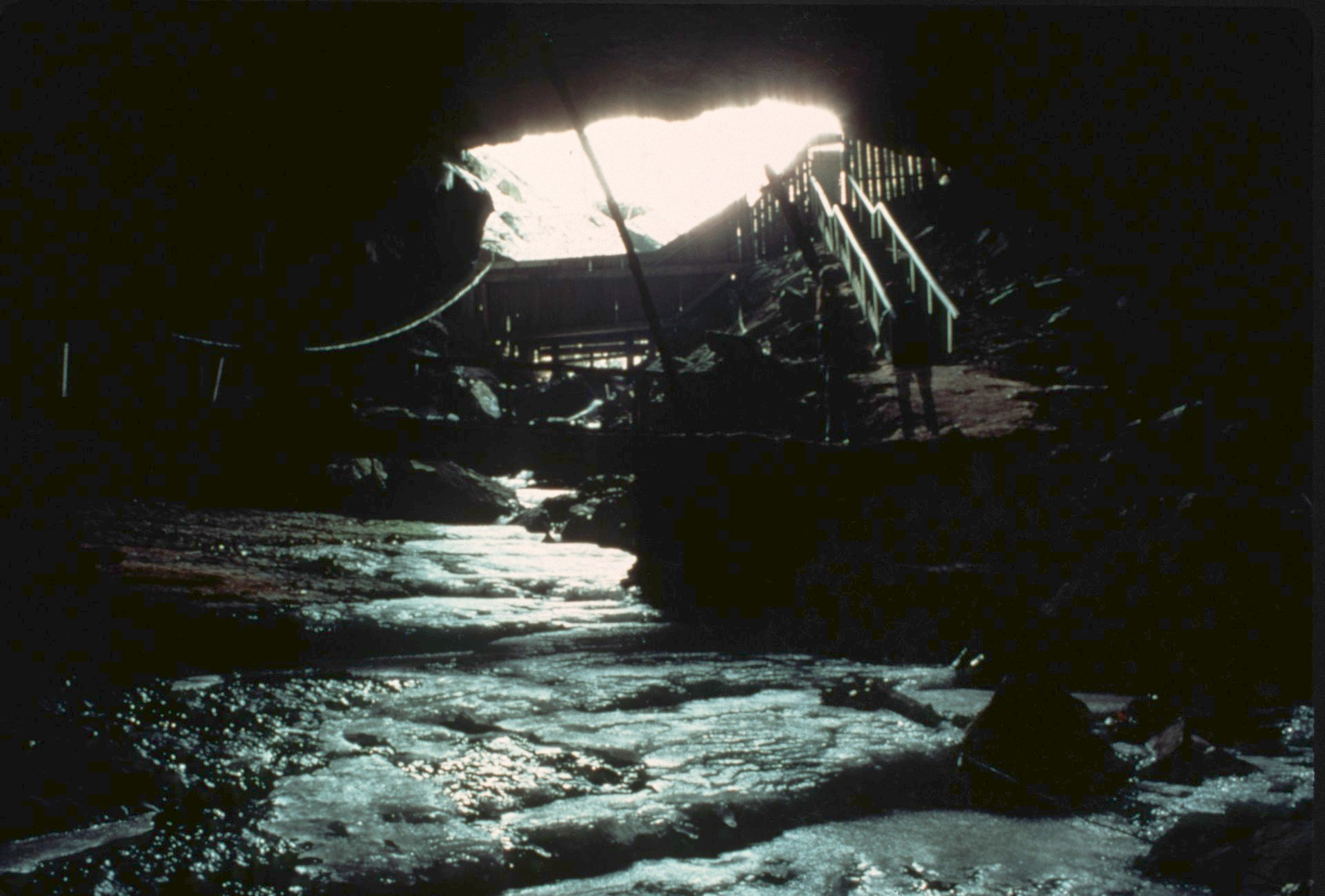 [Speaker Notes: So ends our visit to Organ Cave.]
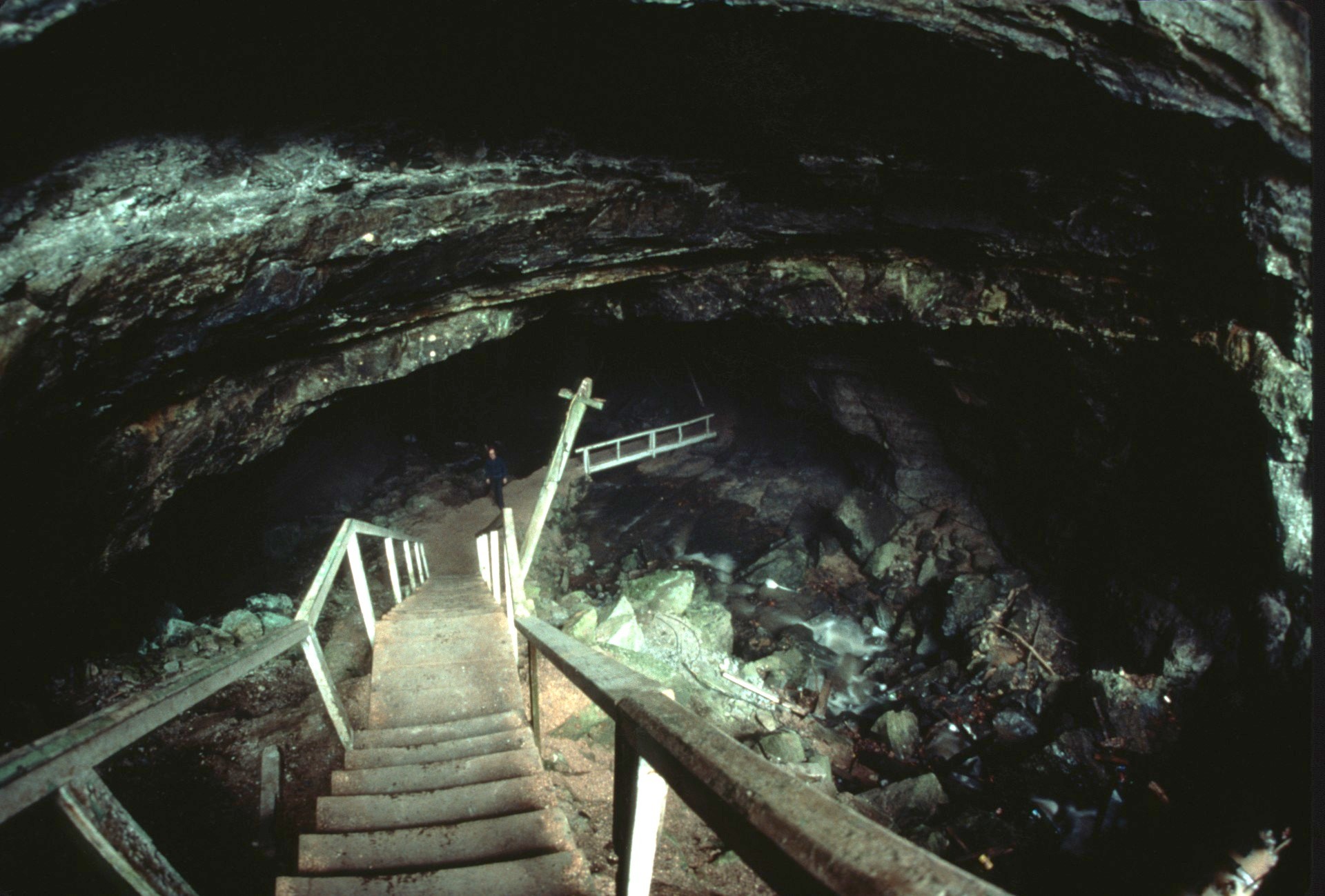 Photography by	Paul & Lee StevensWaterfall Room  picture	George Dasher
An NSS Audio-Visual Library Presentation
Organ Cave, WV
Original slide program S739
Slides digitized by David Caudle
PowerPoint program created by Jim McConkey
81 slides, with script in presenter notes
PowerPoint created 12/08/2021
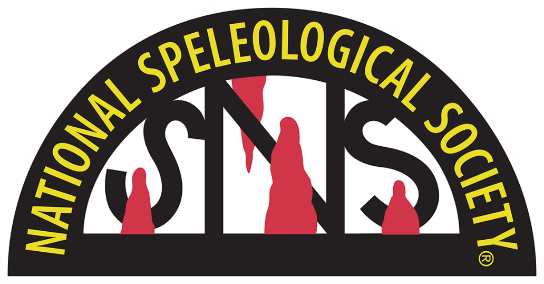 National Speleological Society
6001 Pulaski Pike
Huntsville, AL 35810-1122
256- 852-1300
nss@caves.org
https://caves.org/